Lehigh University Art Galleries                               www.luag.org
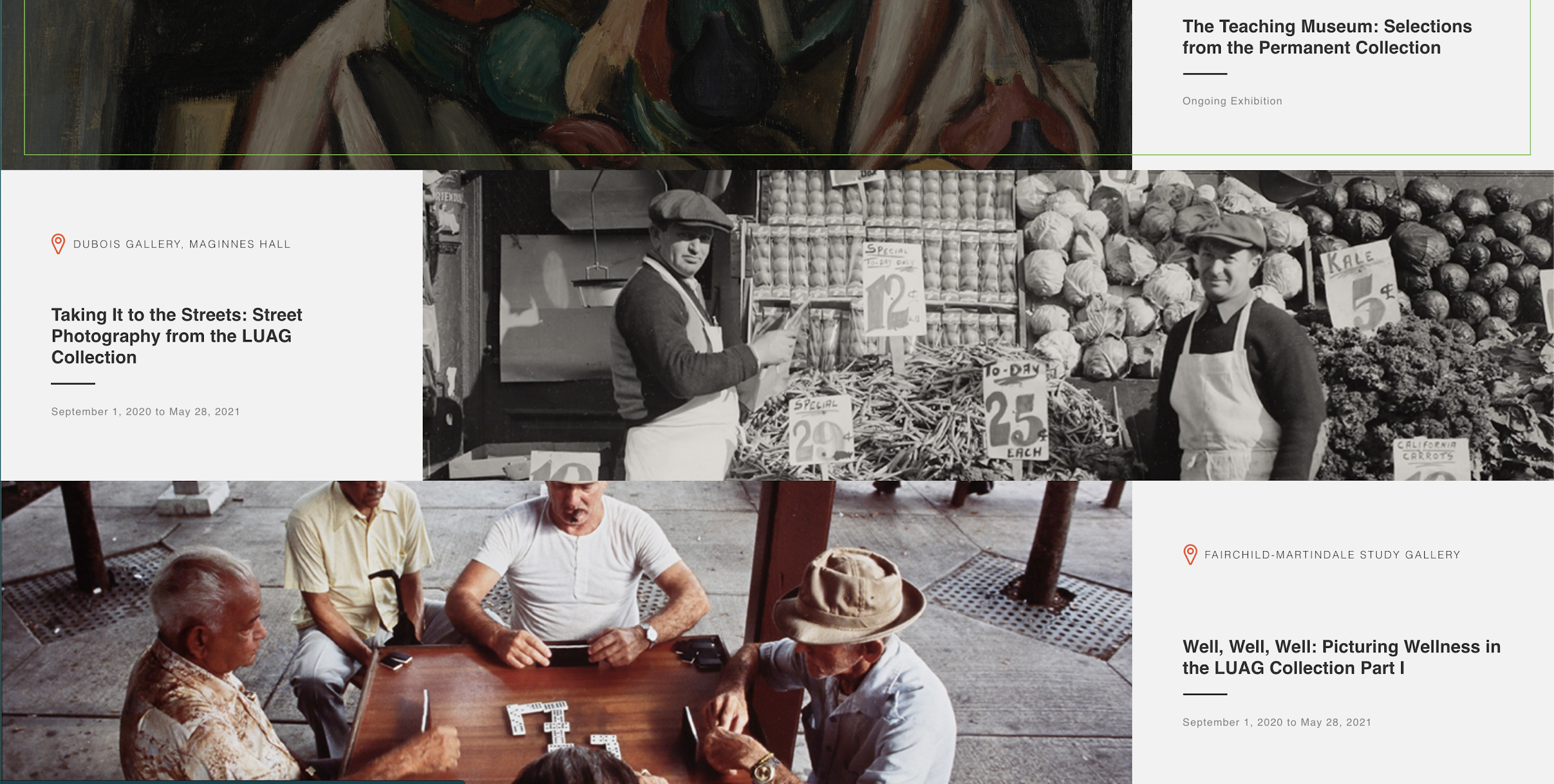 Over 16,000 works of art from diverse time periods and cultures
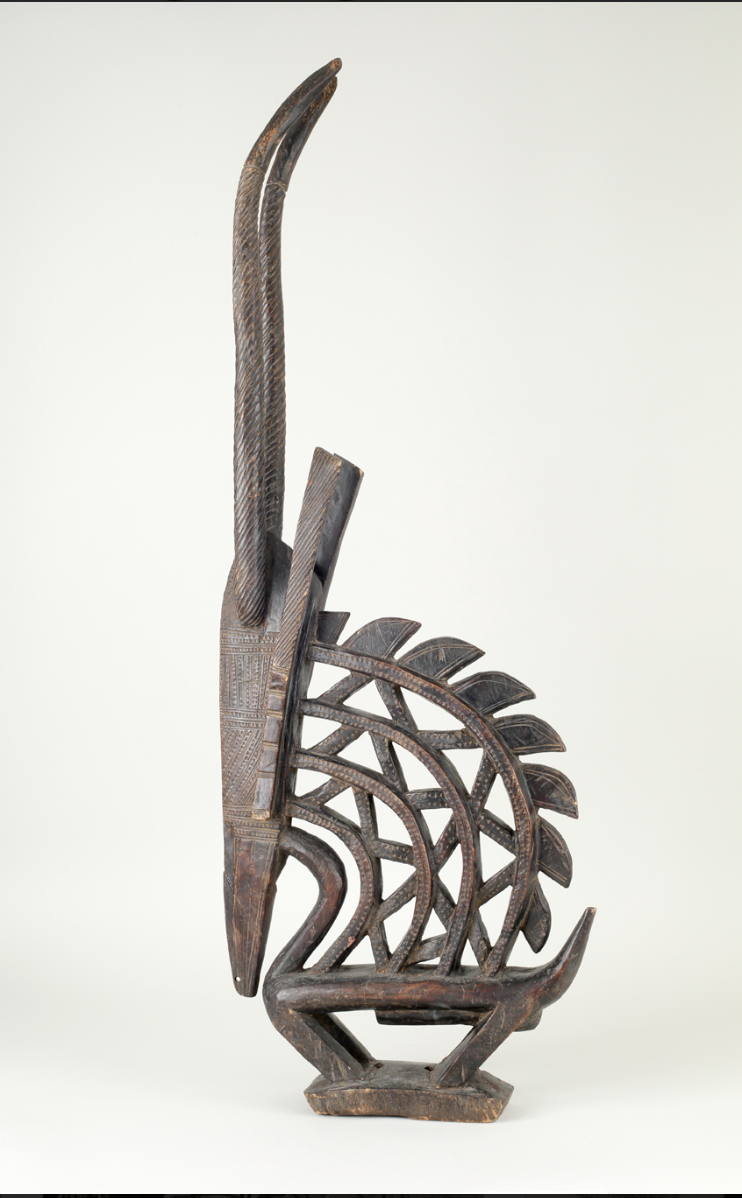 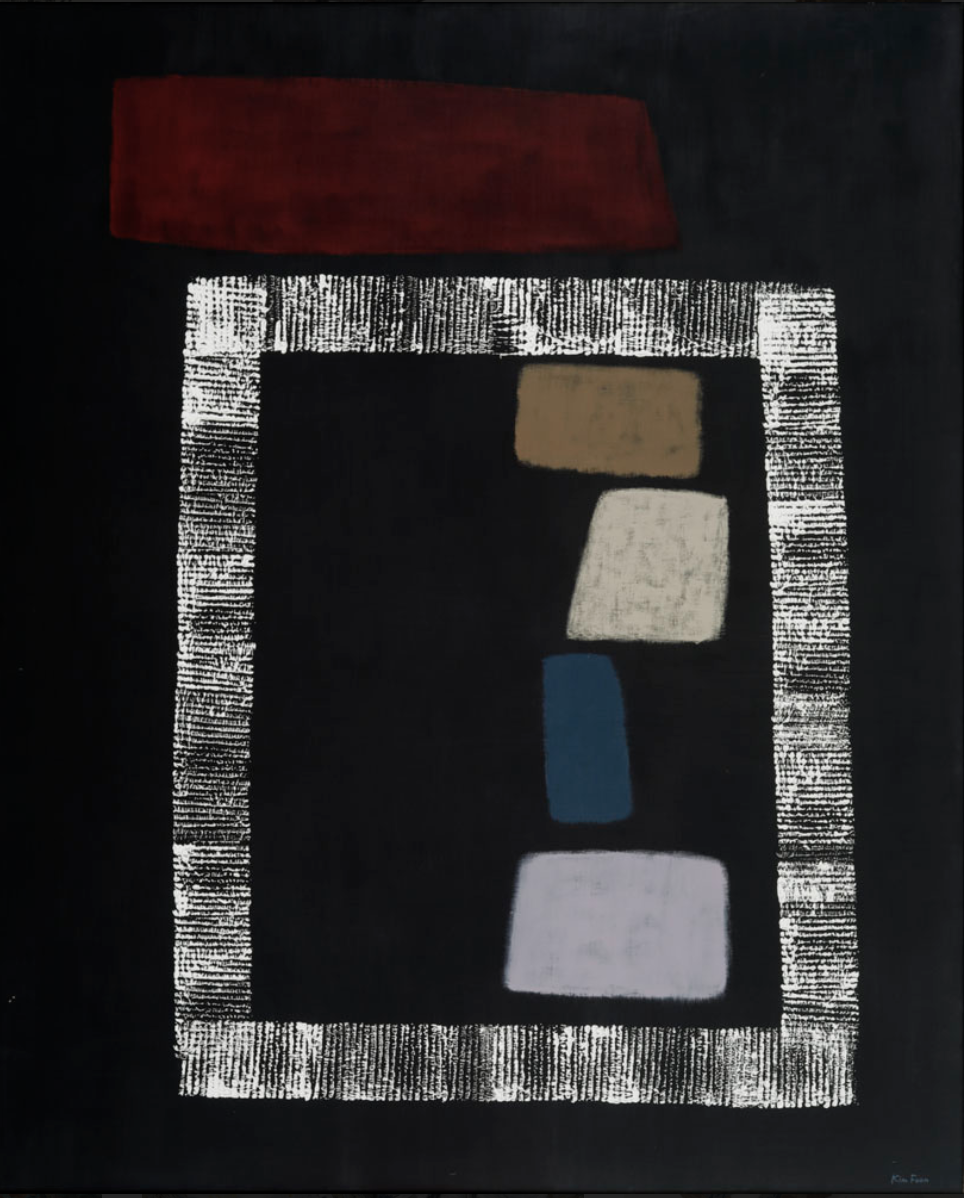 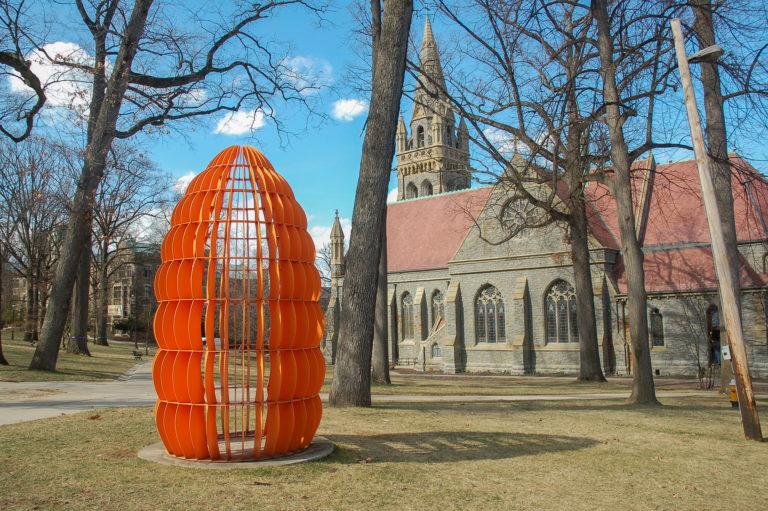 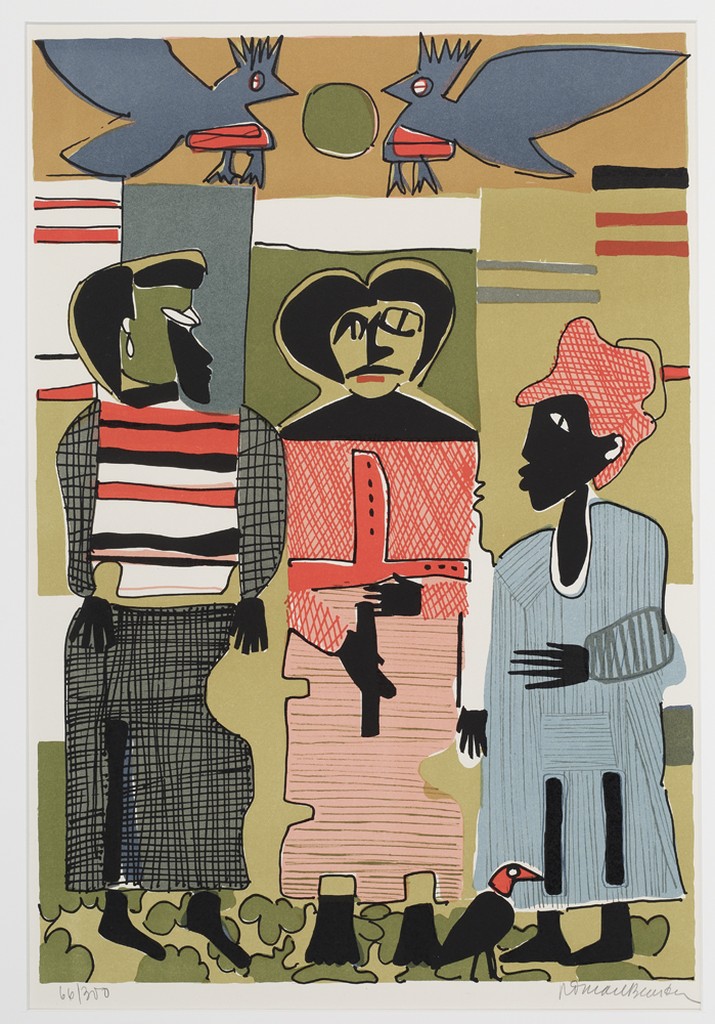 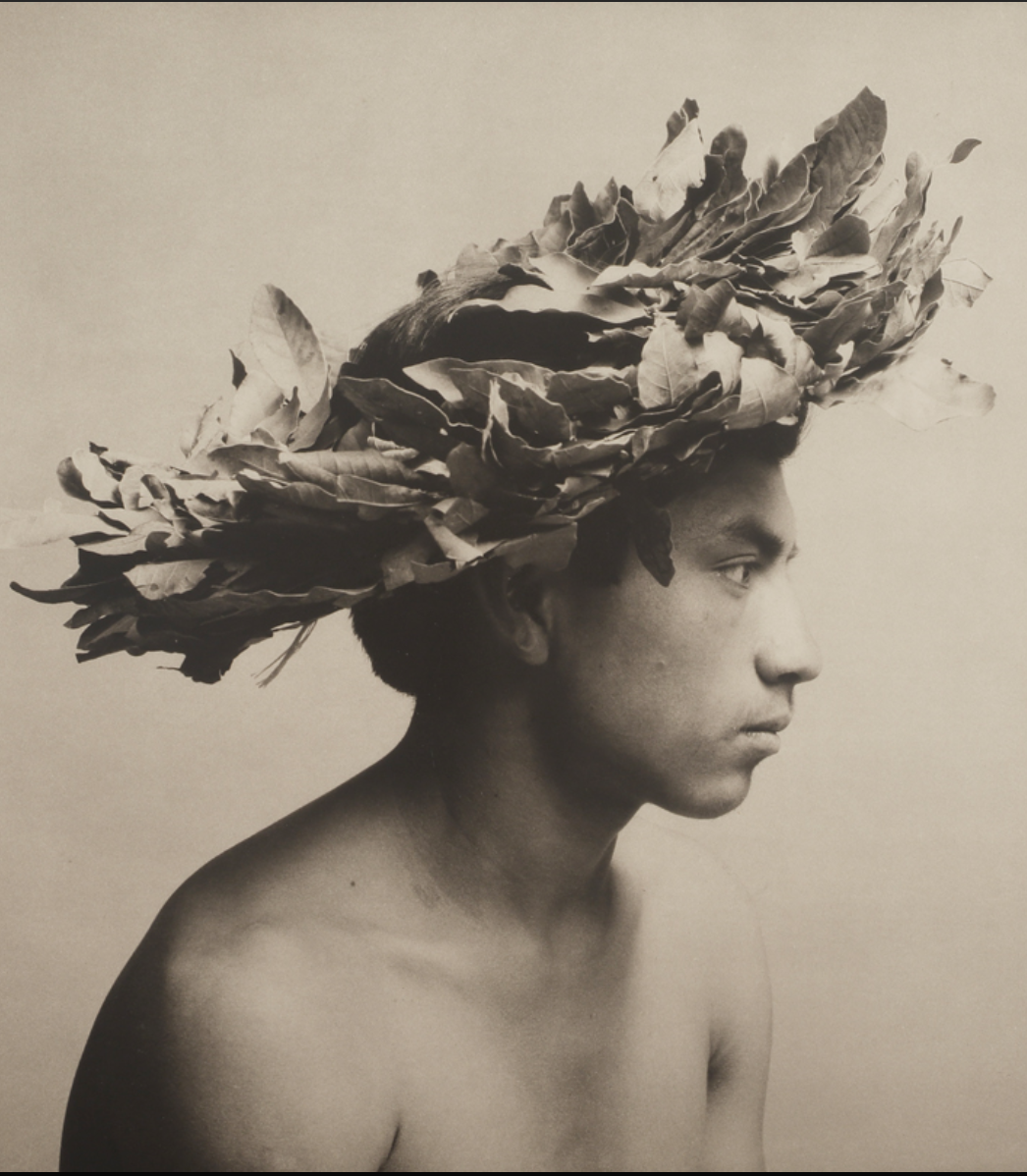 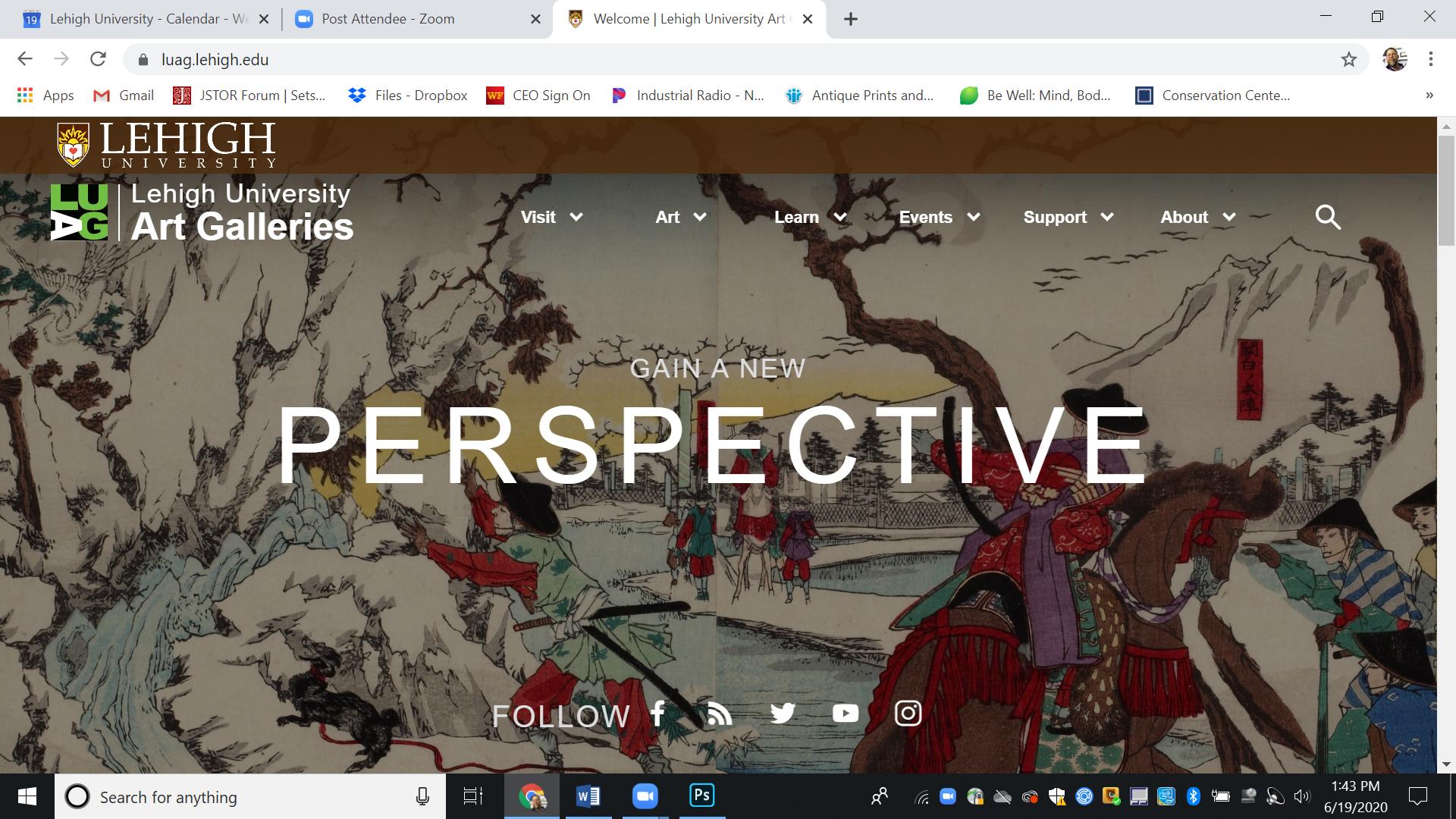 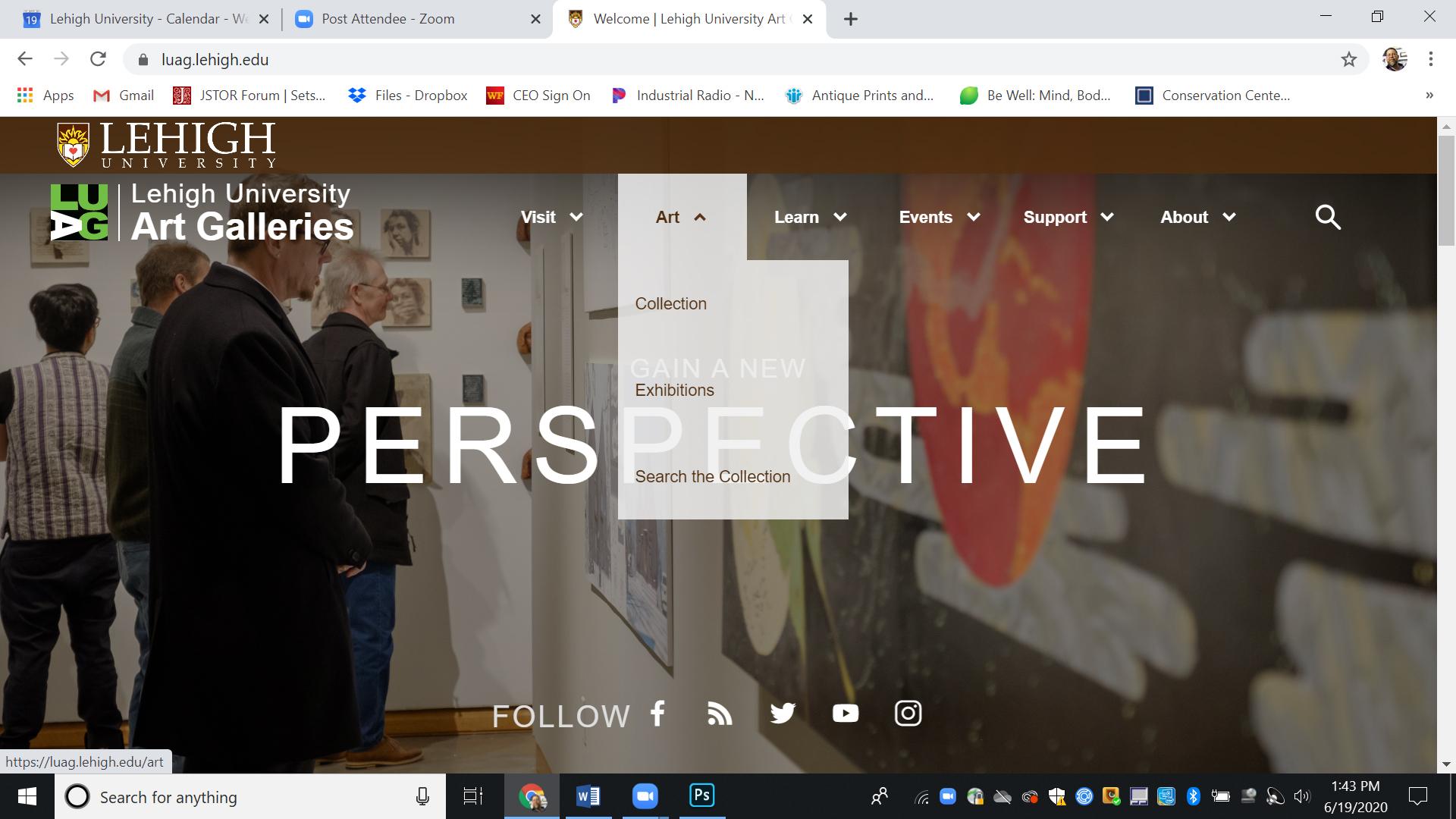 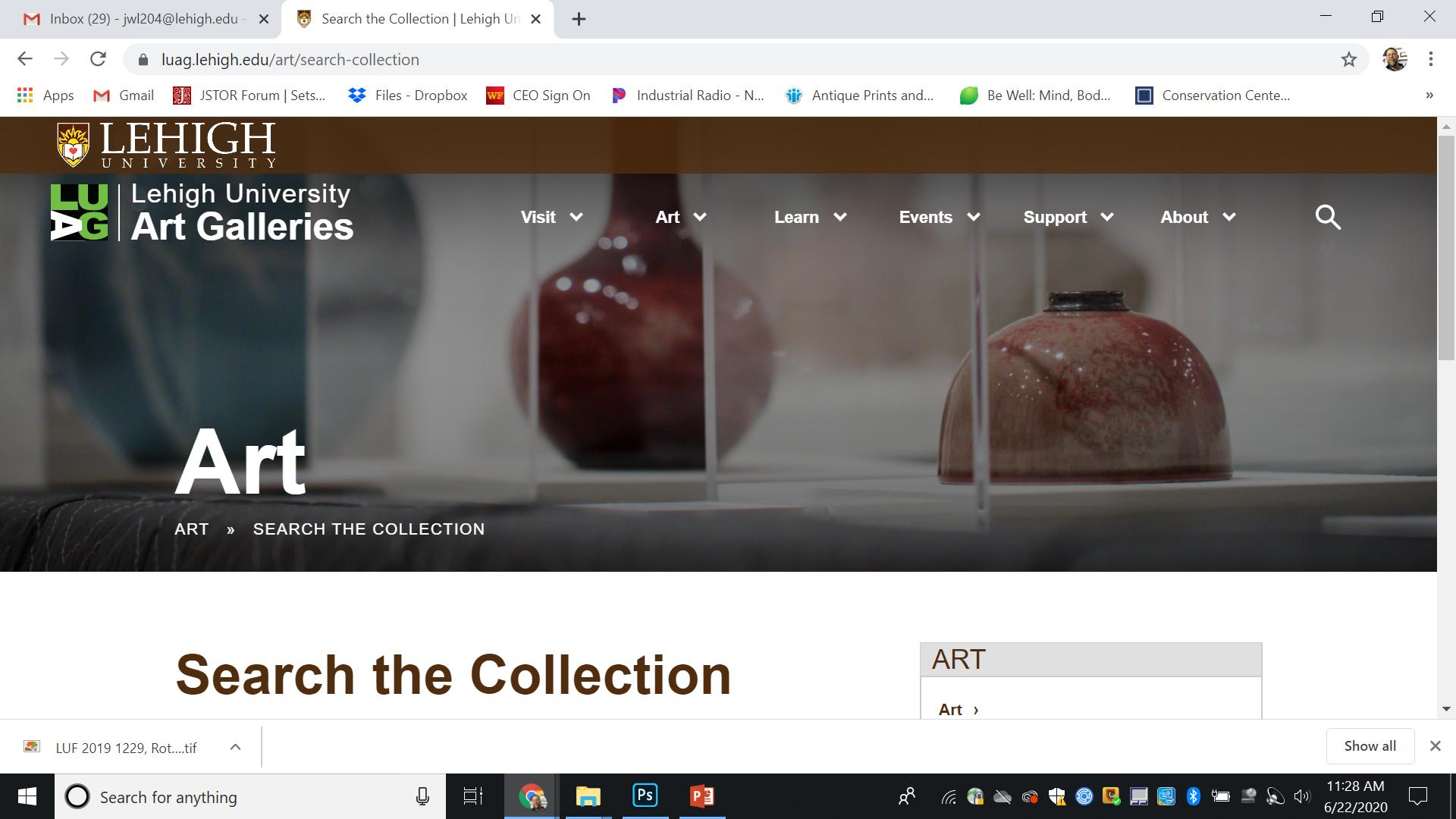 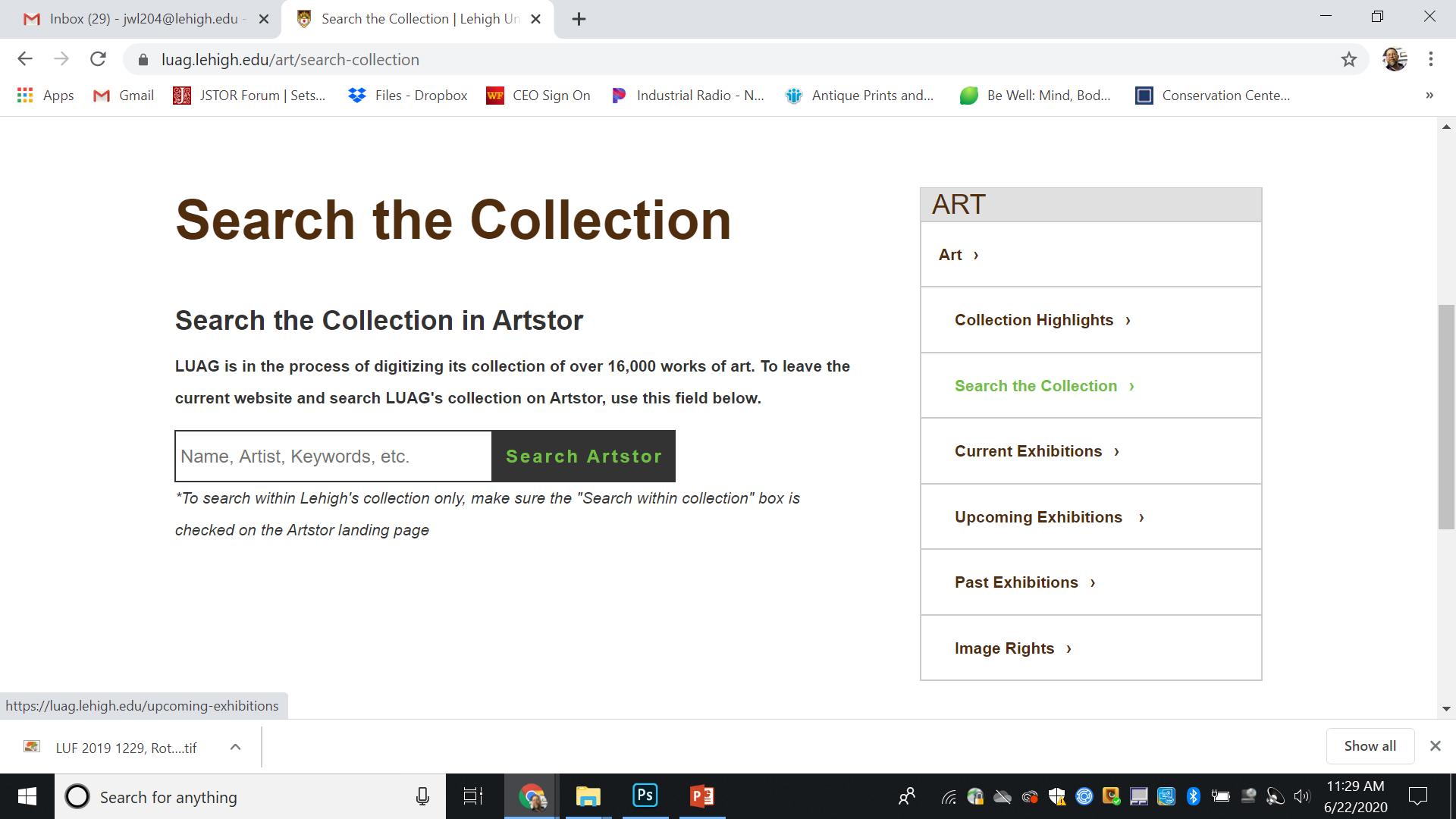 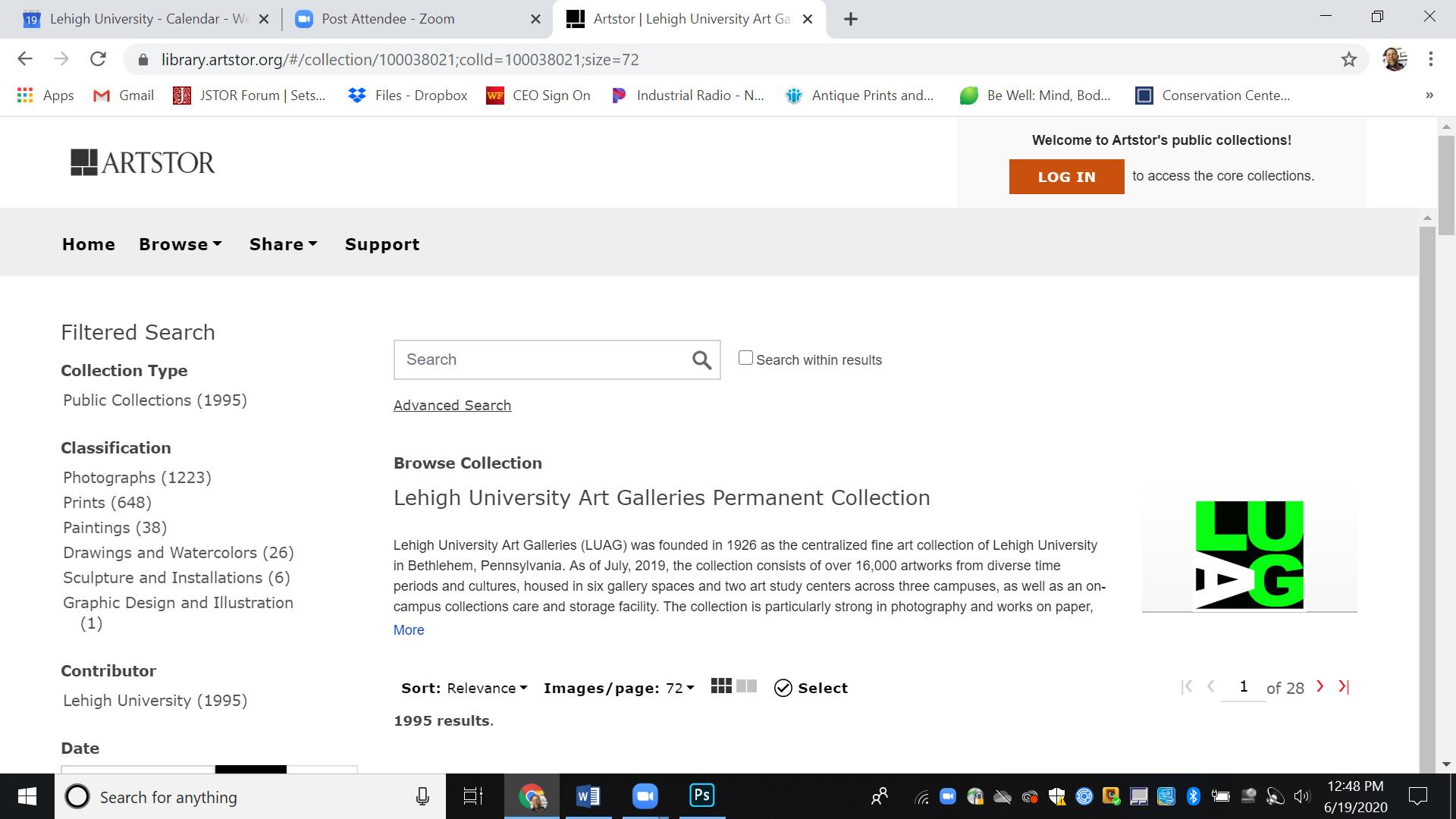 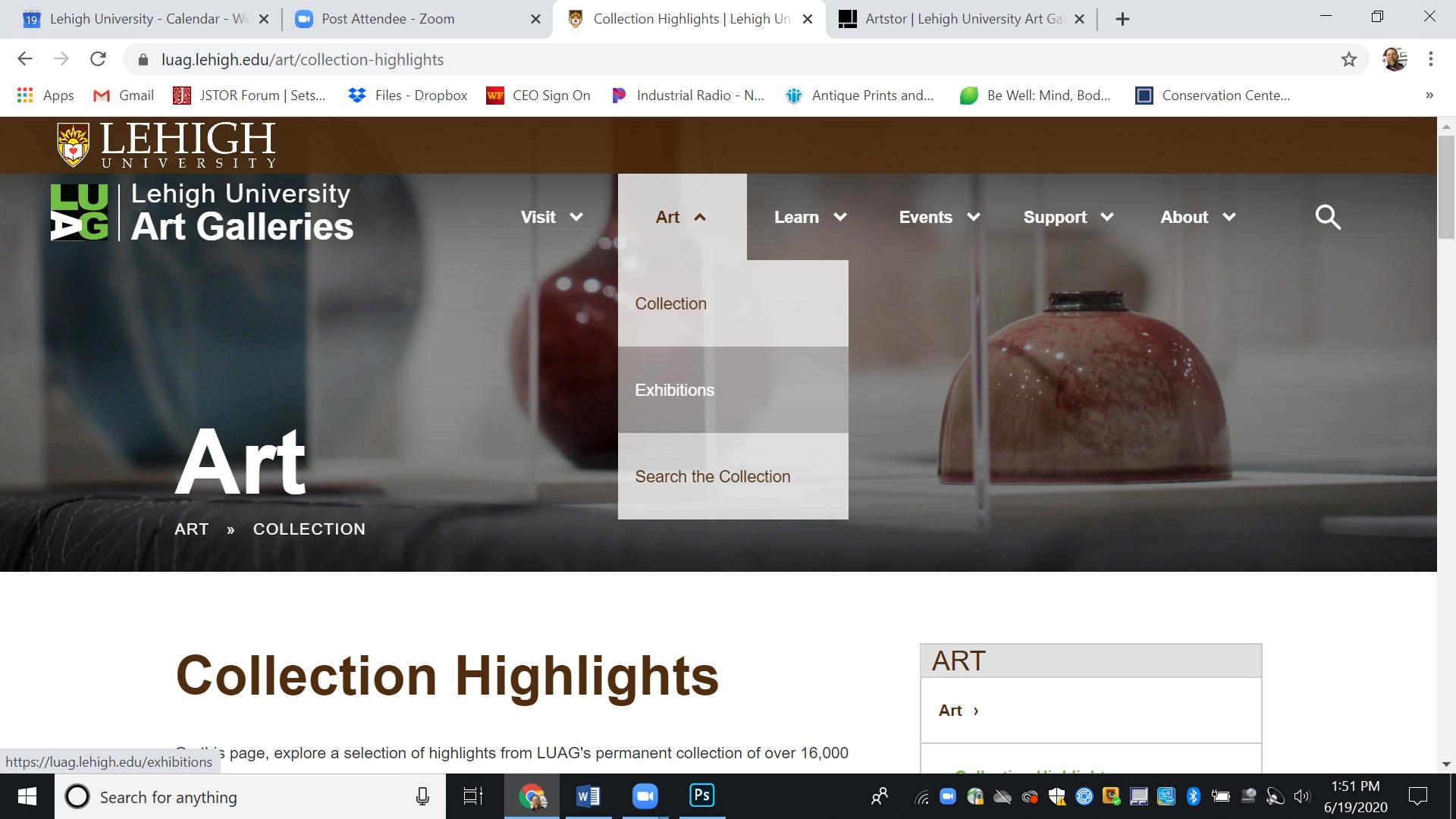 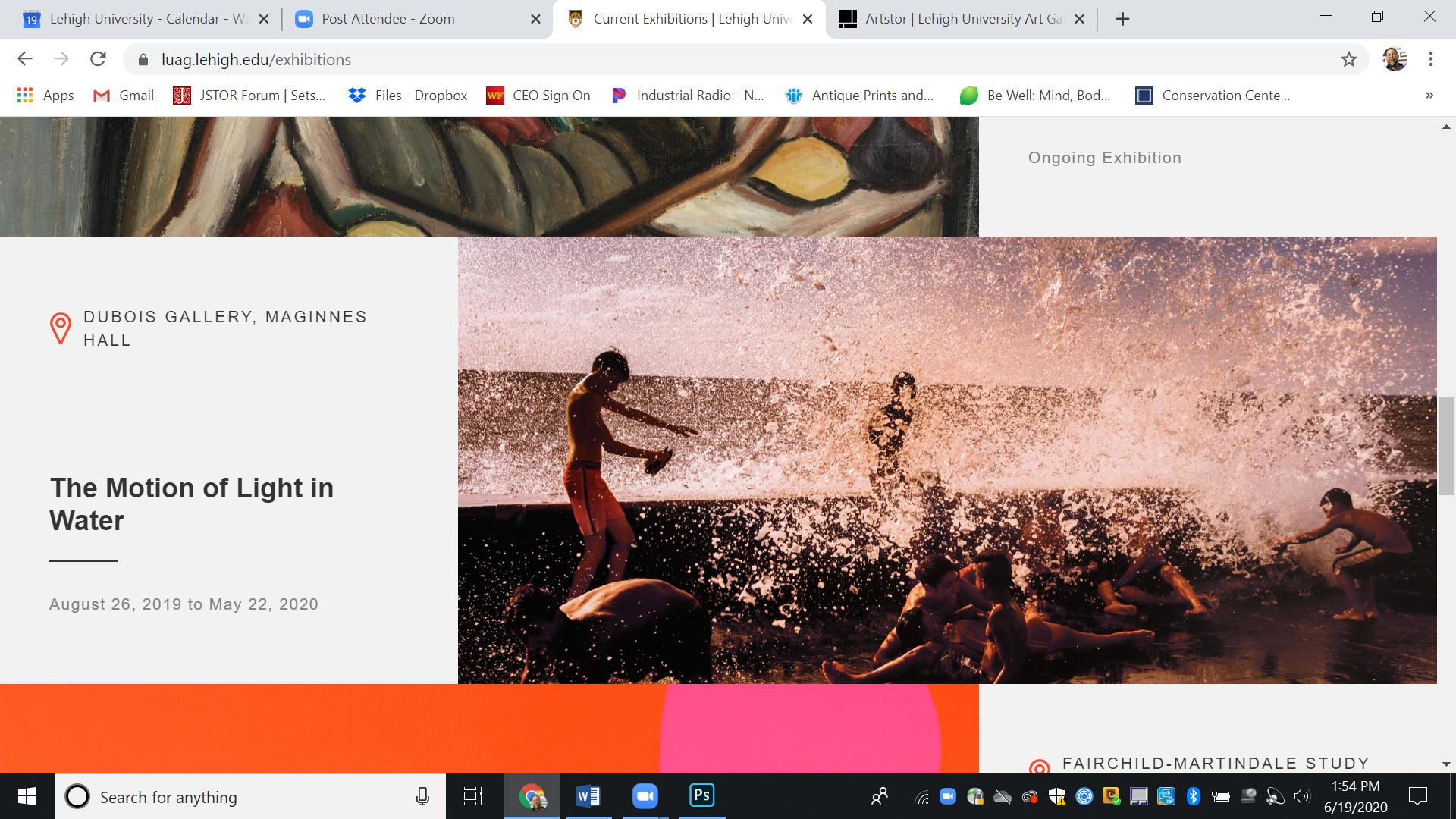 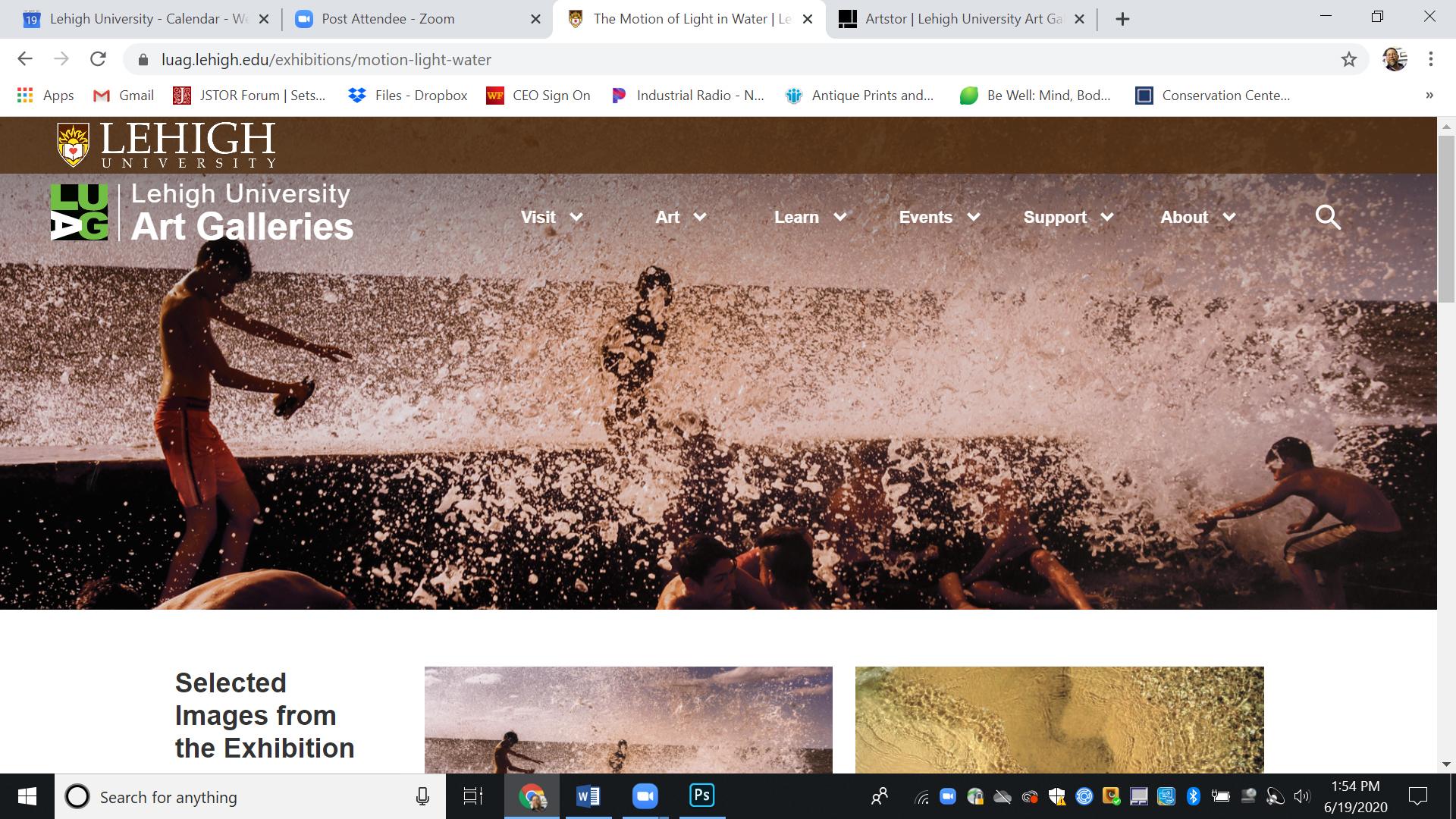 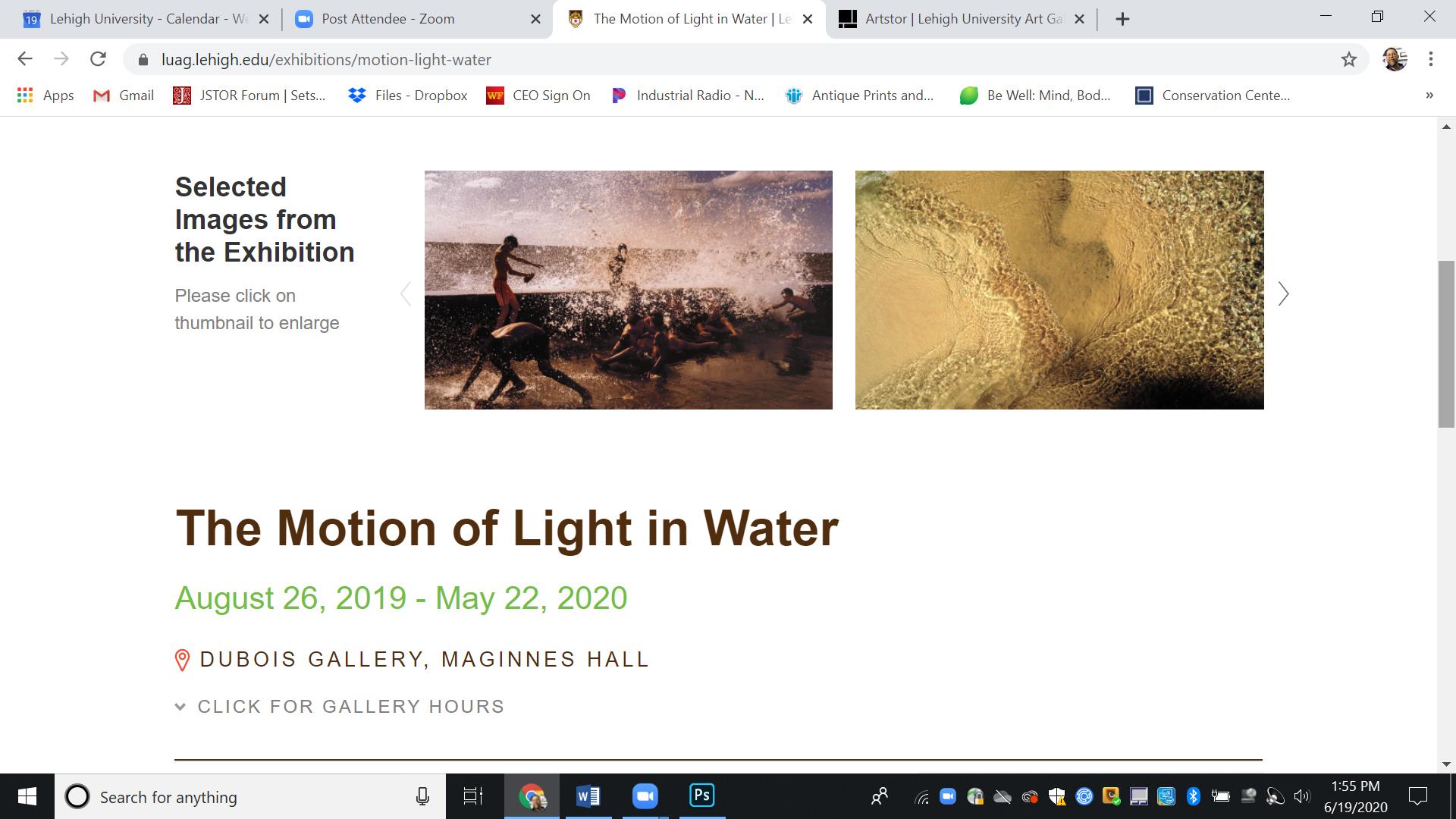 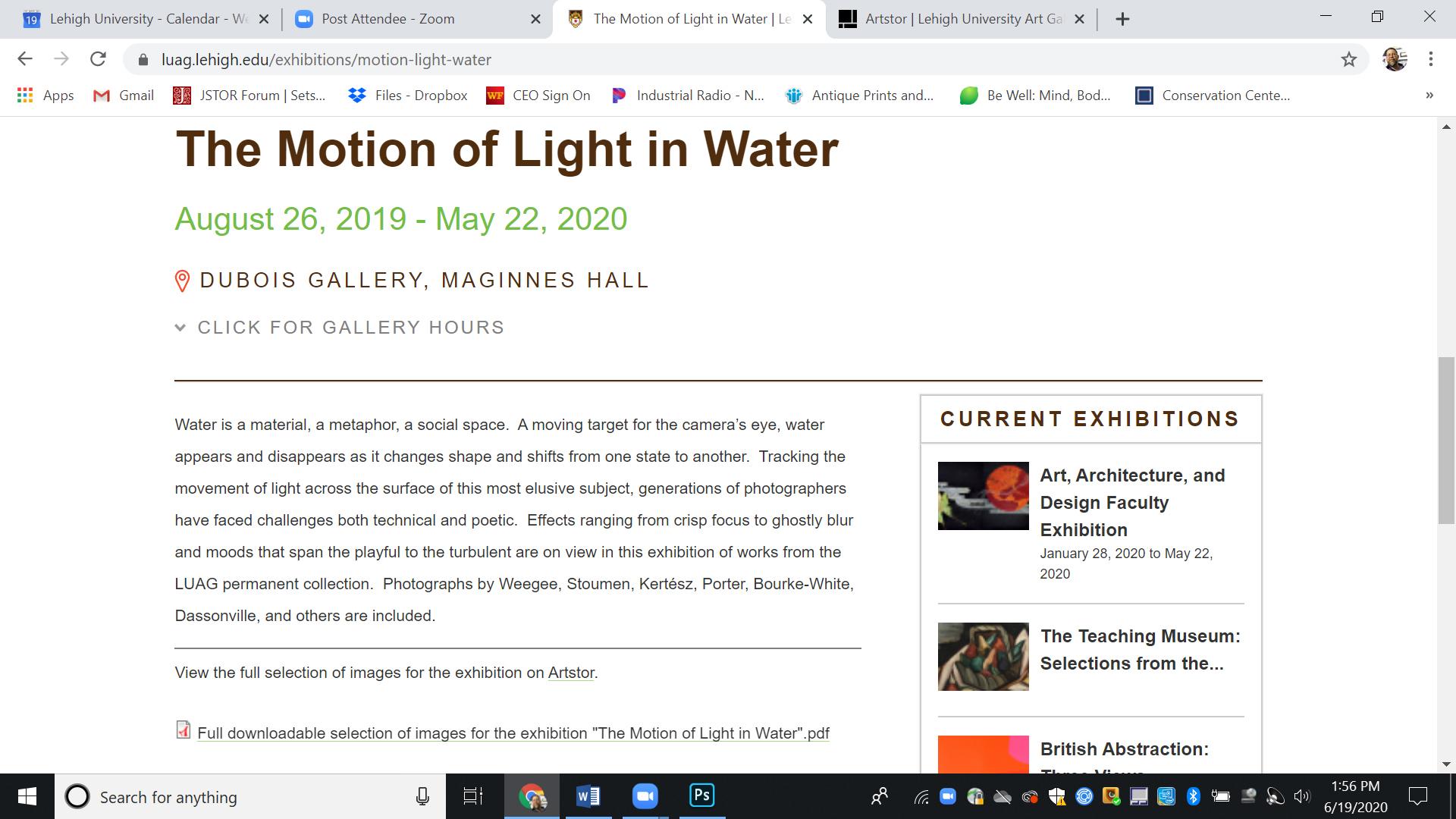 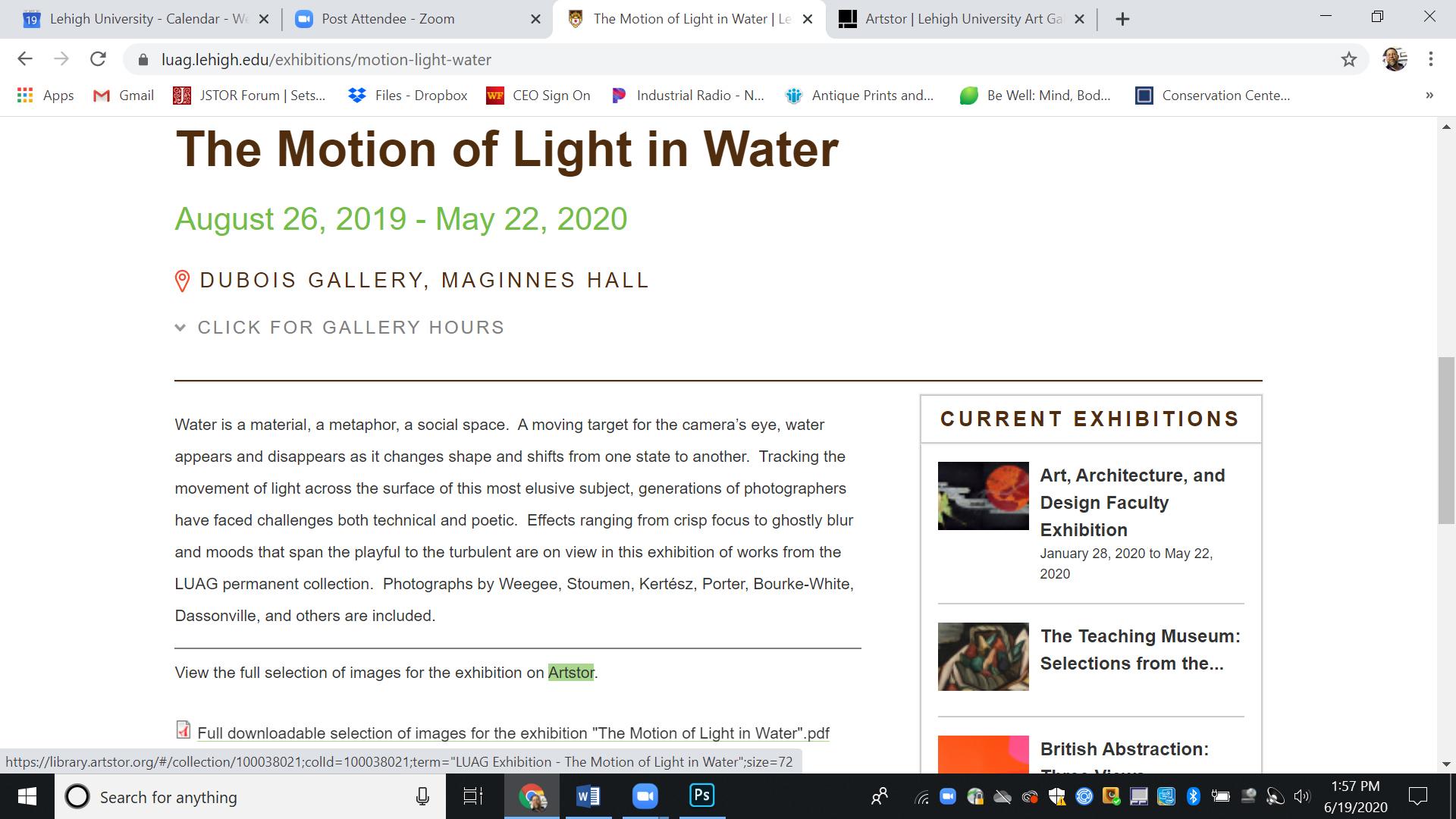 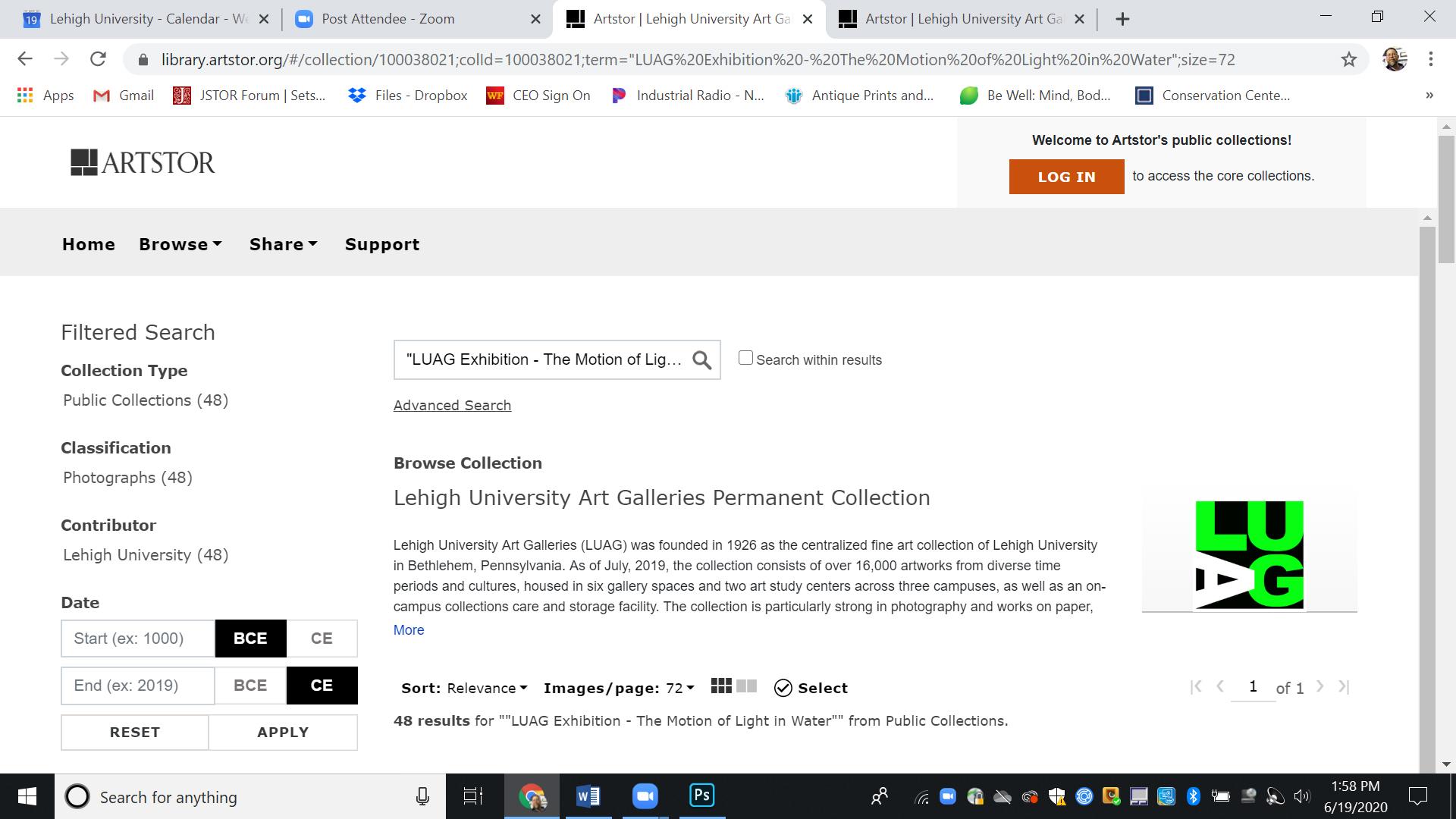 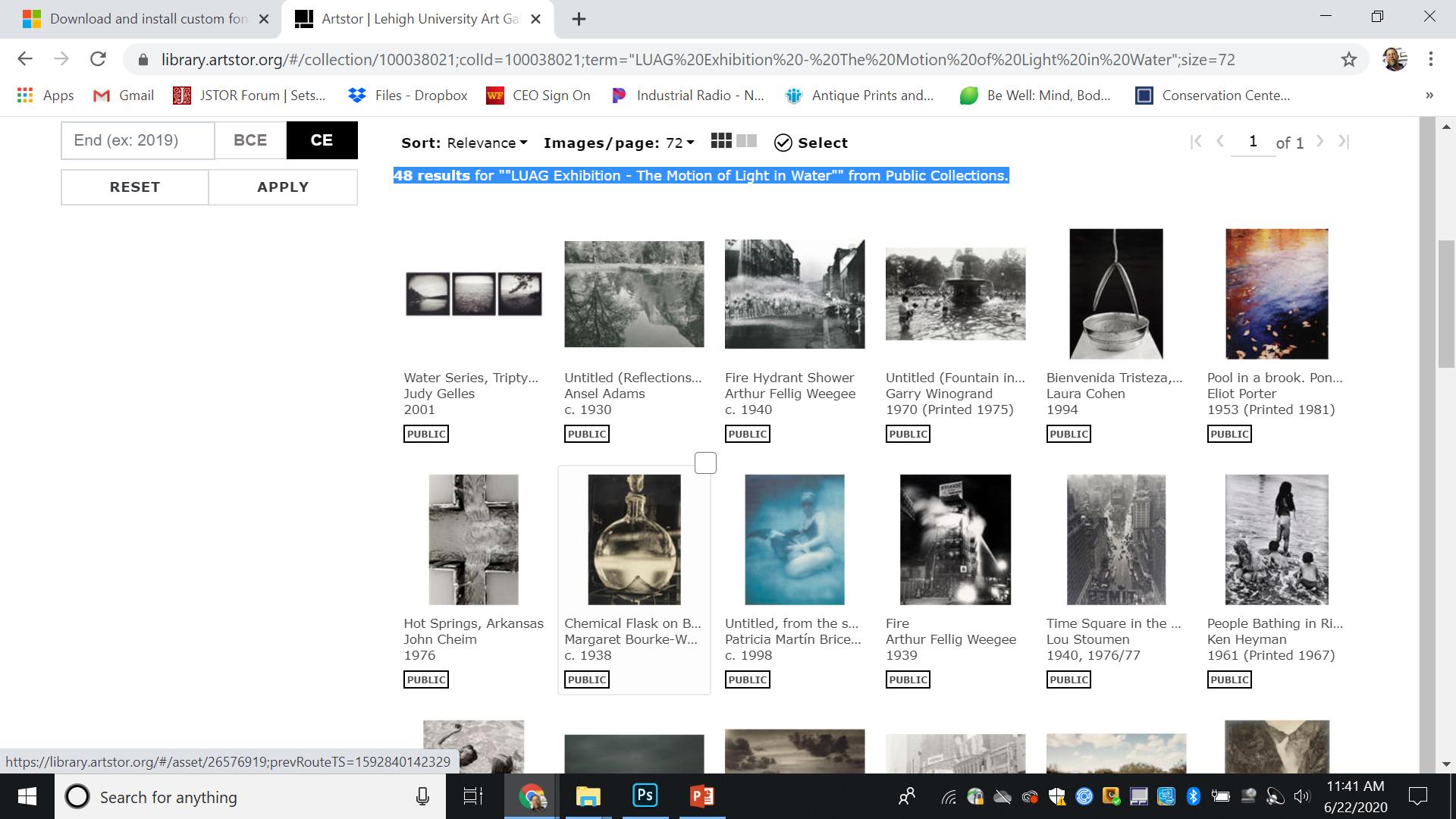 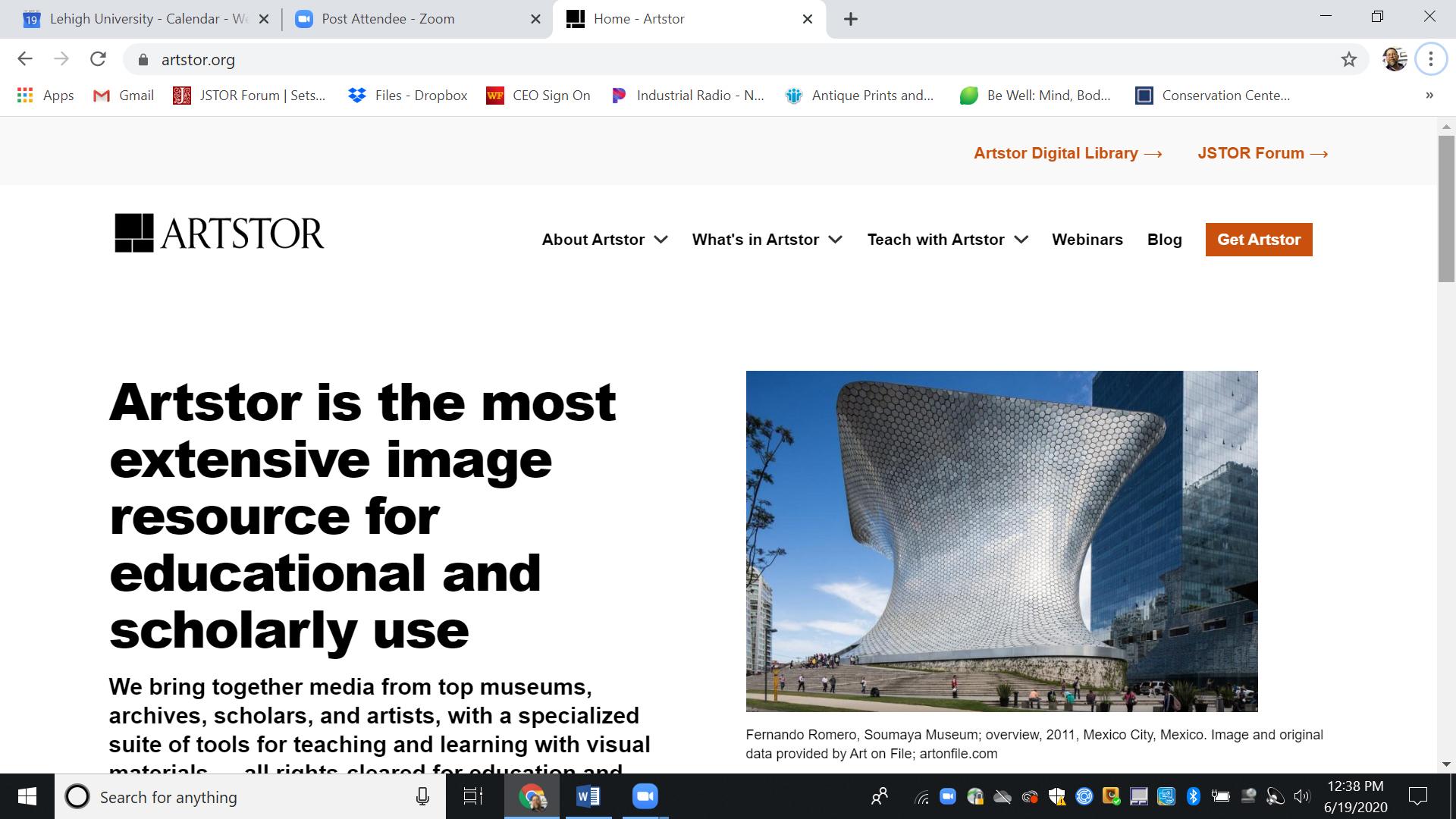 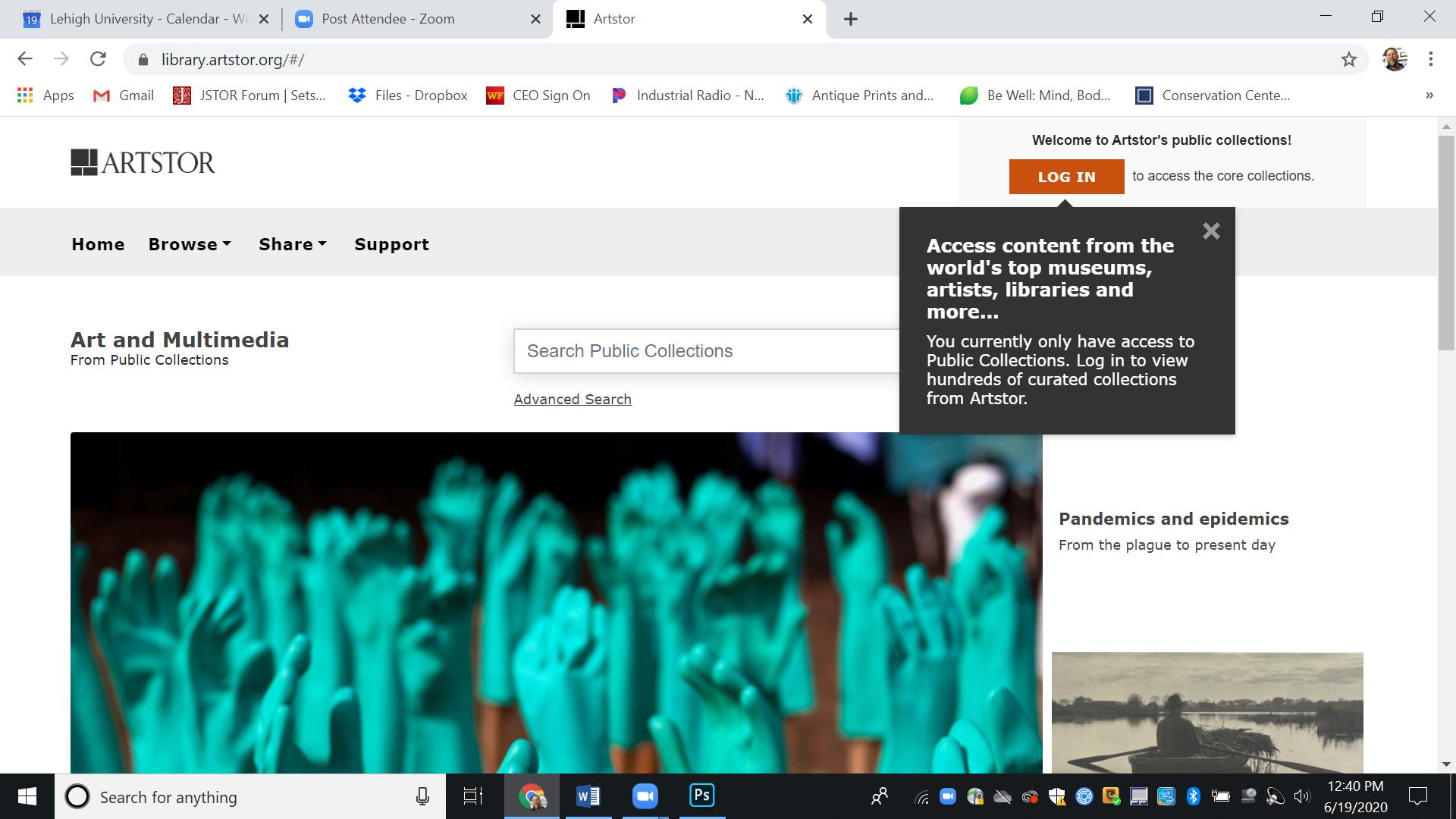 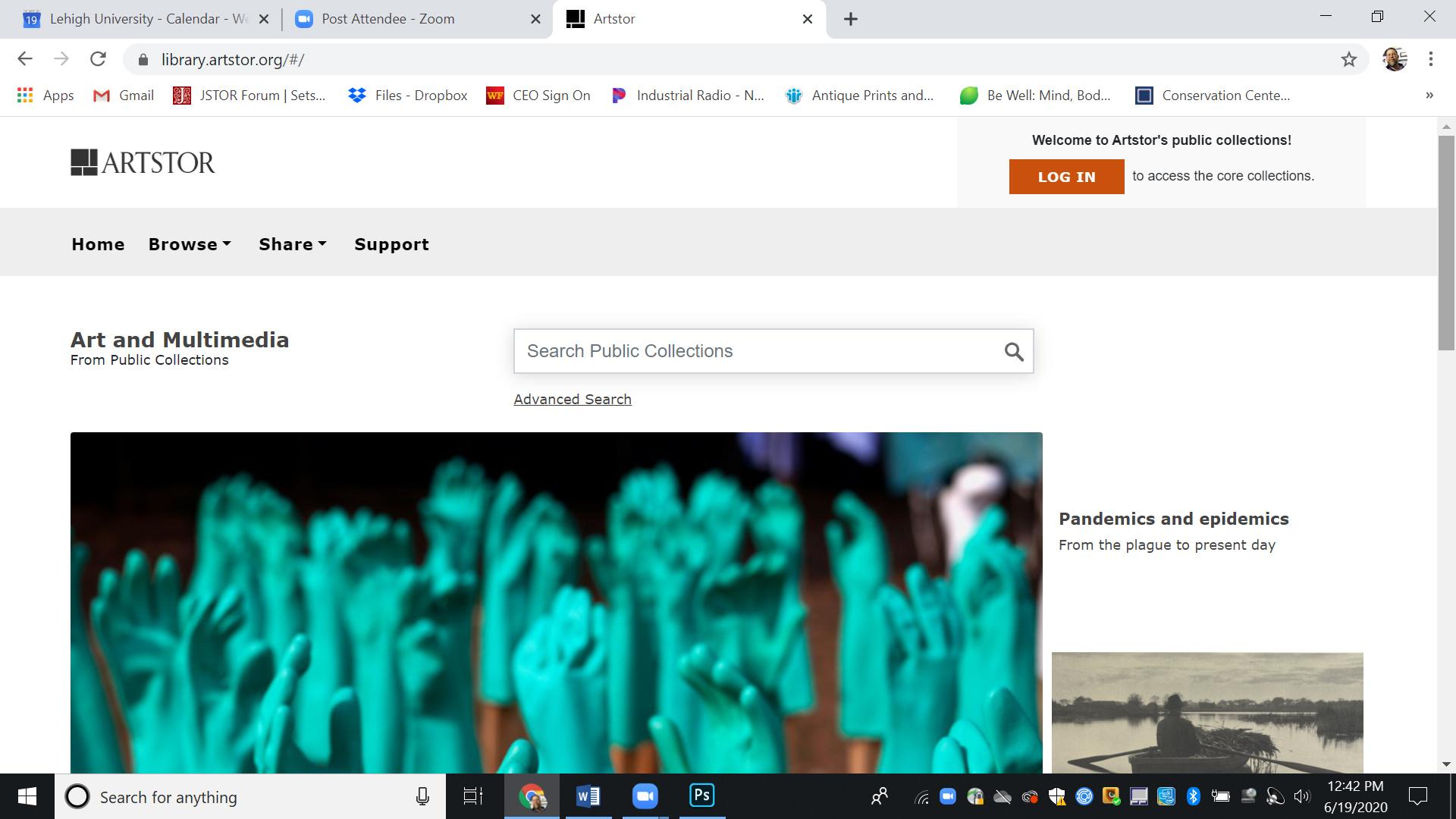 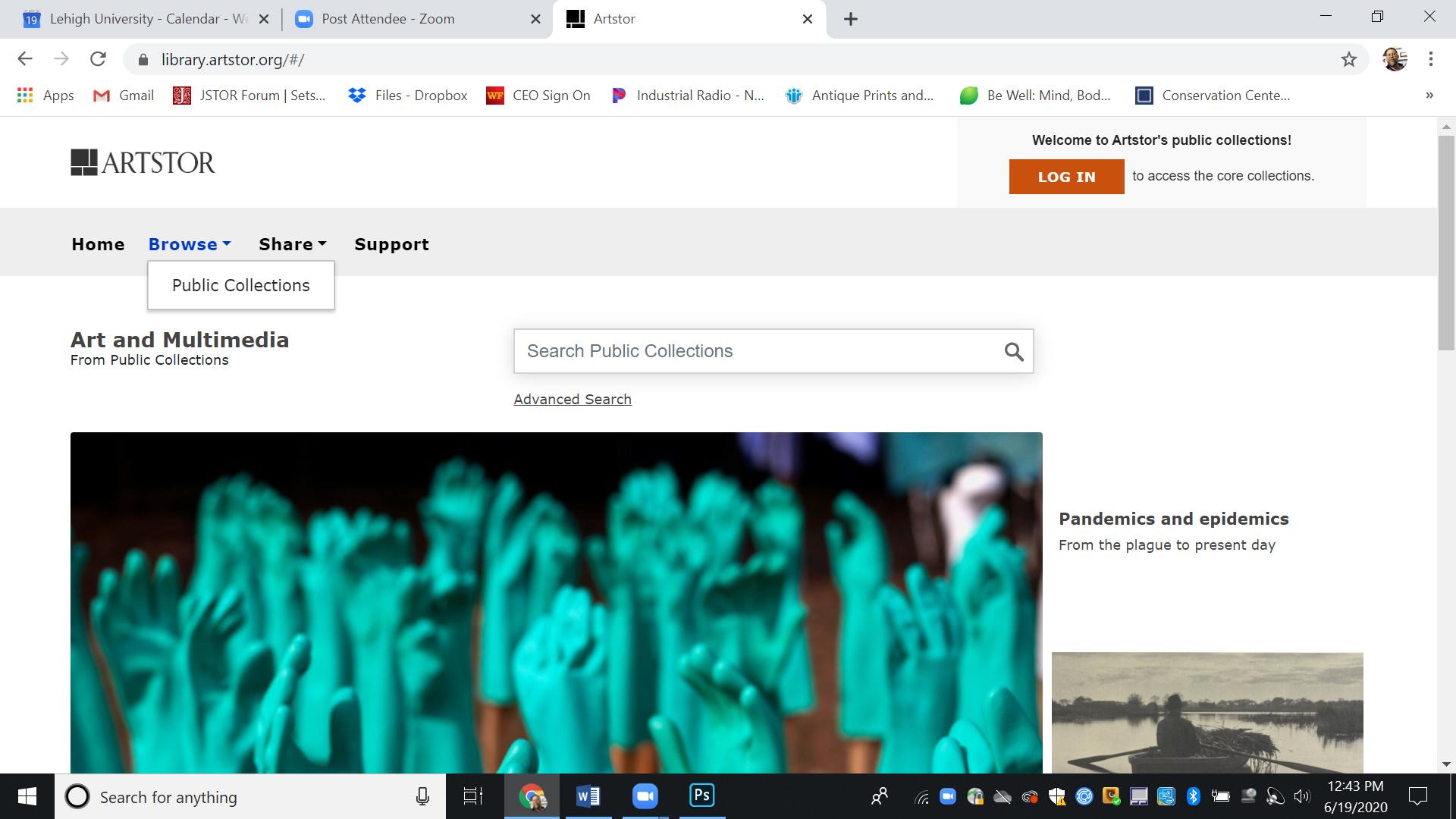 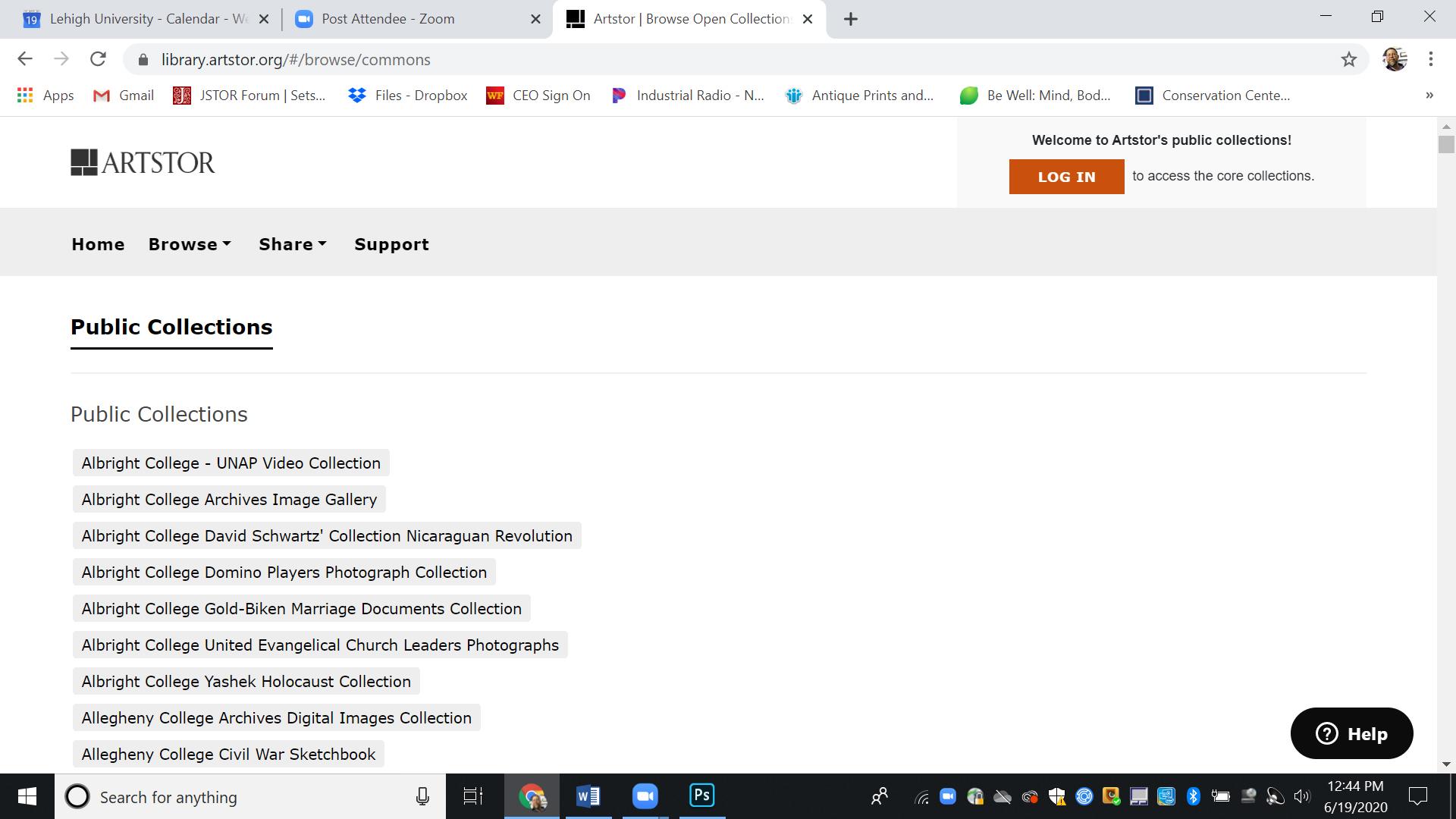 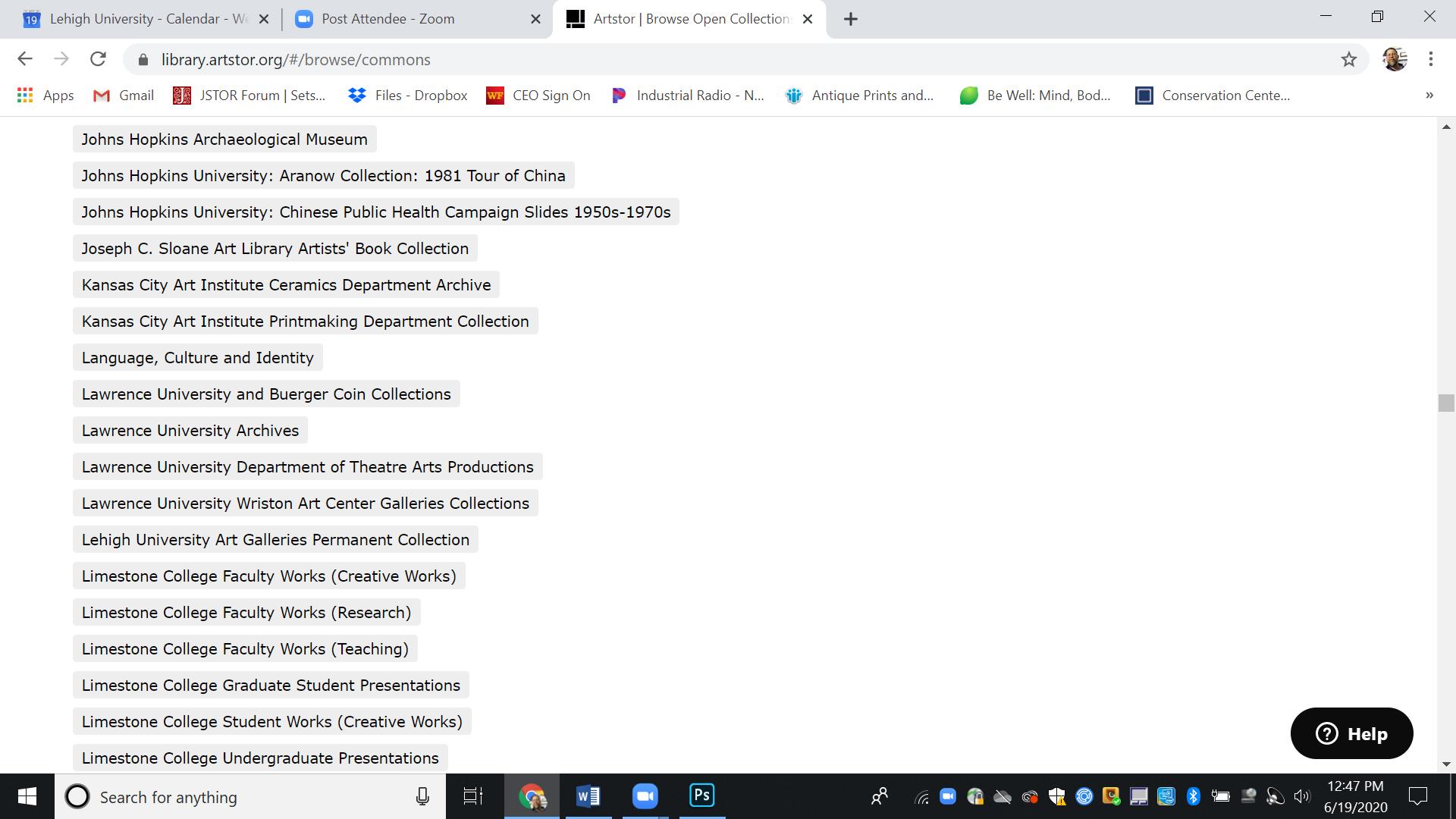 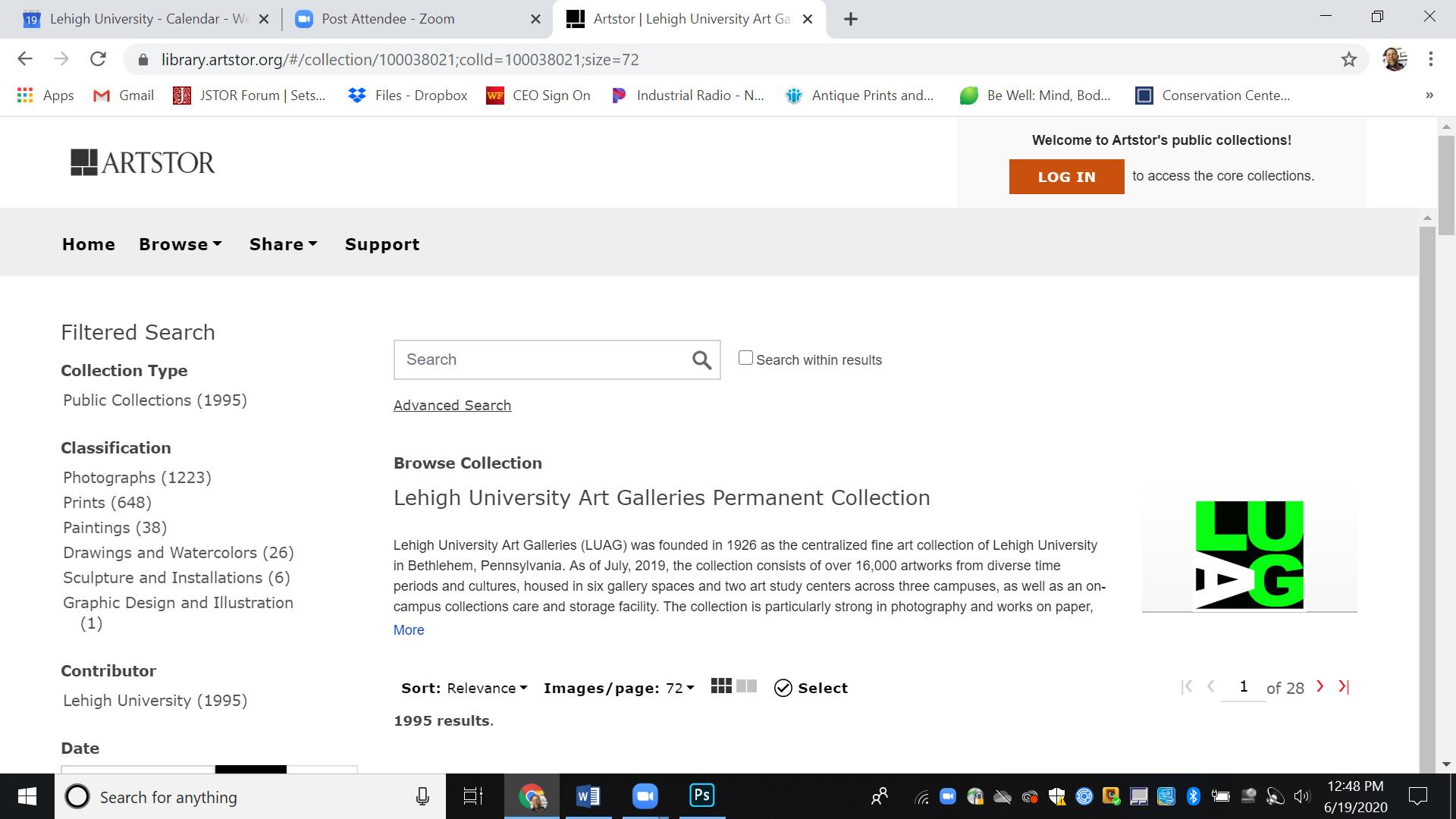 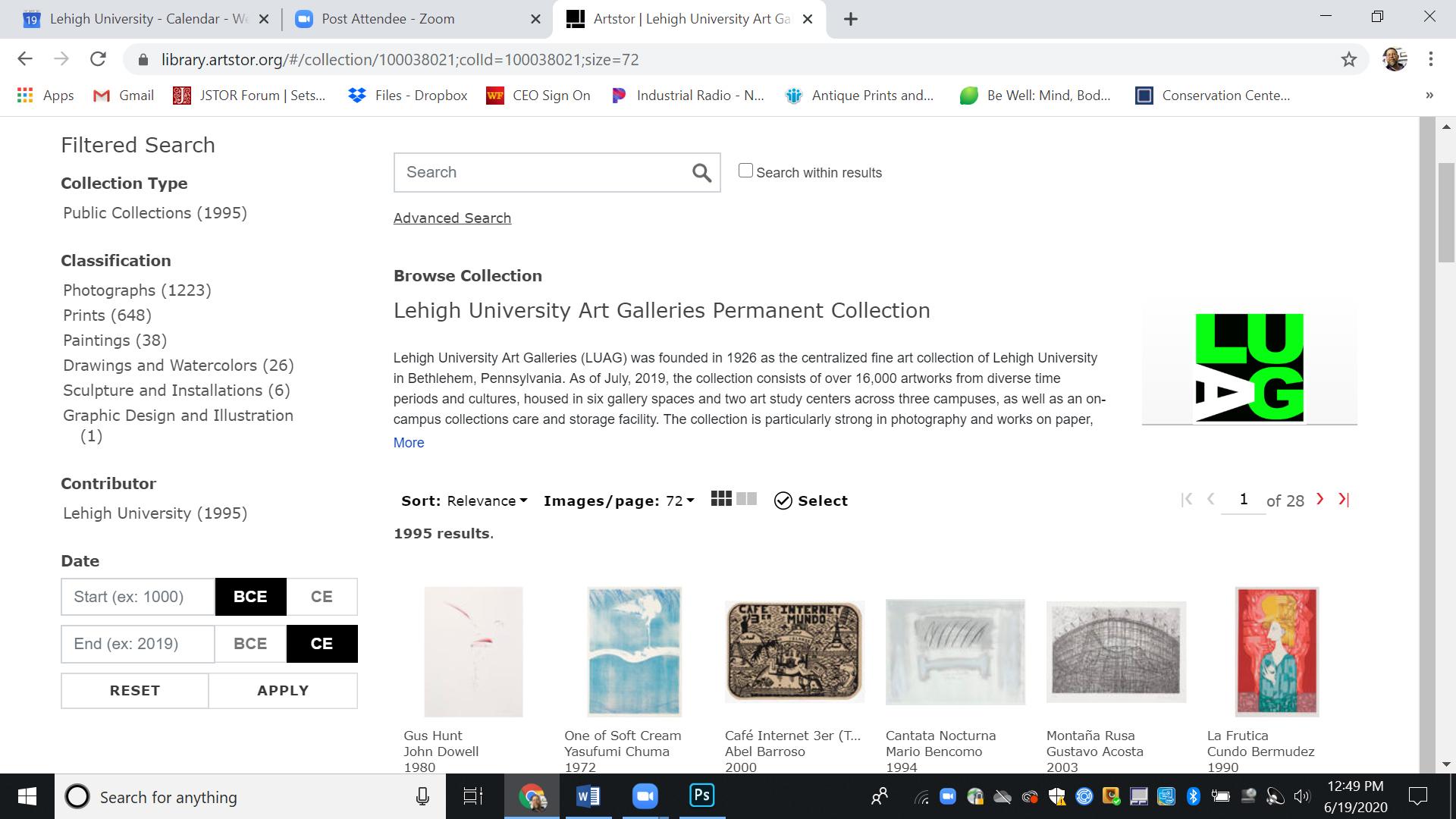 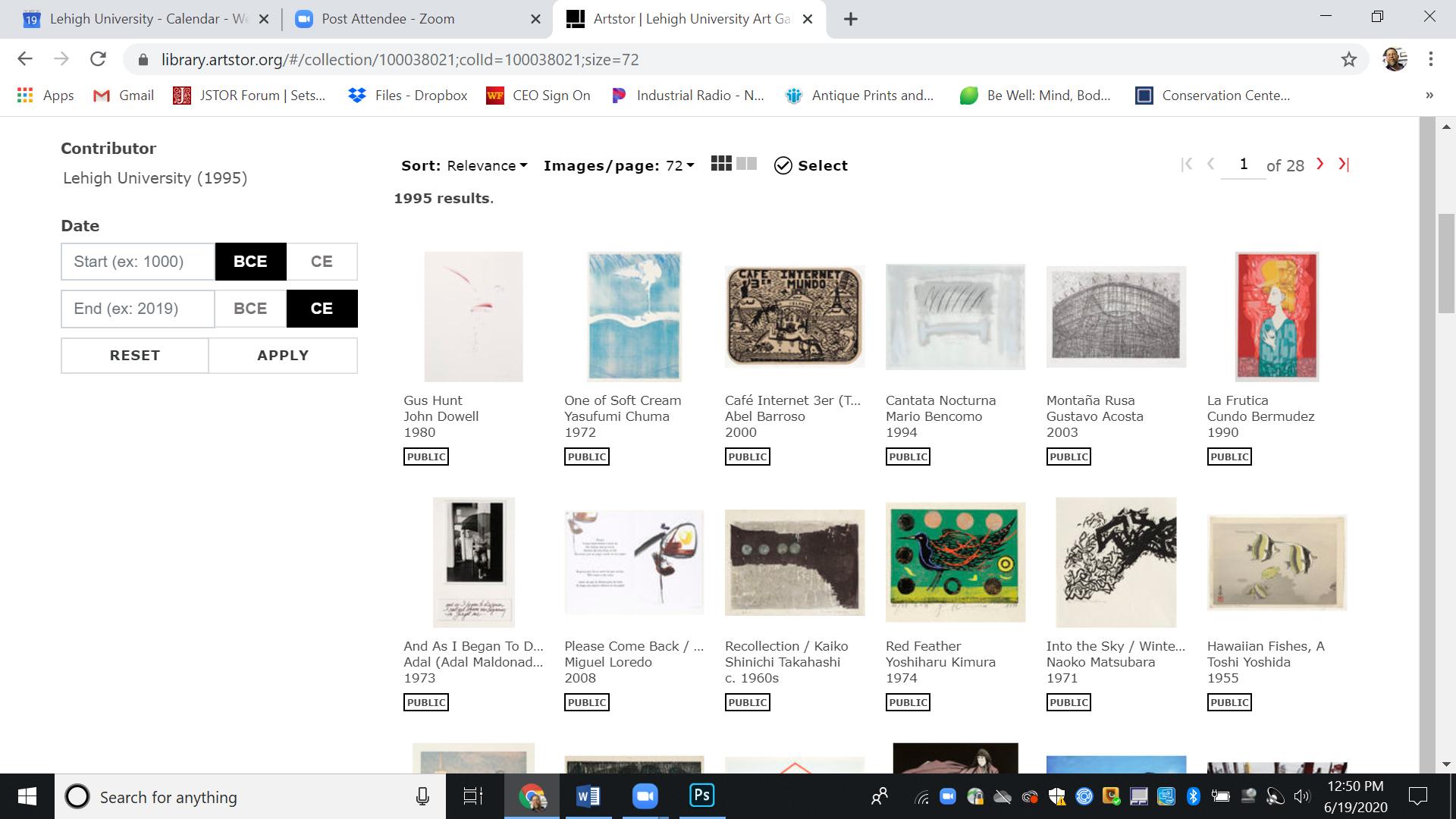 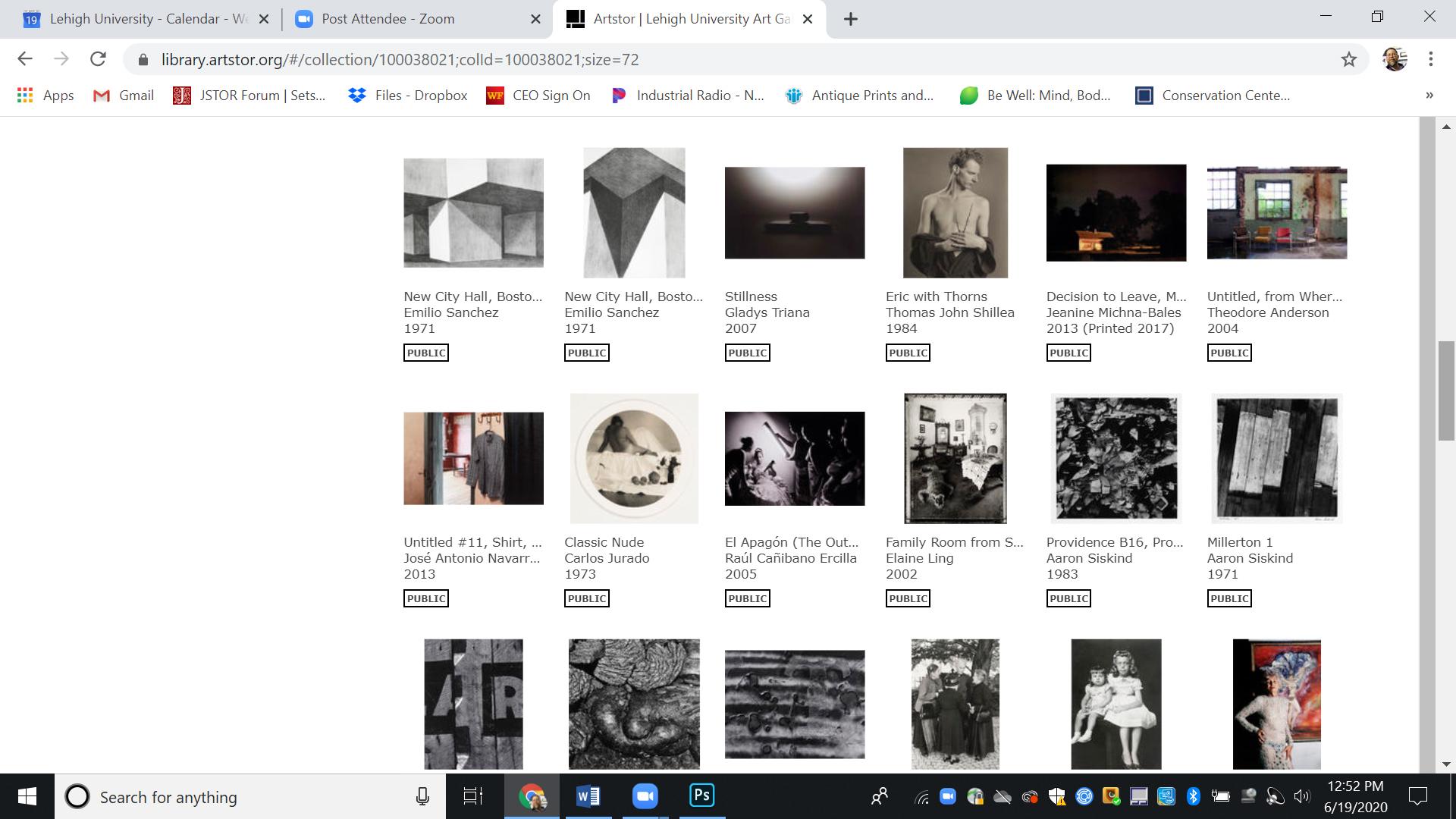 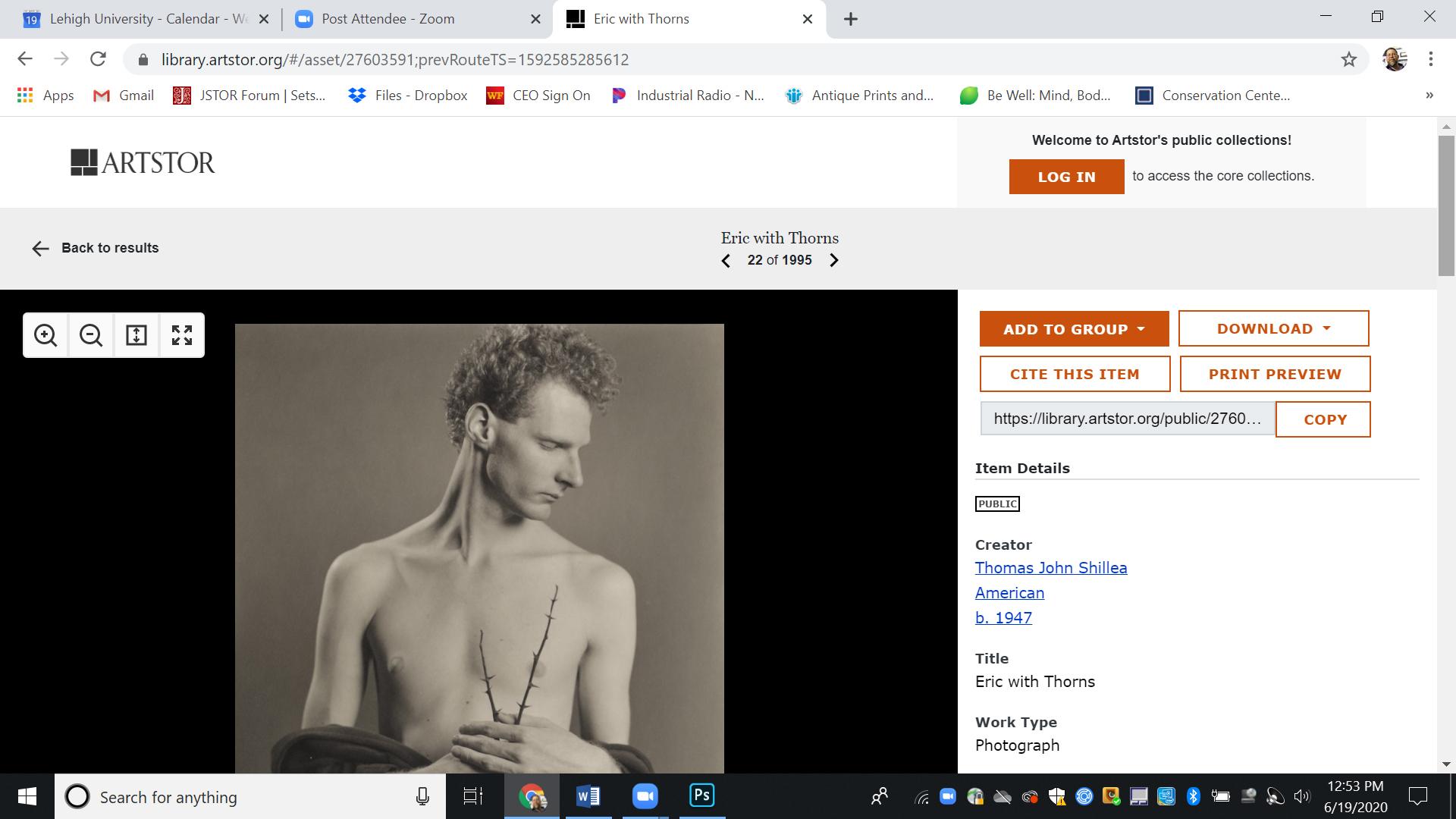 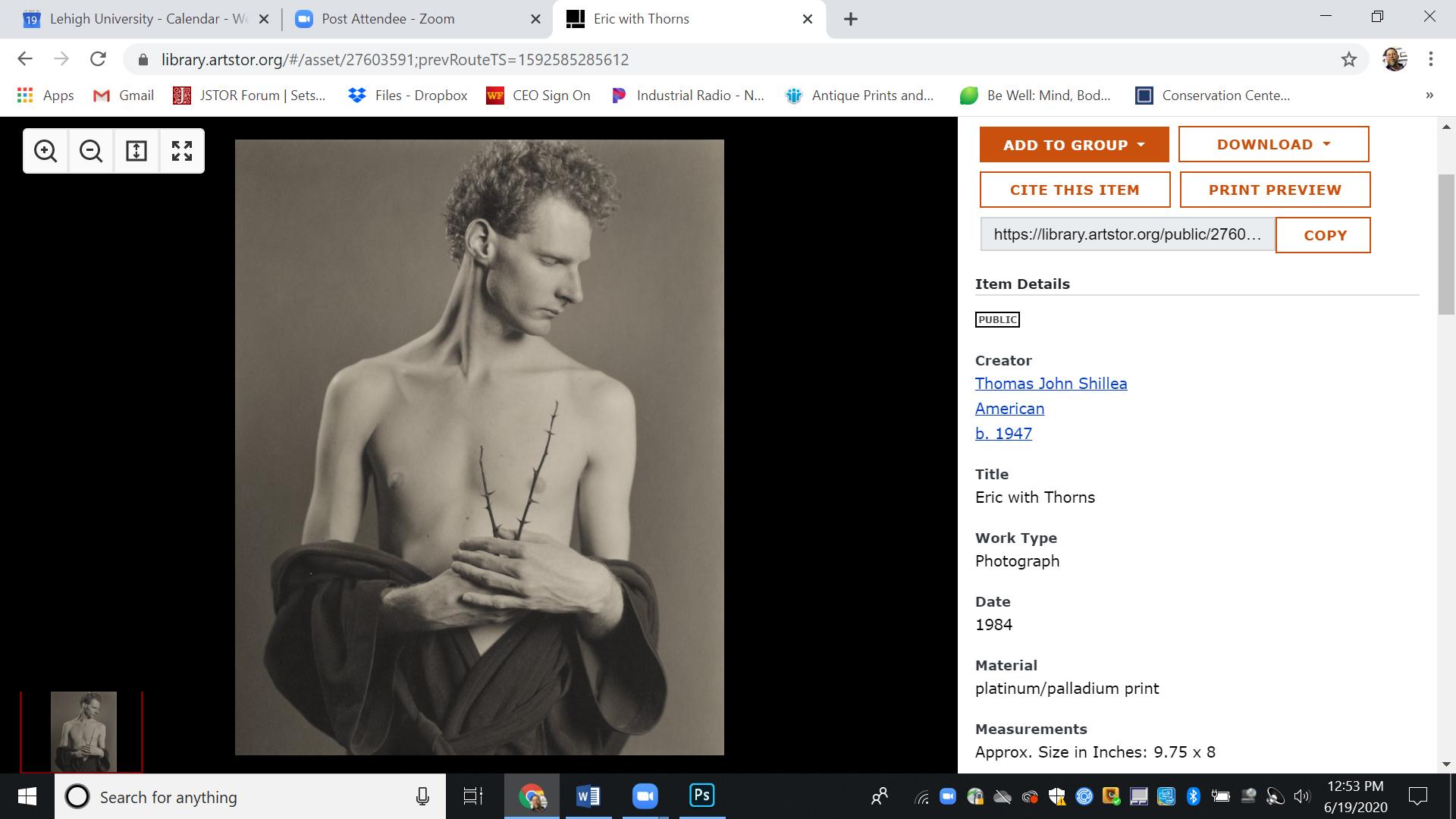 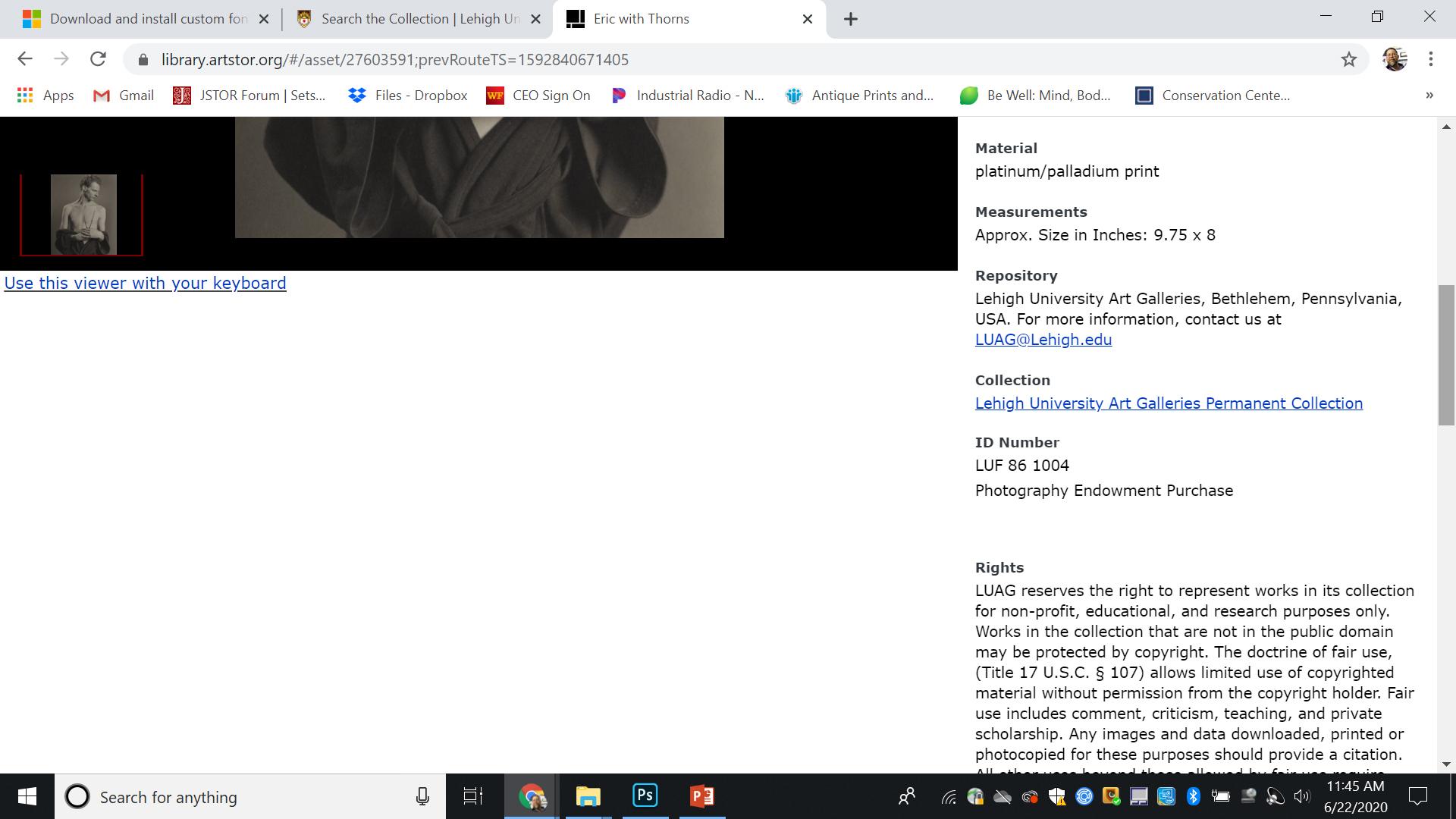 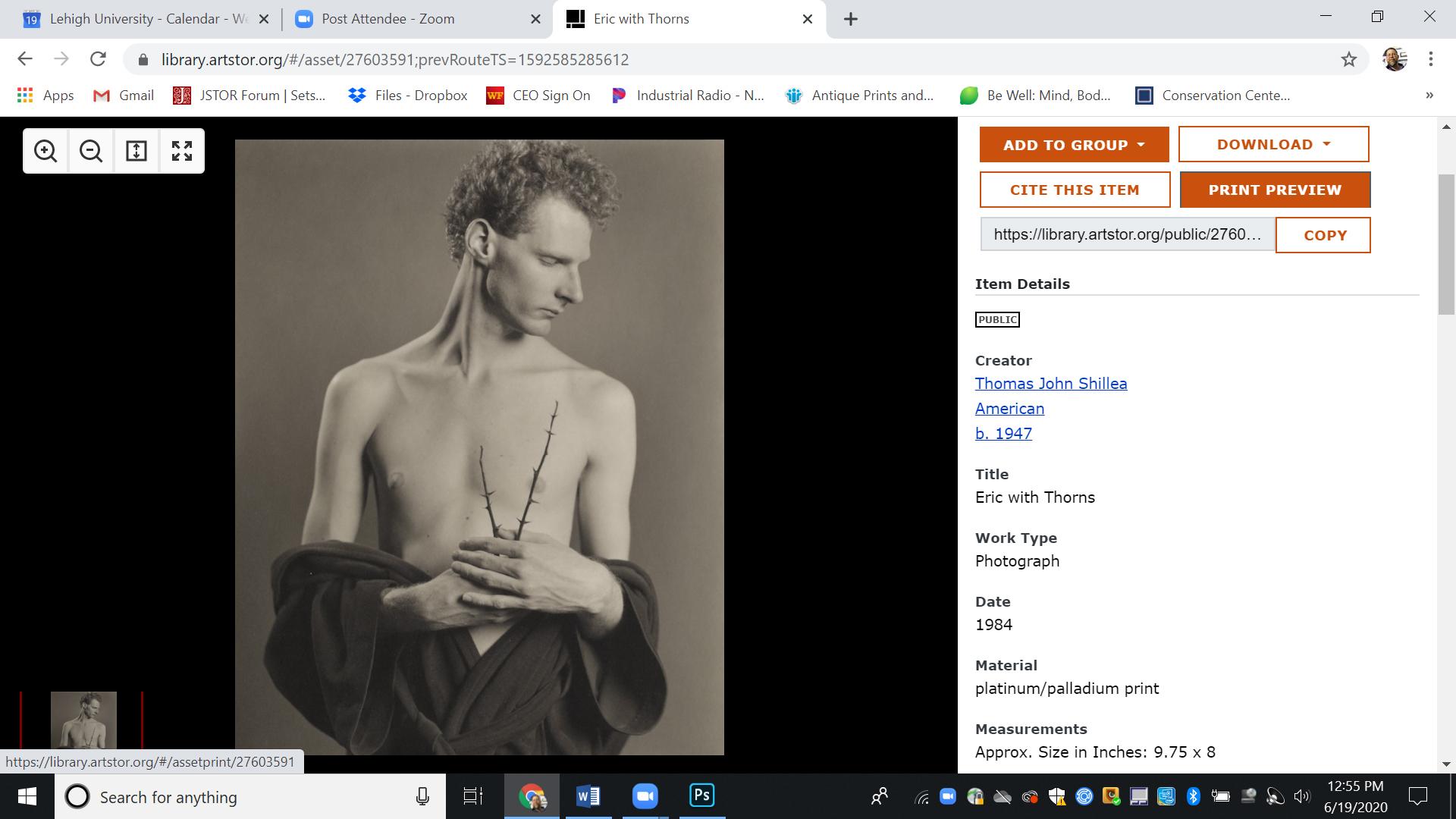 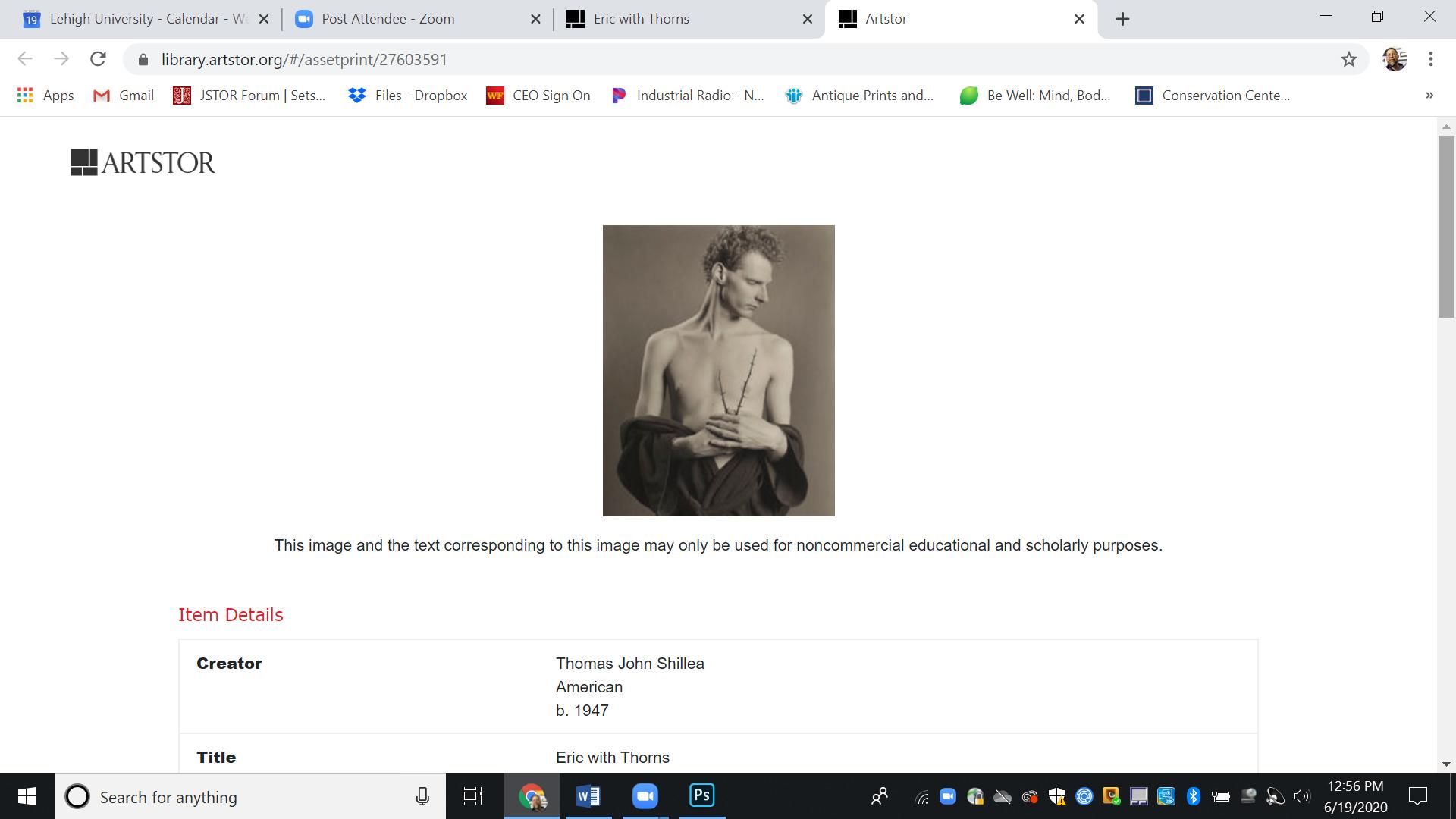 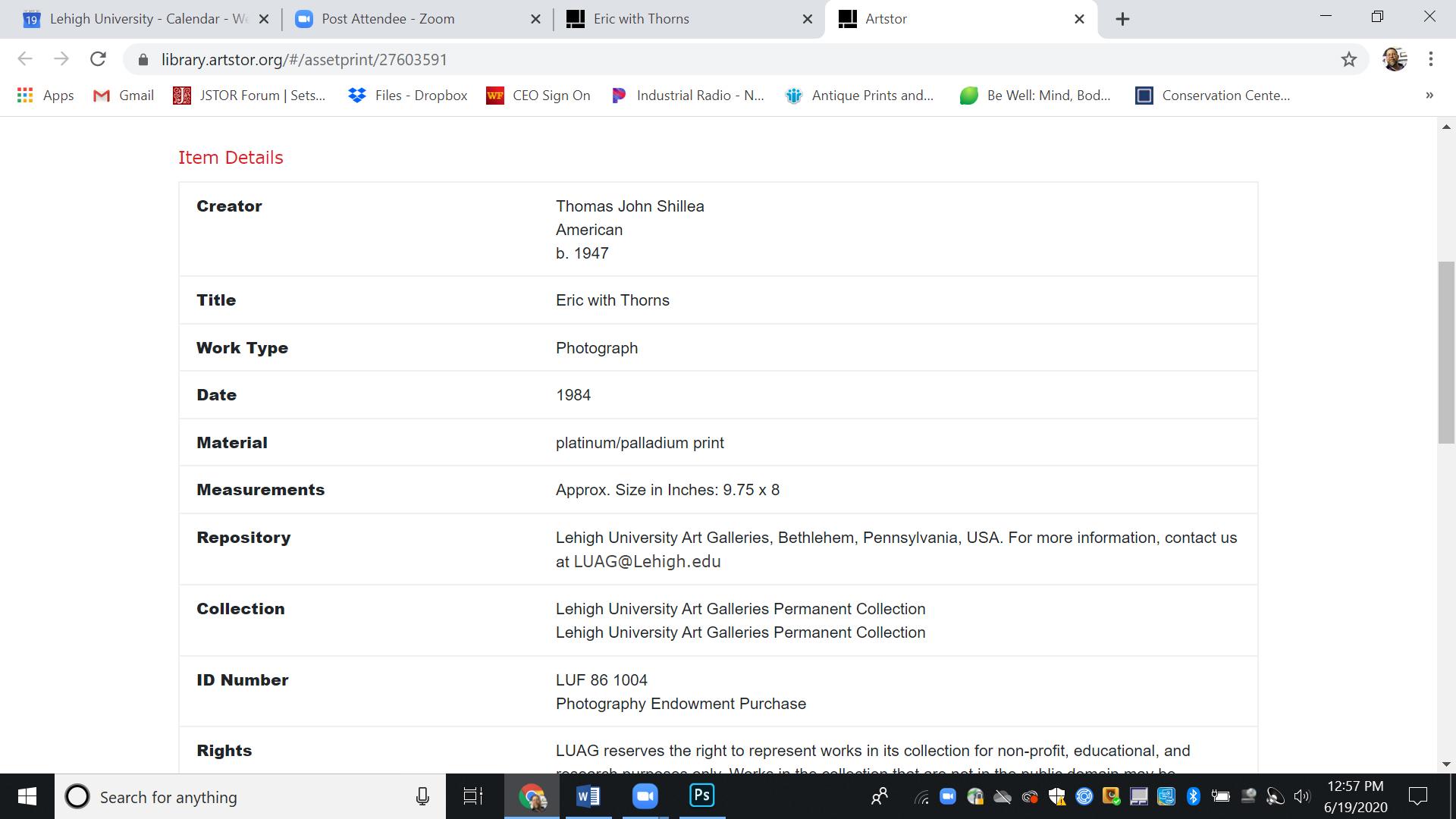 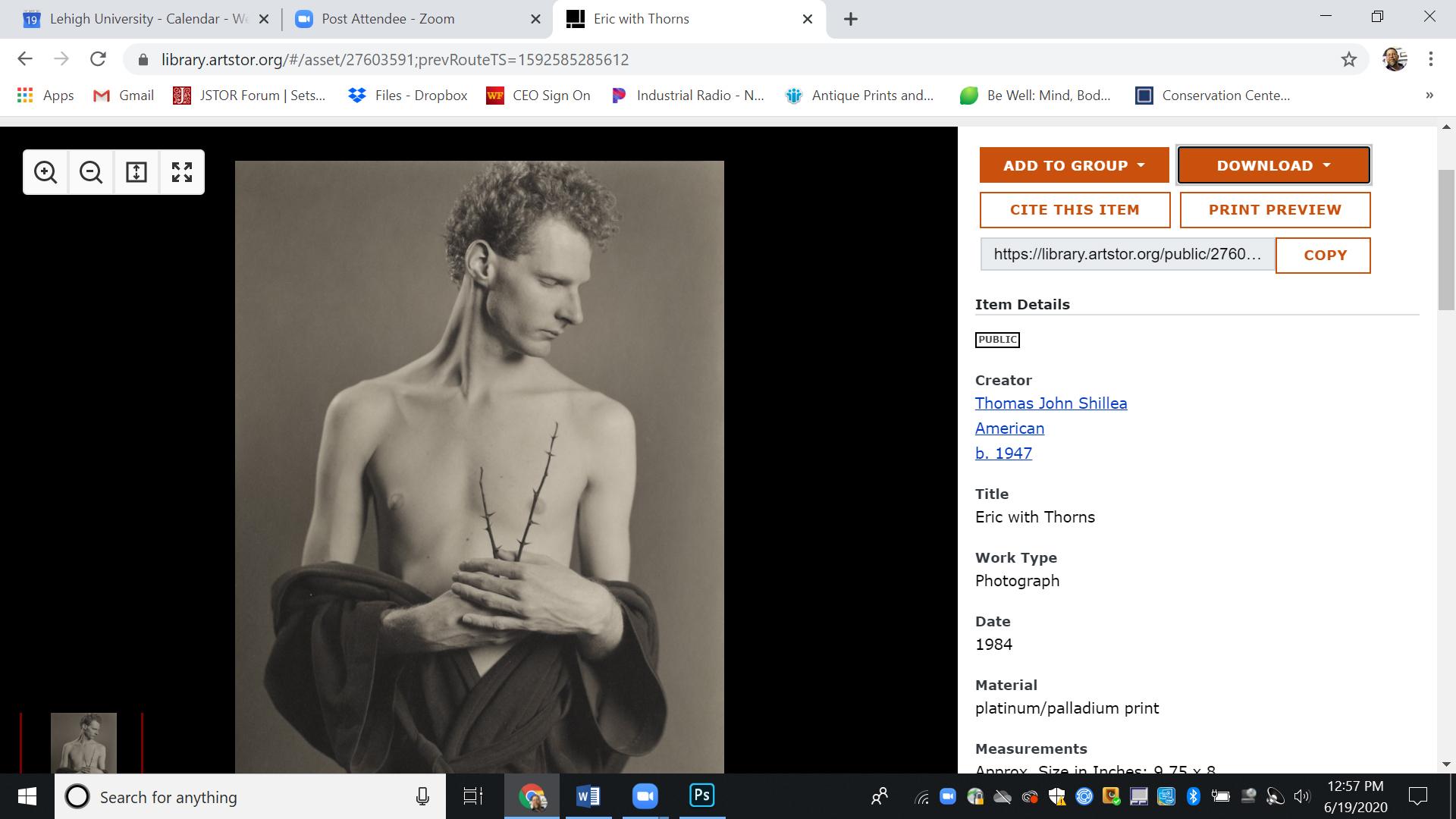 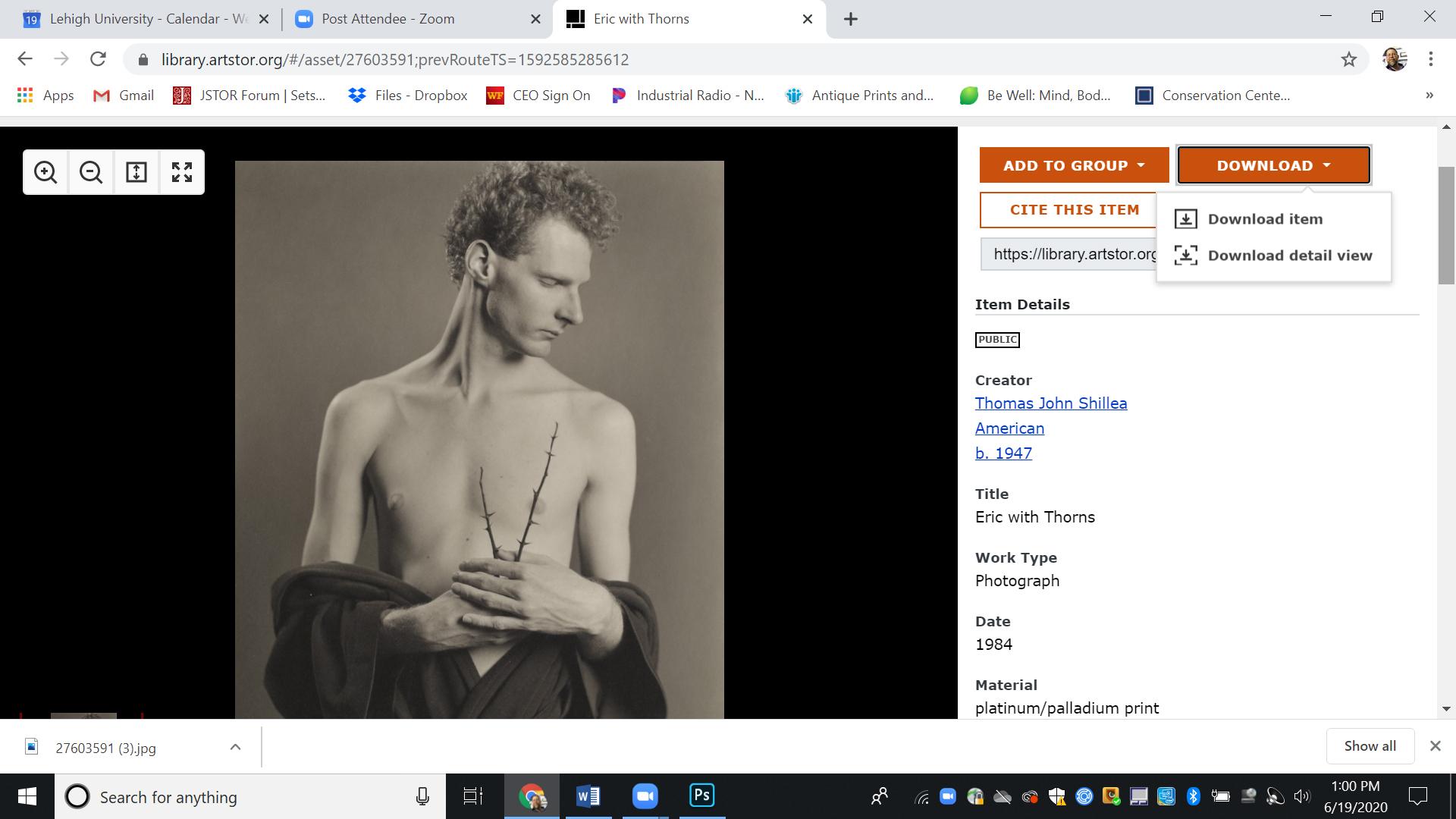 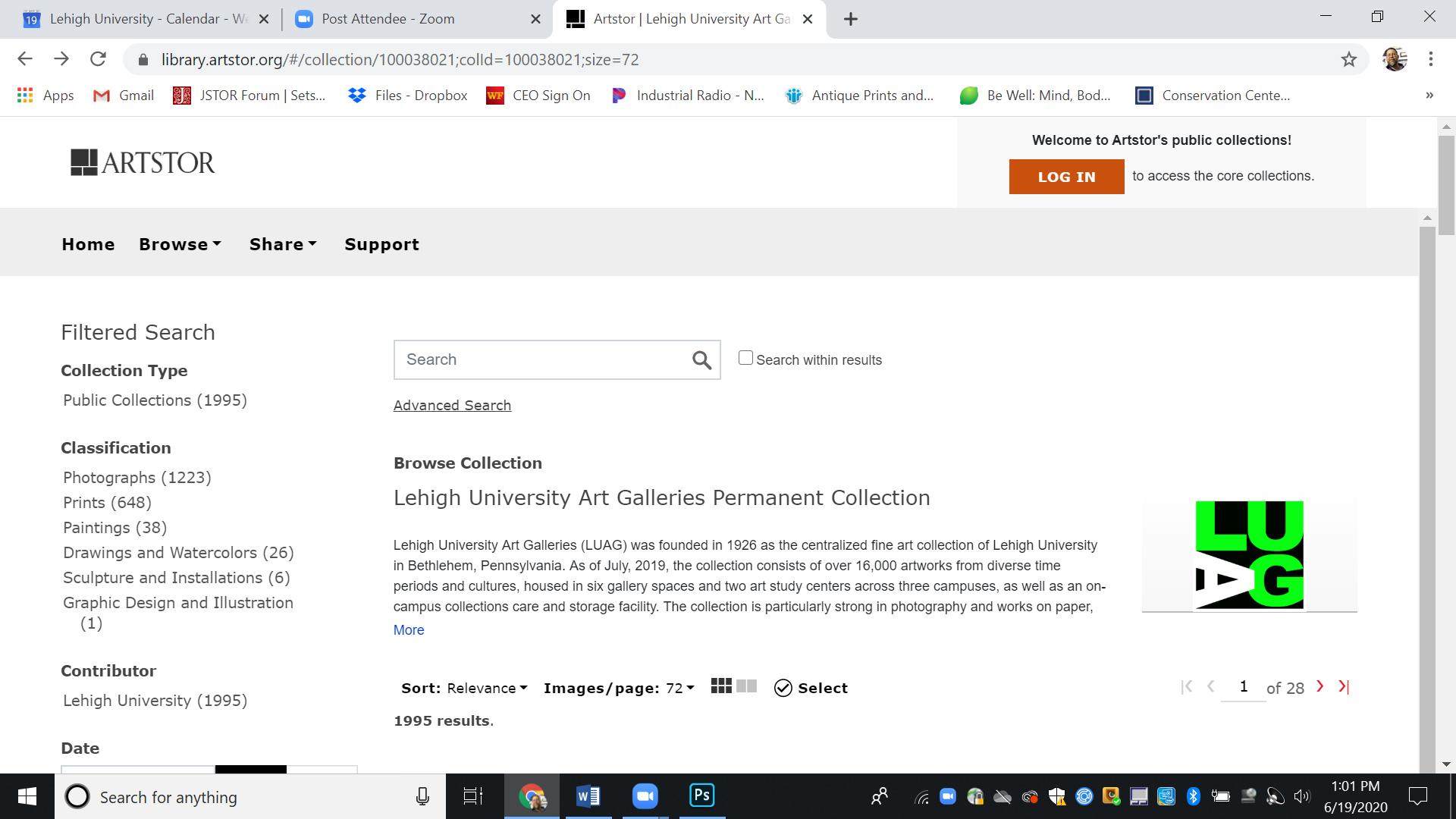 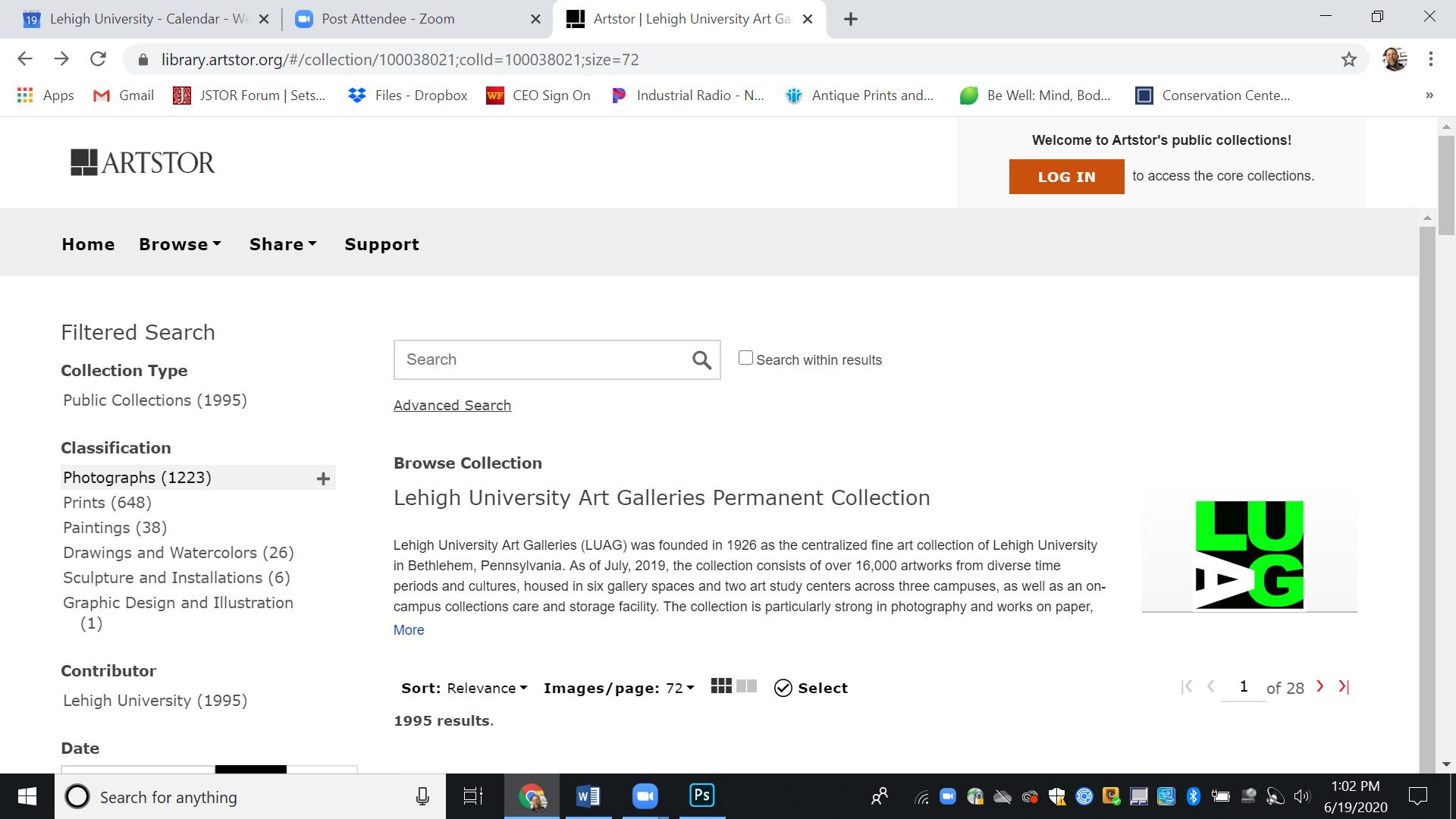 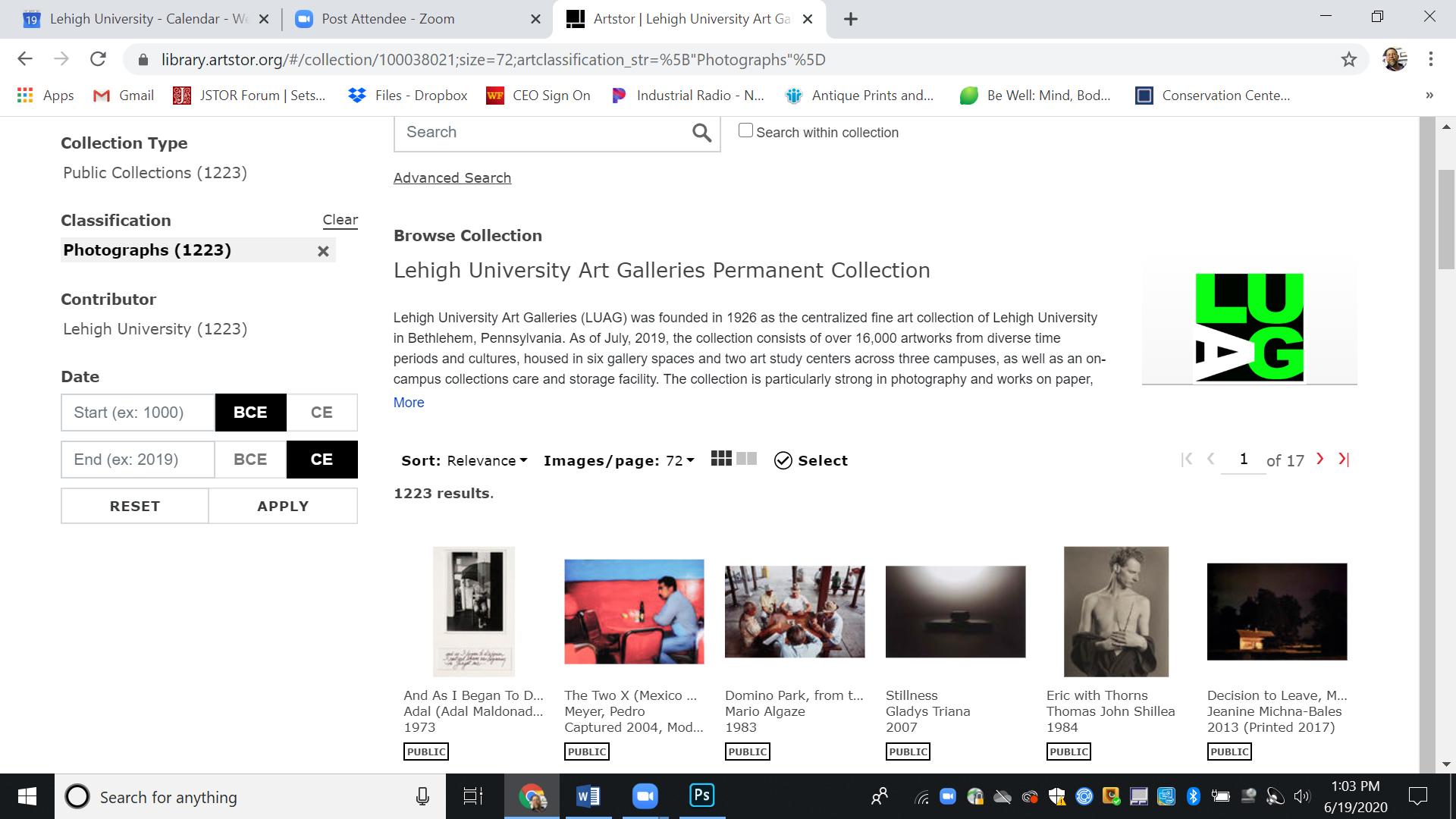 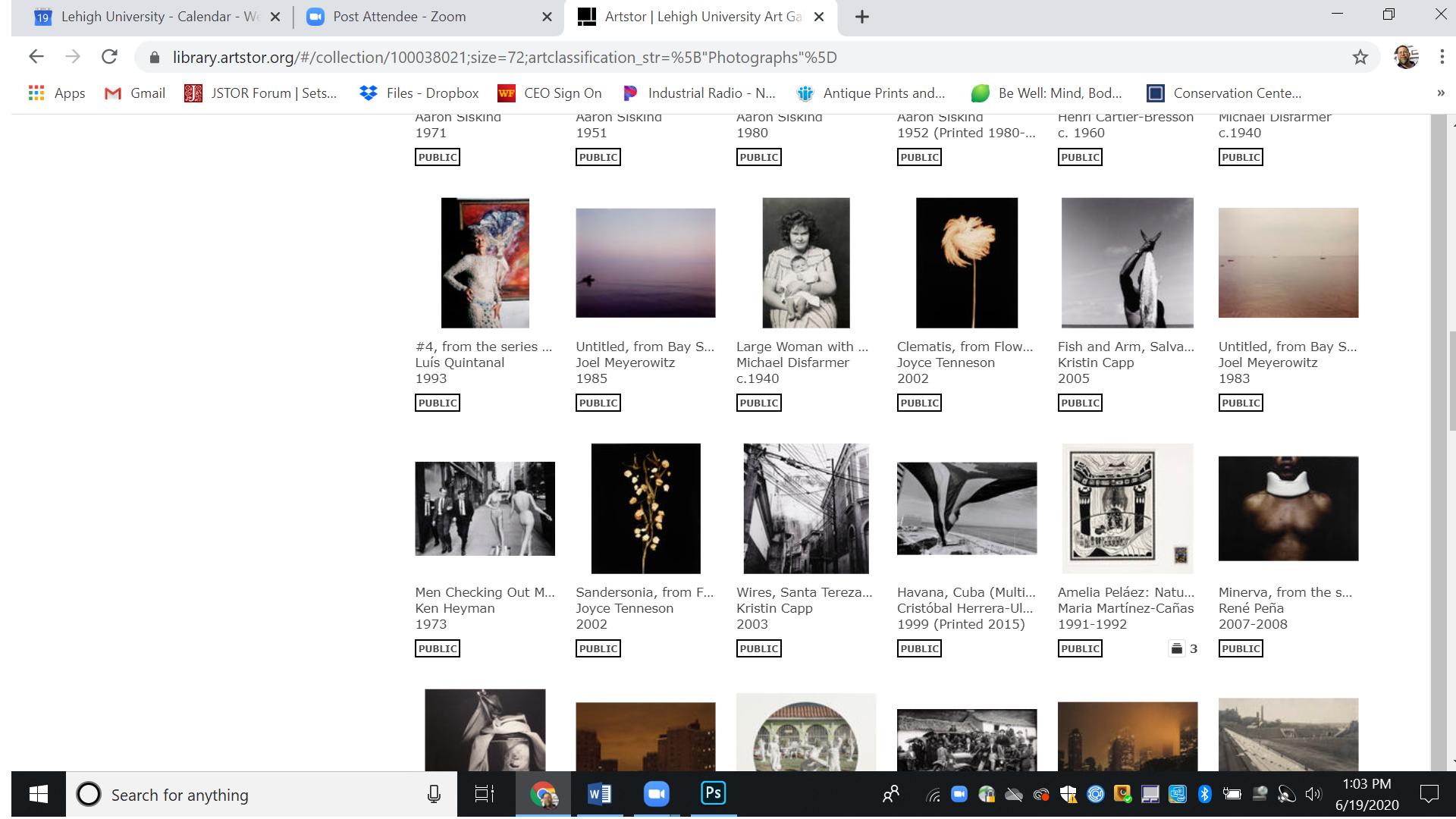 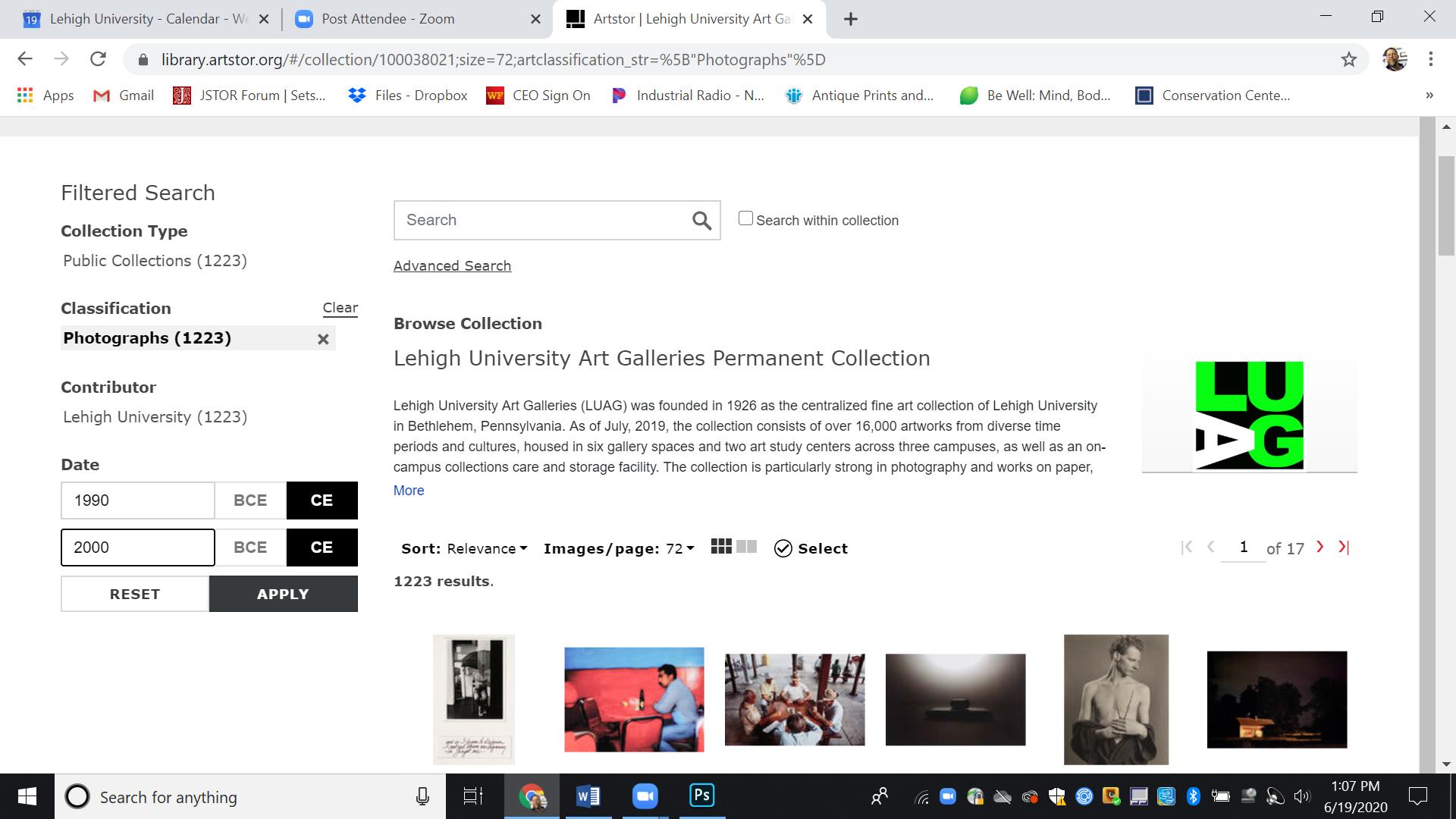 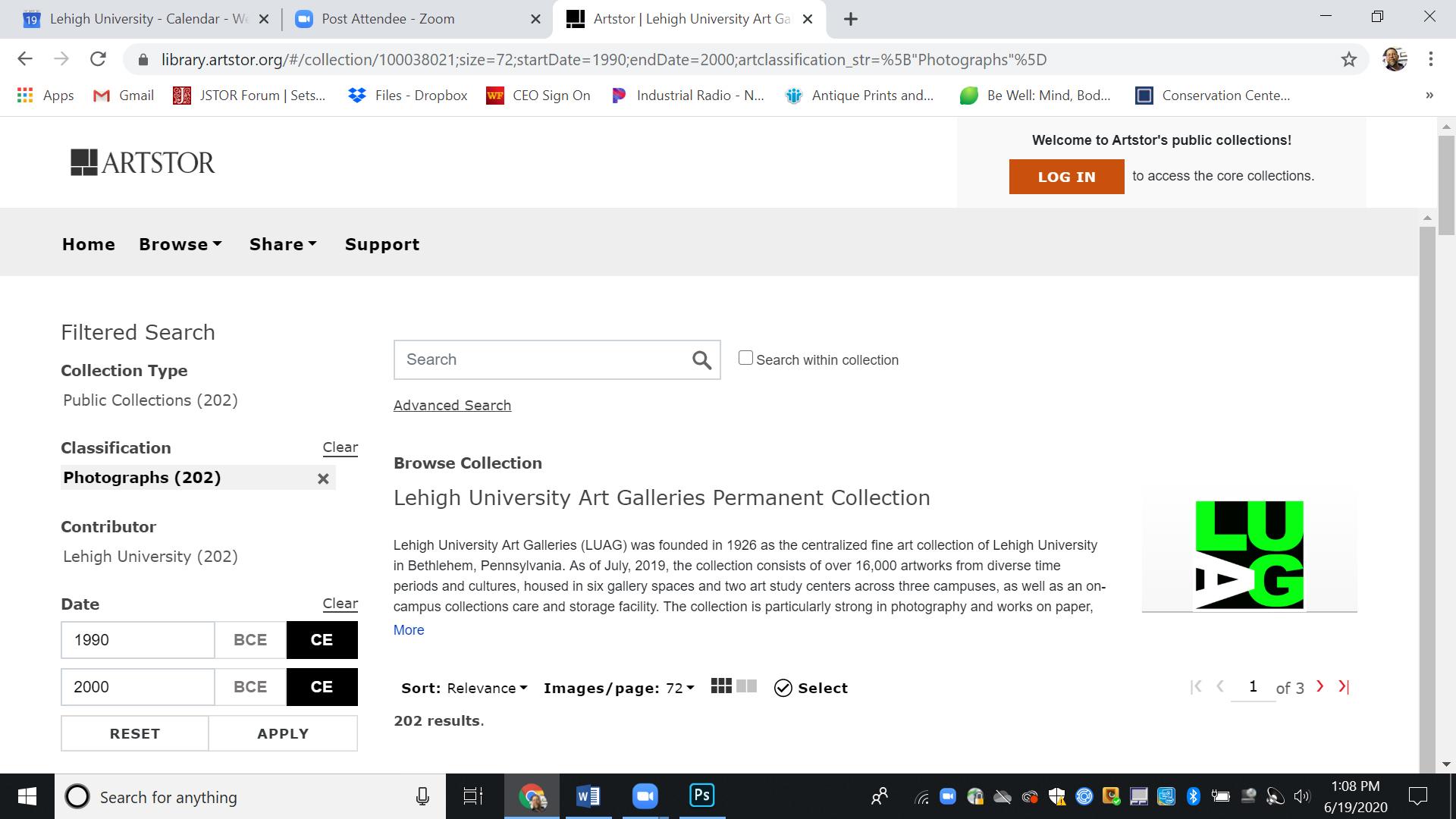 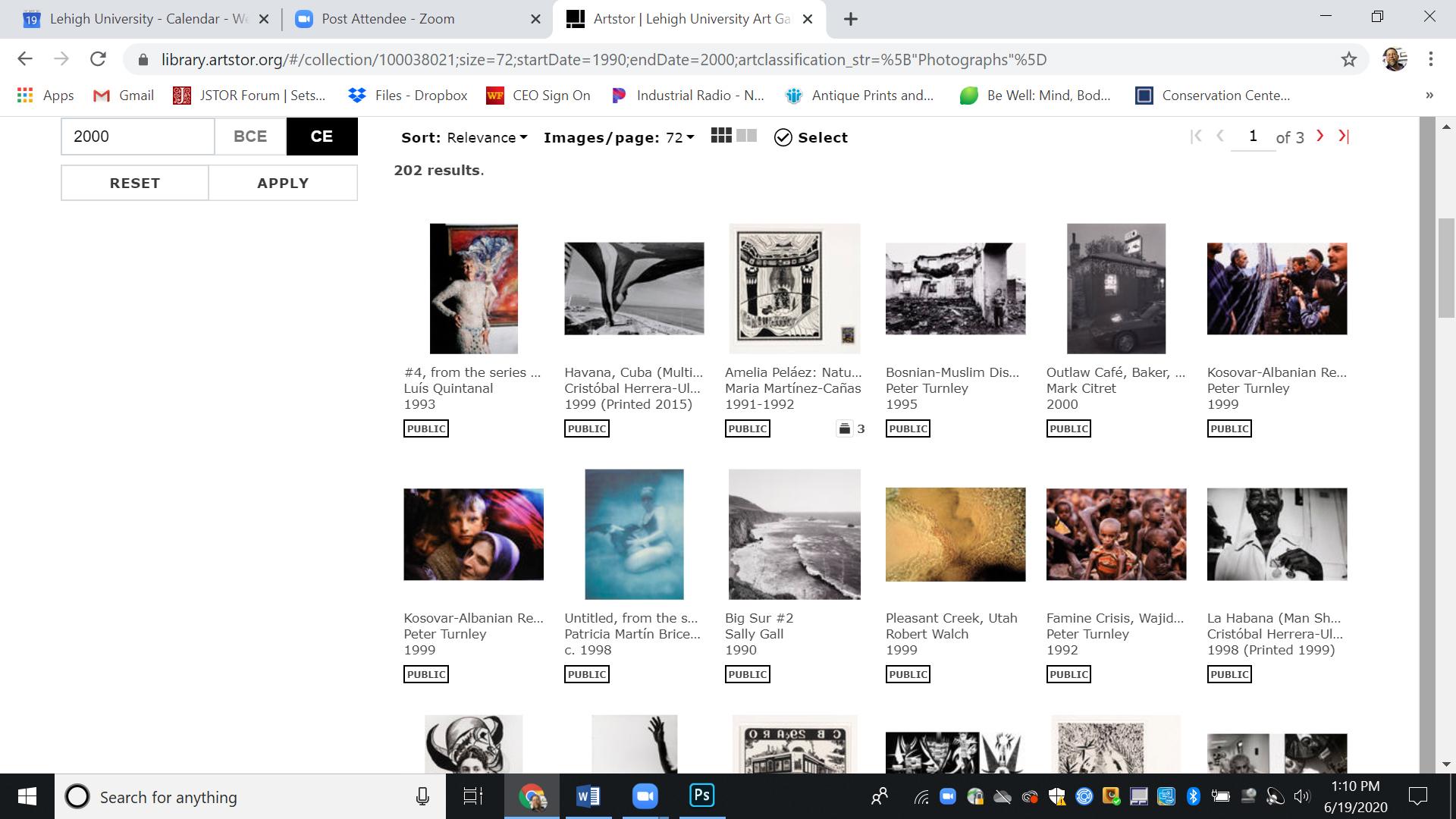 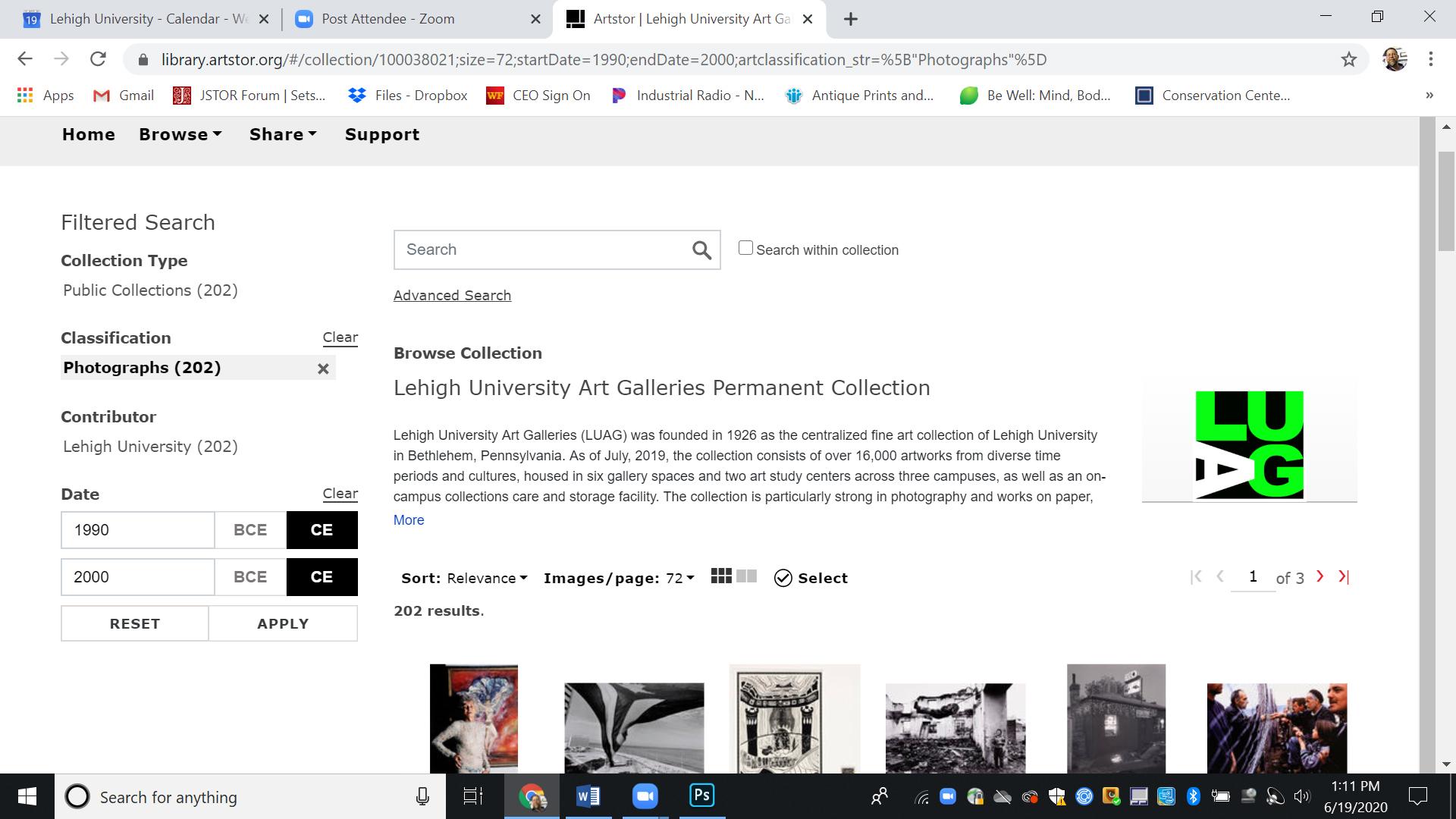 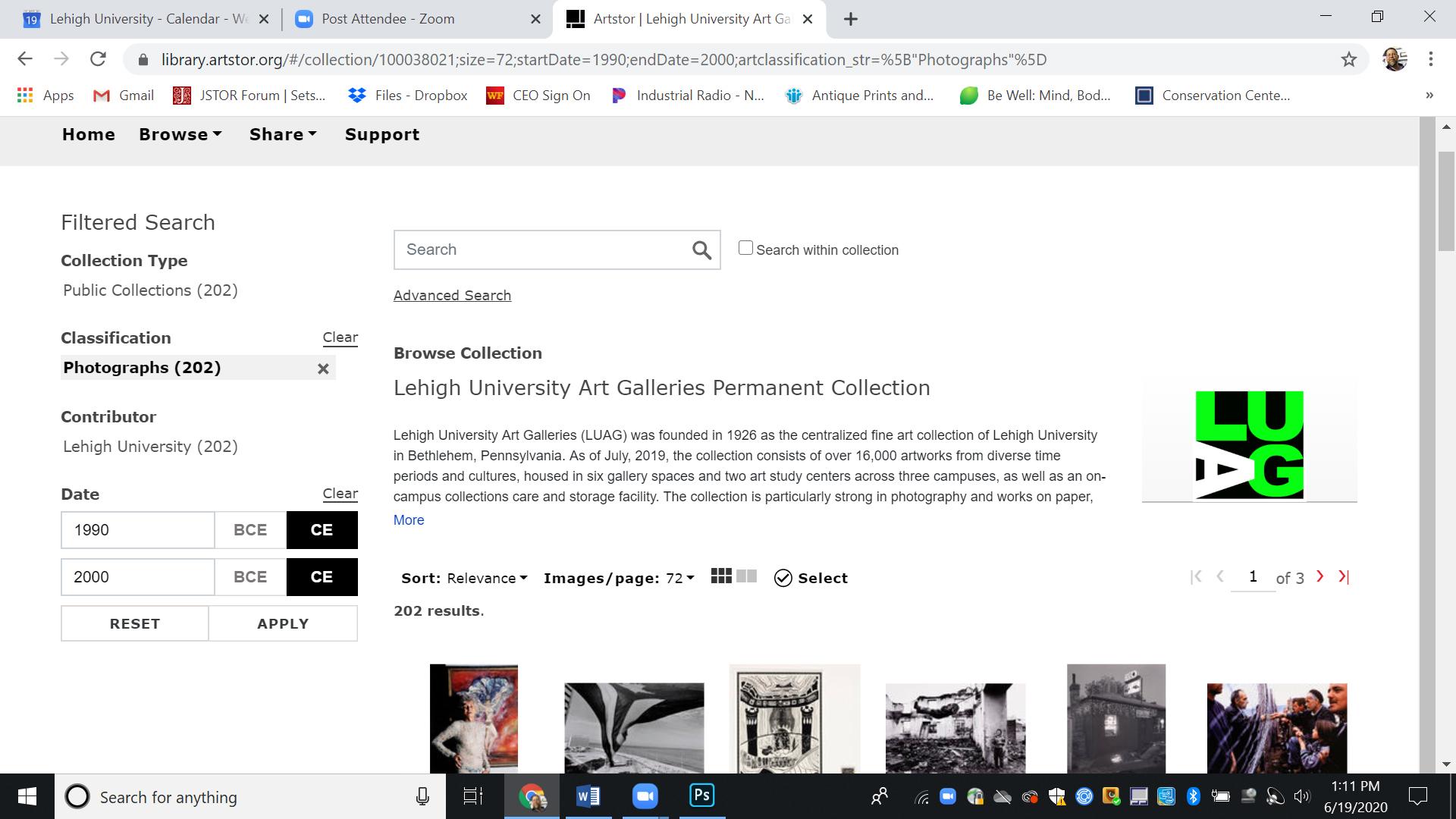 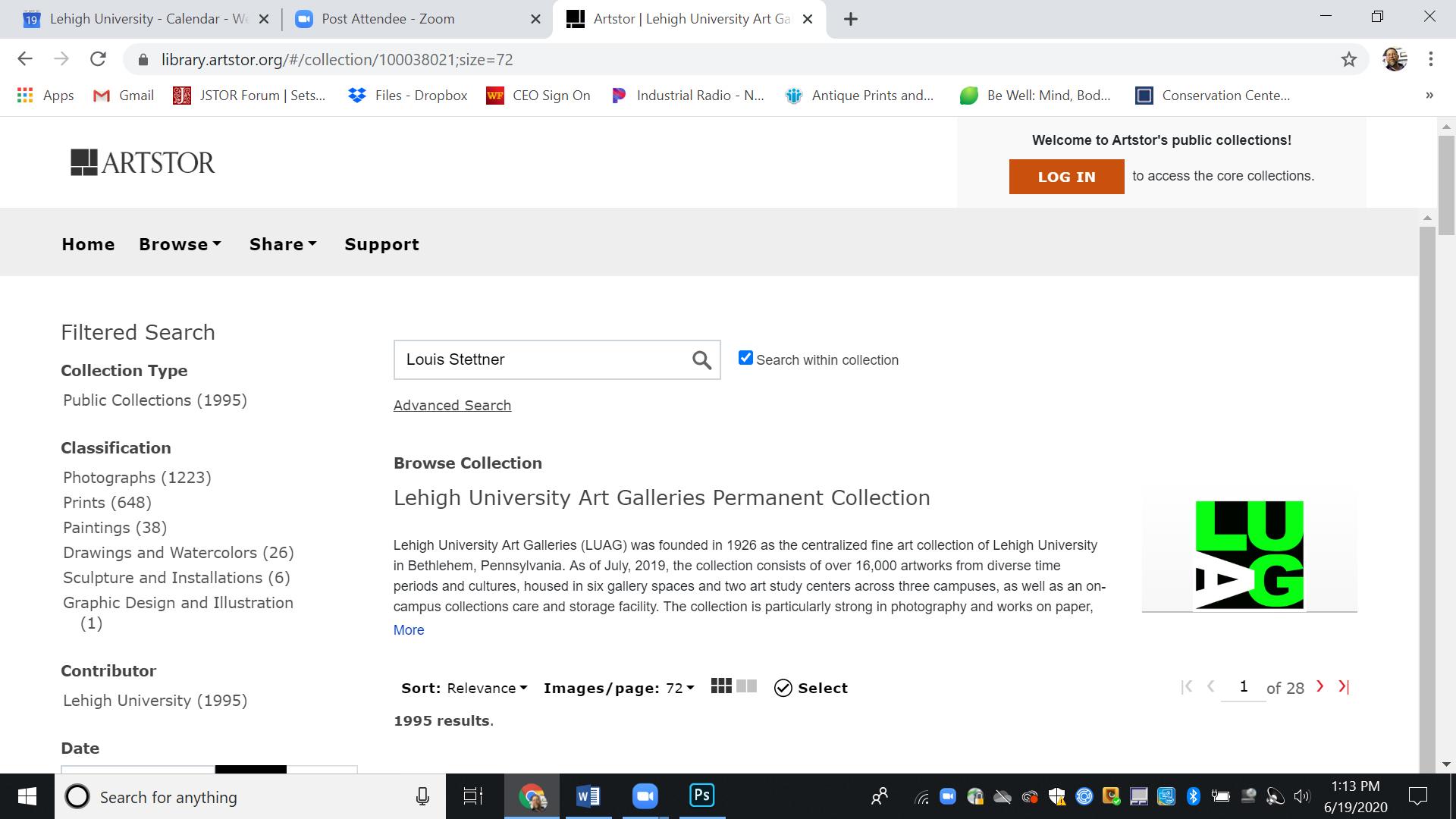 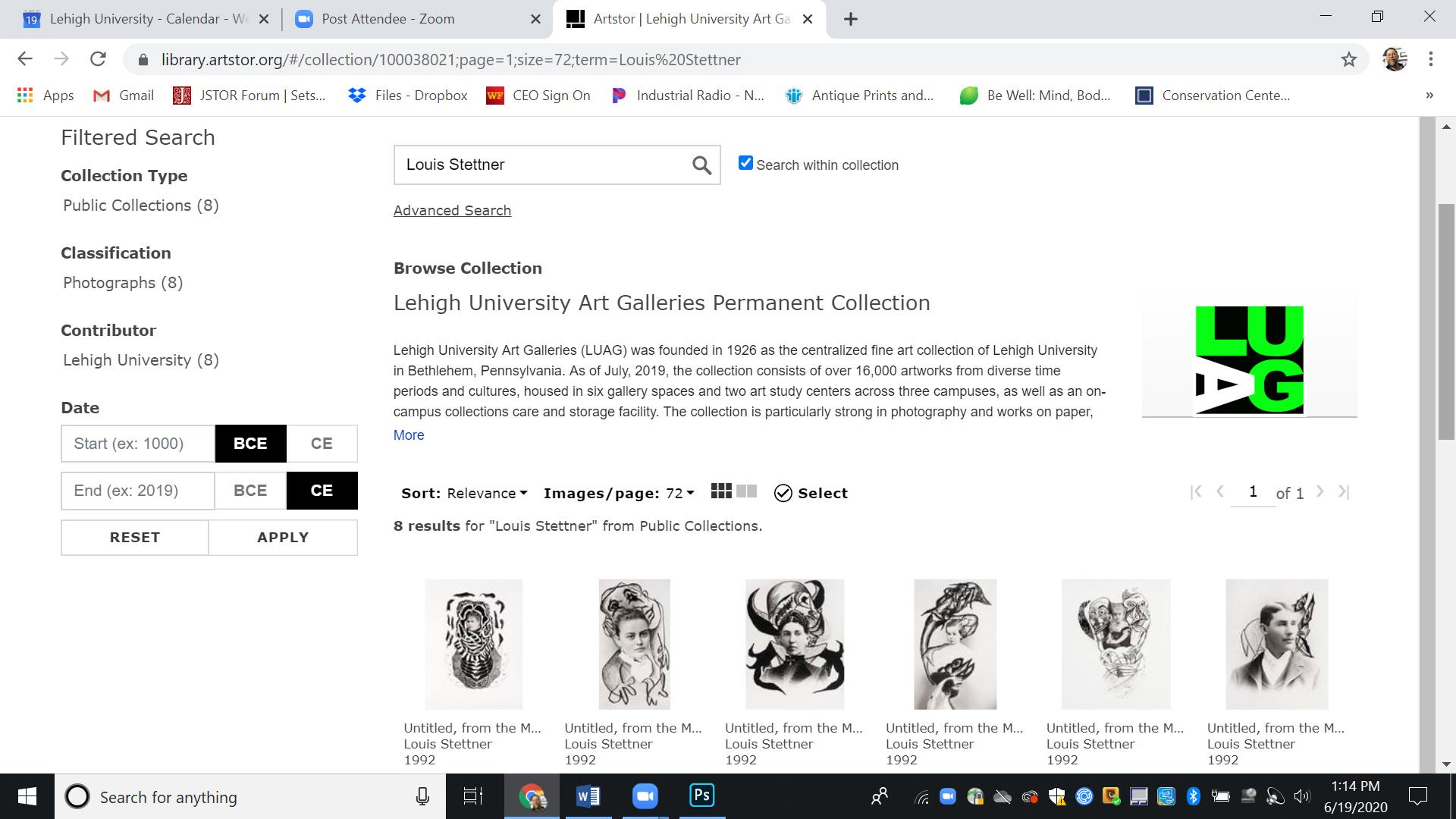 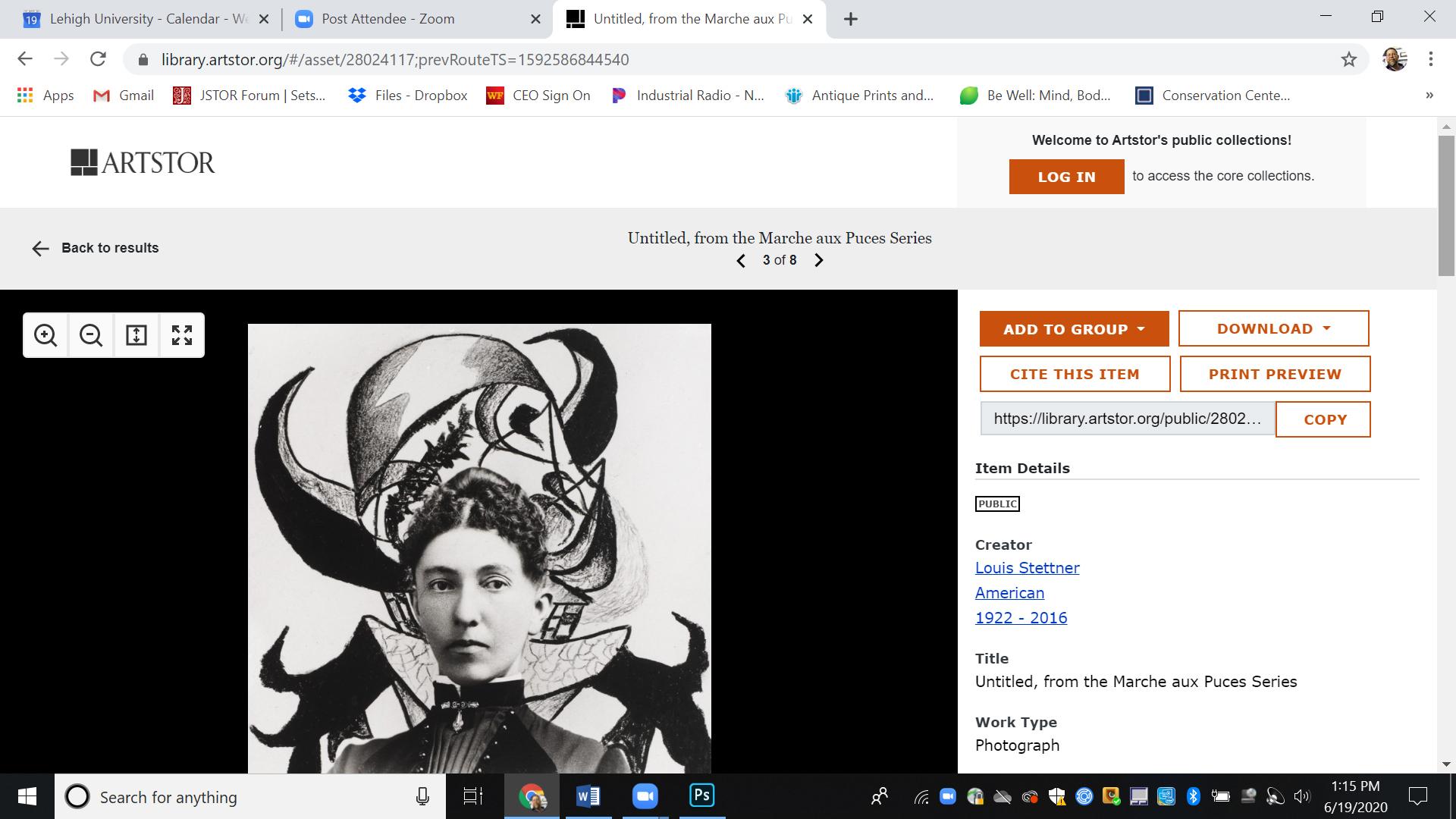 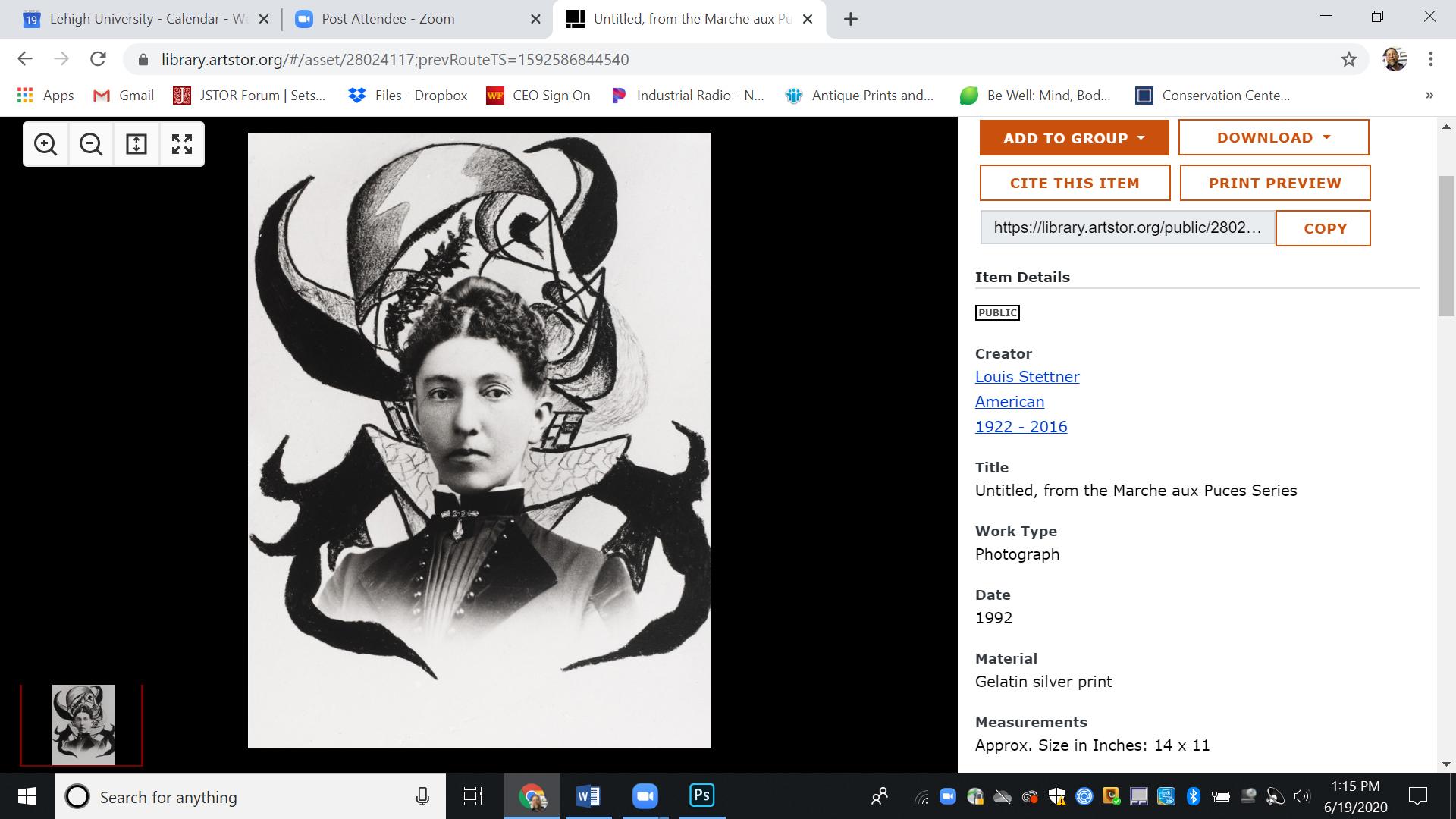 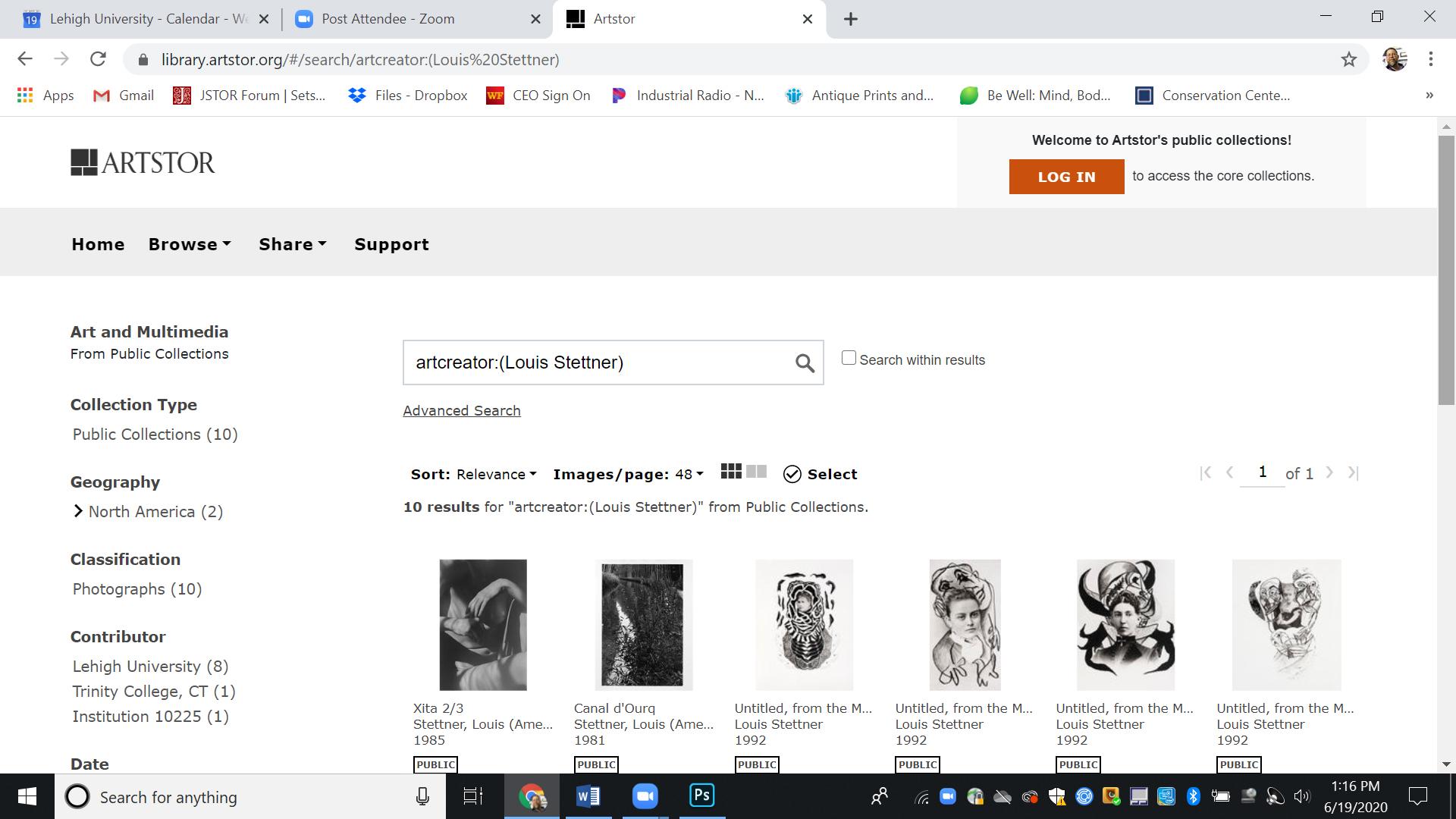 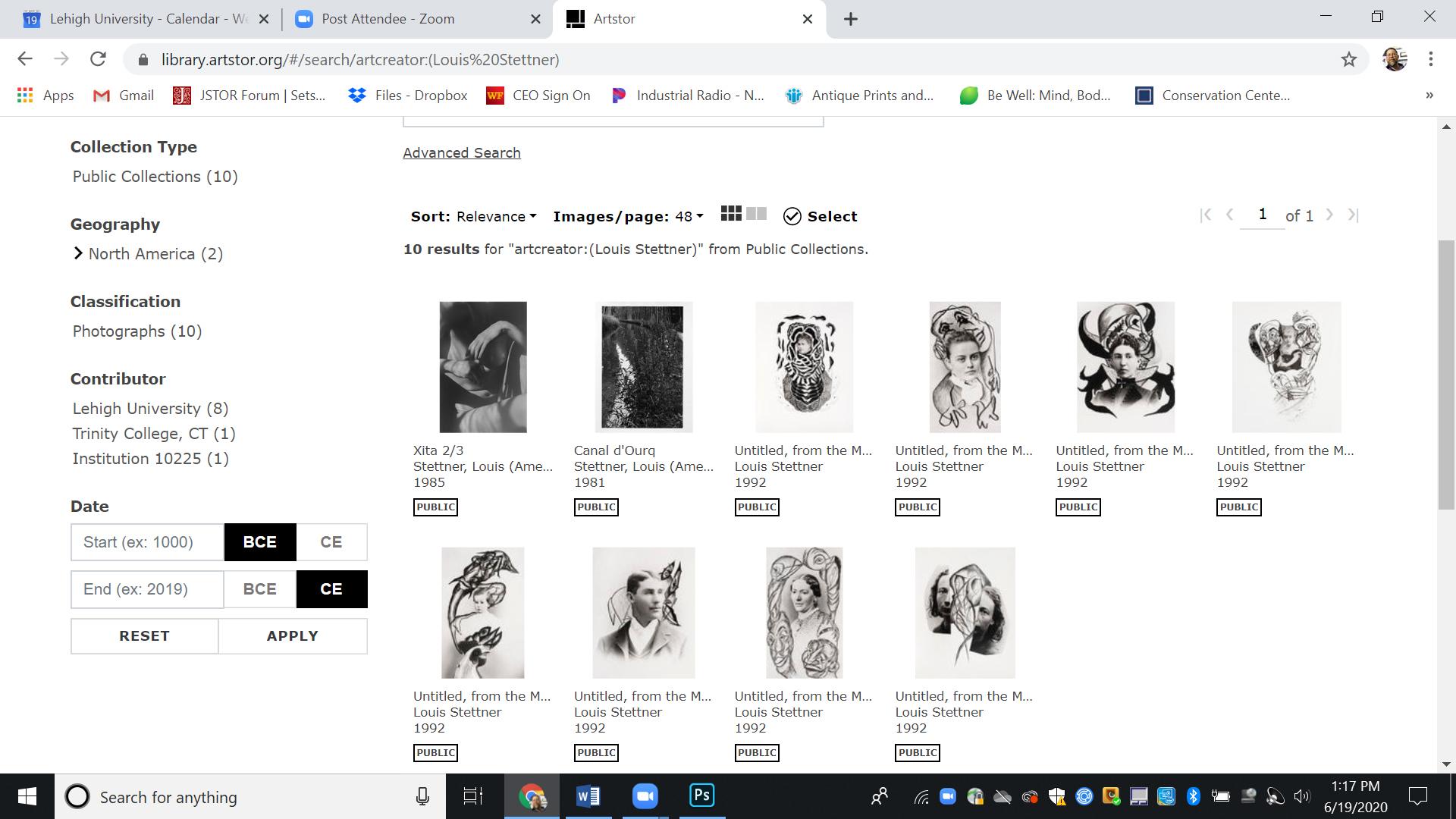 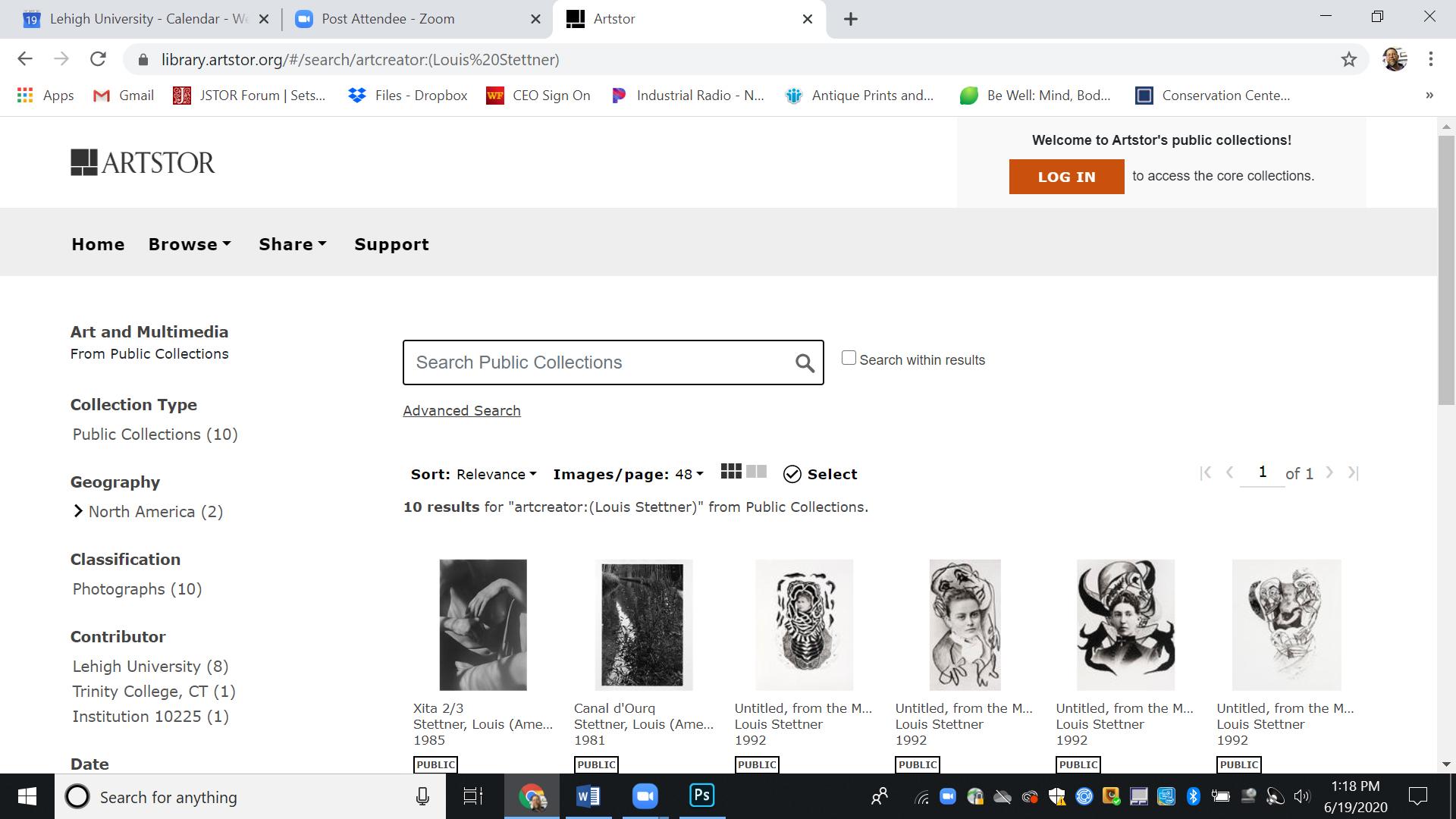 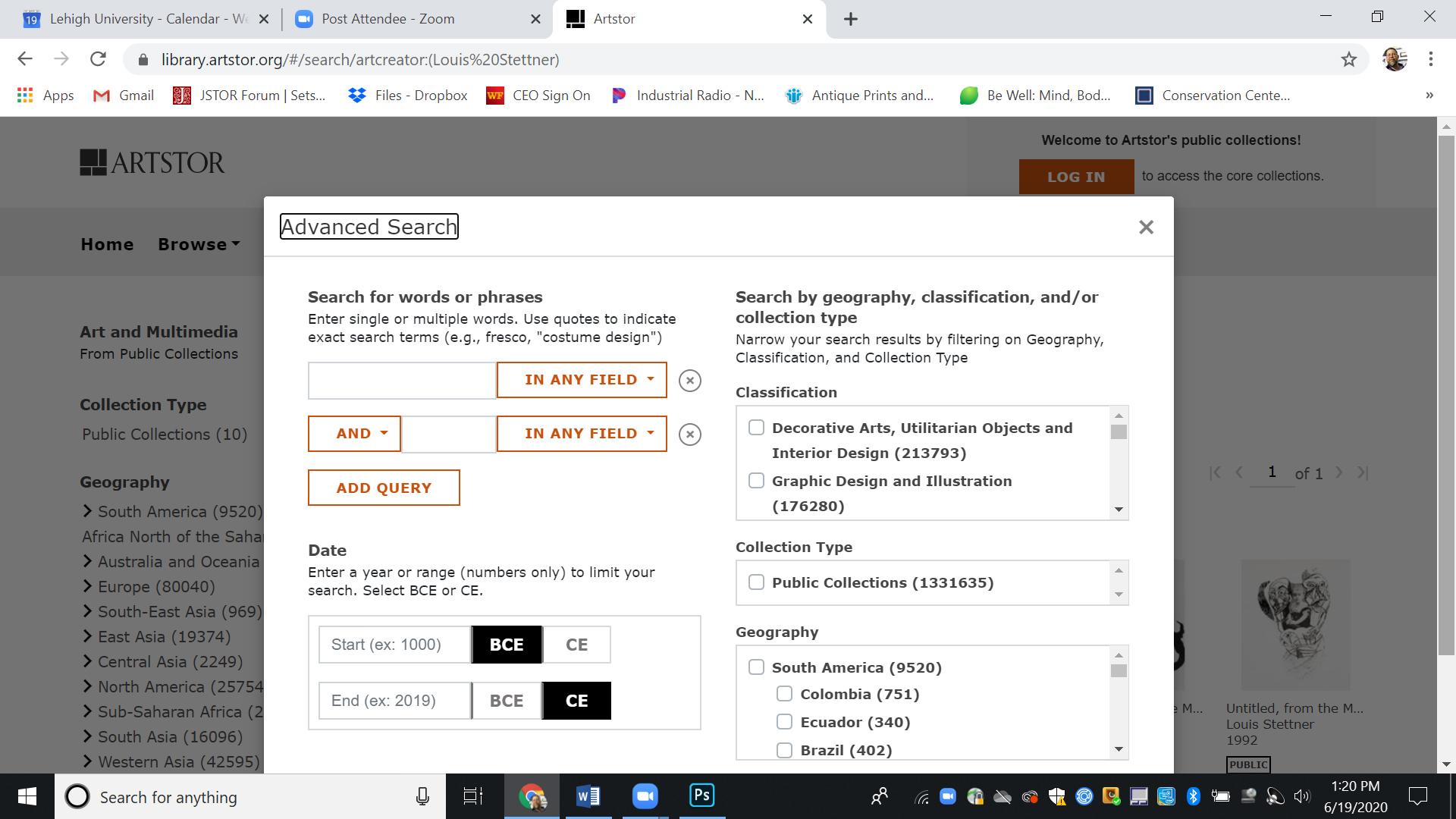 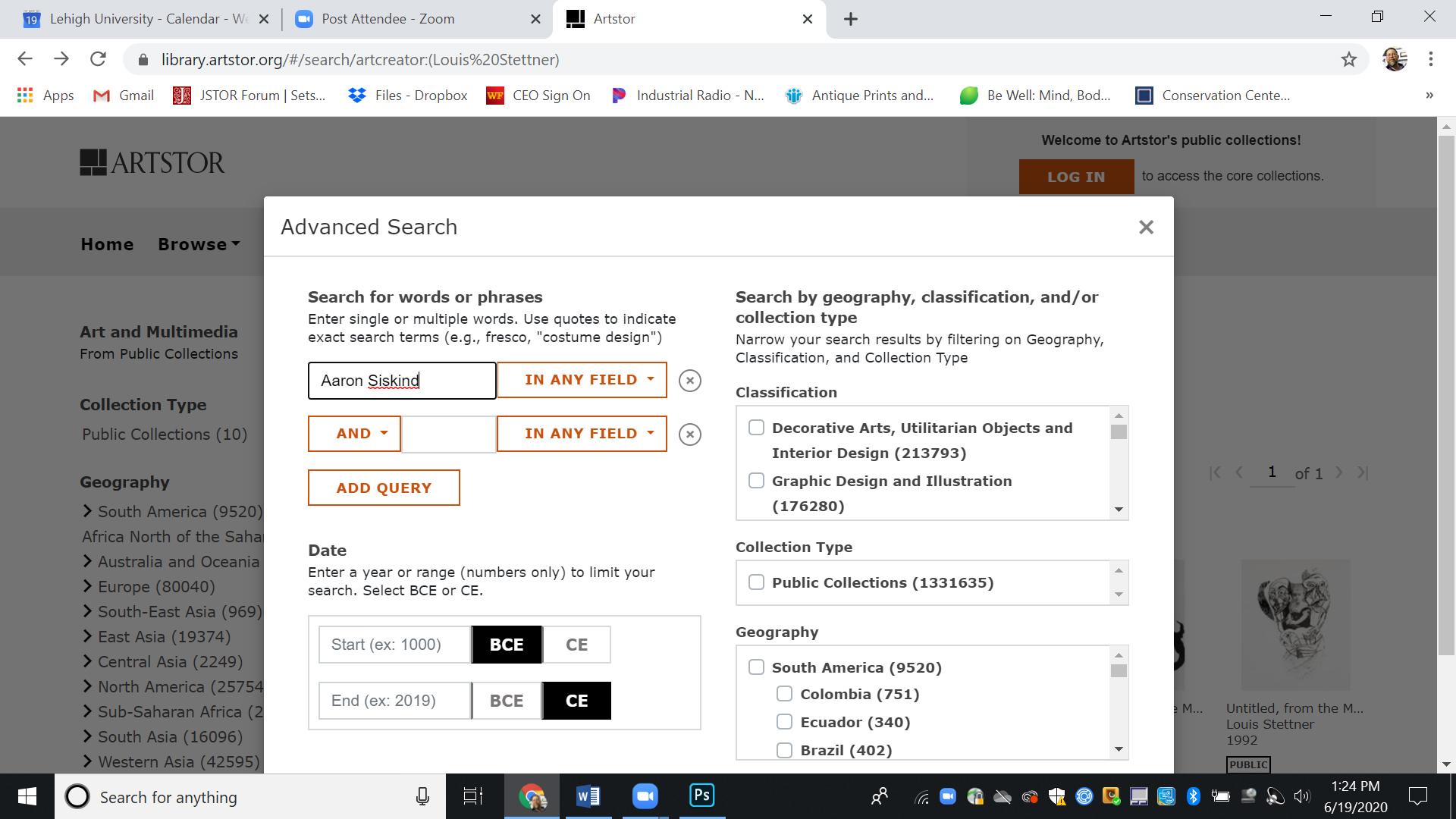 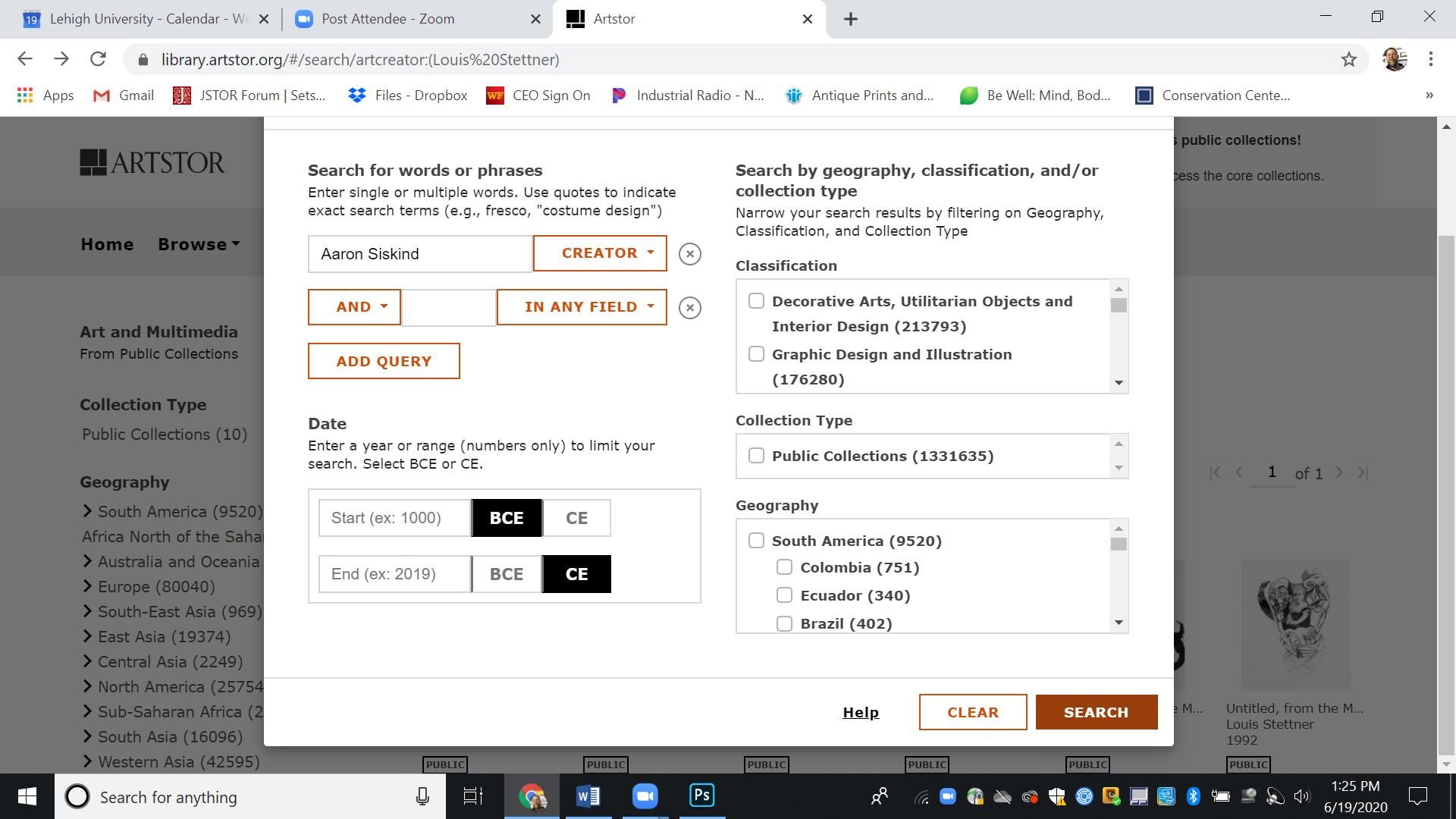 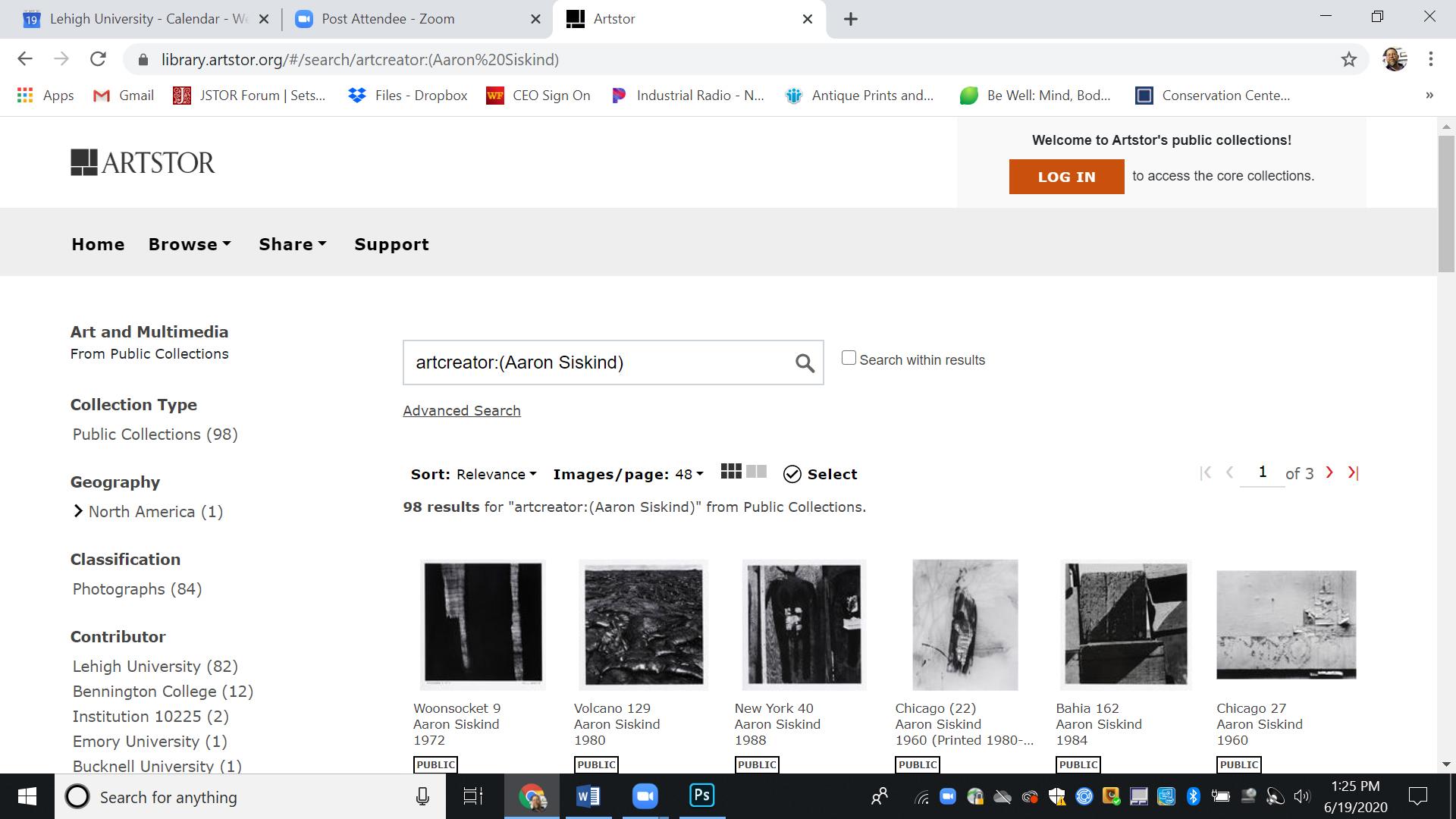 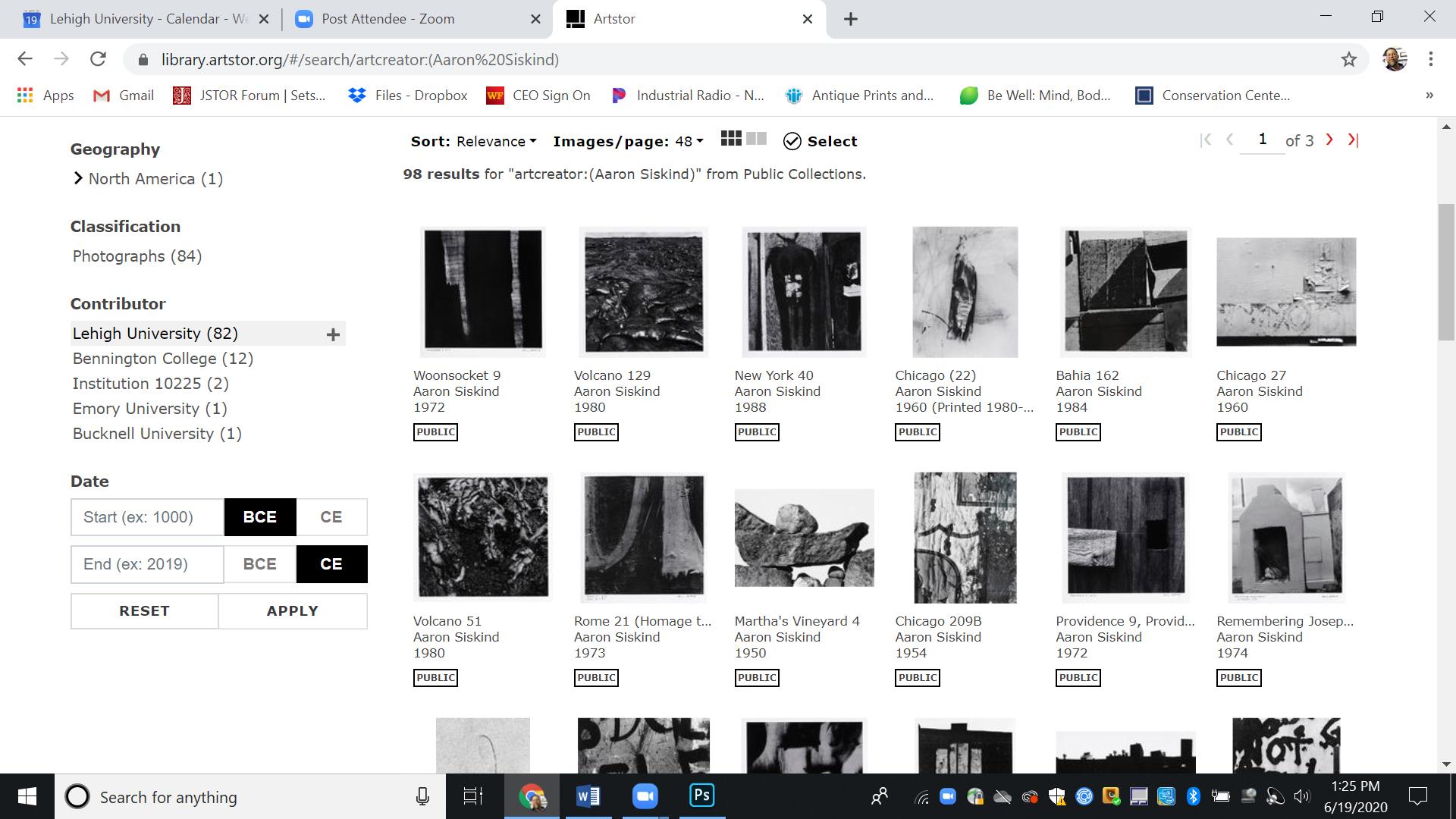 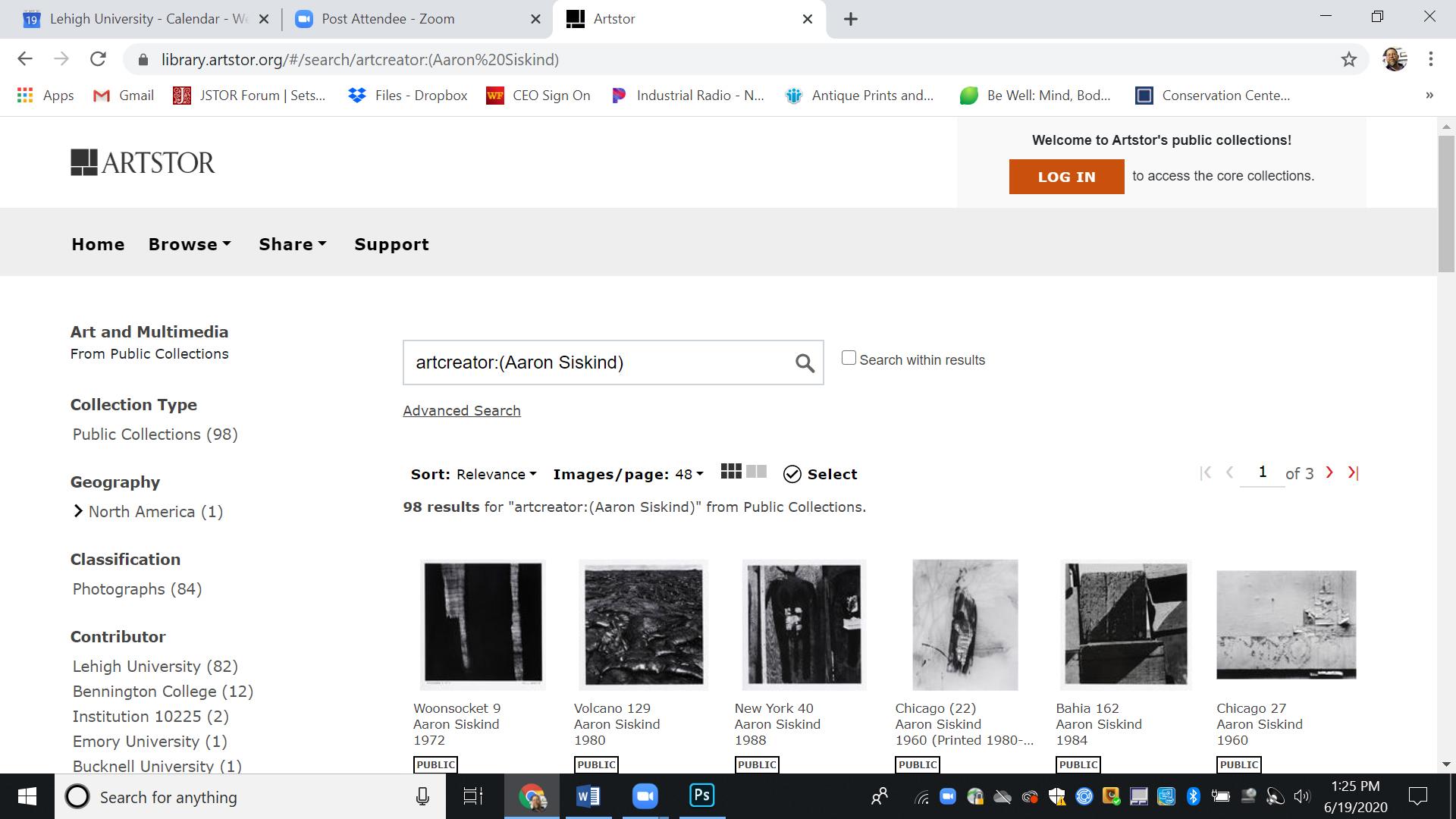 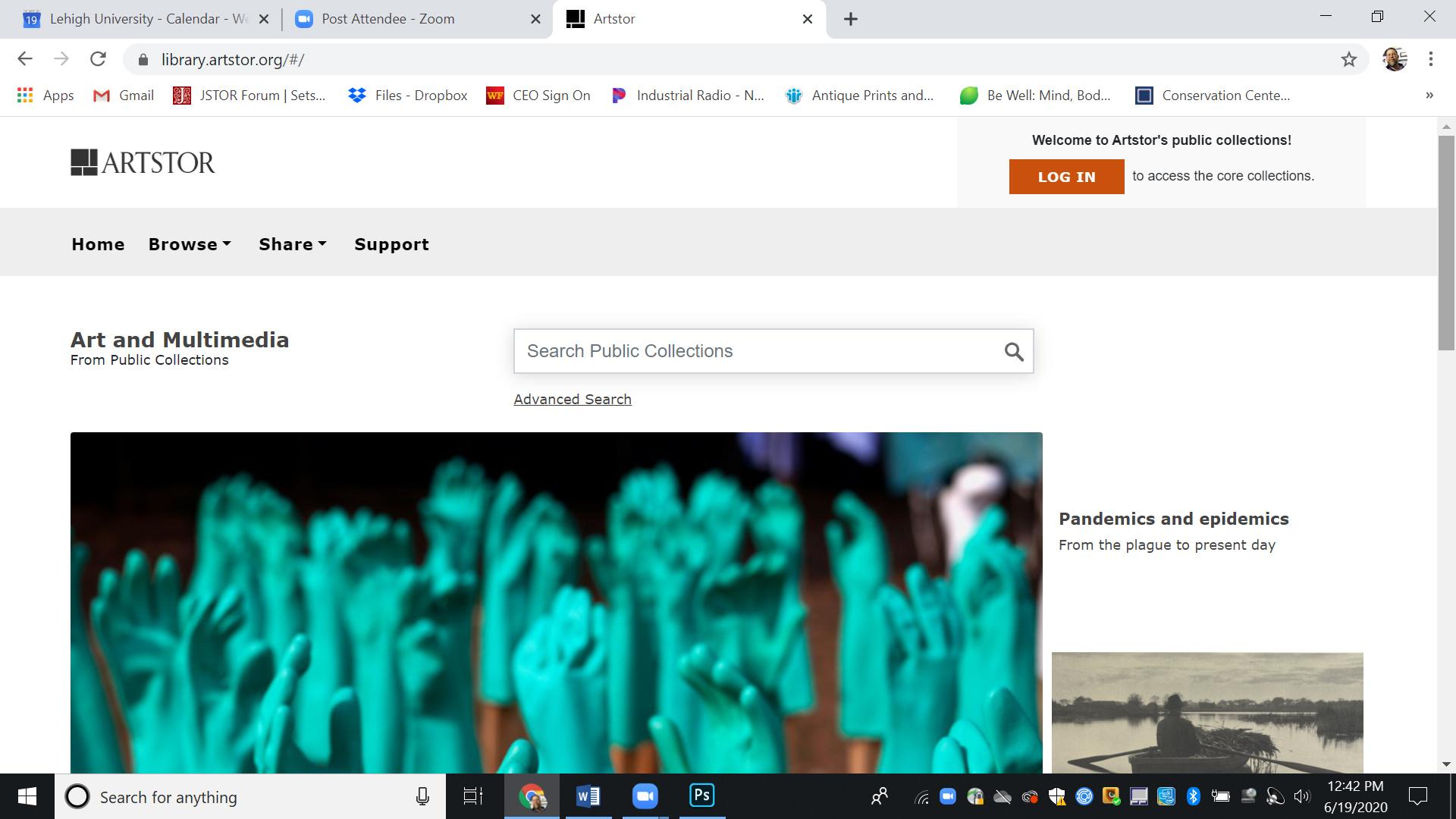 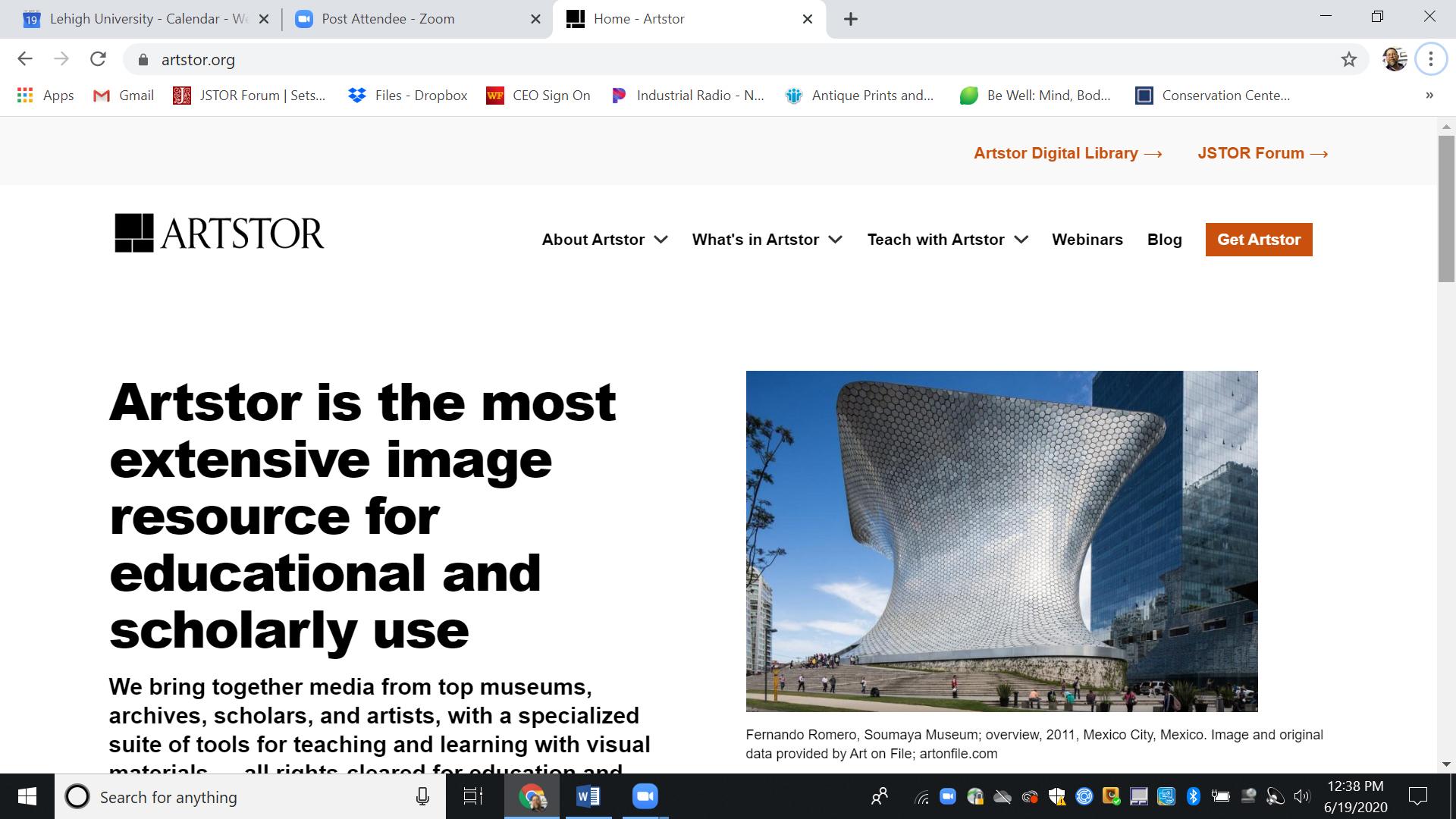 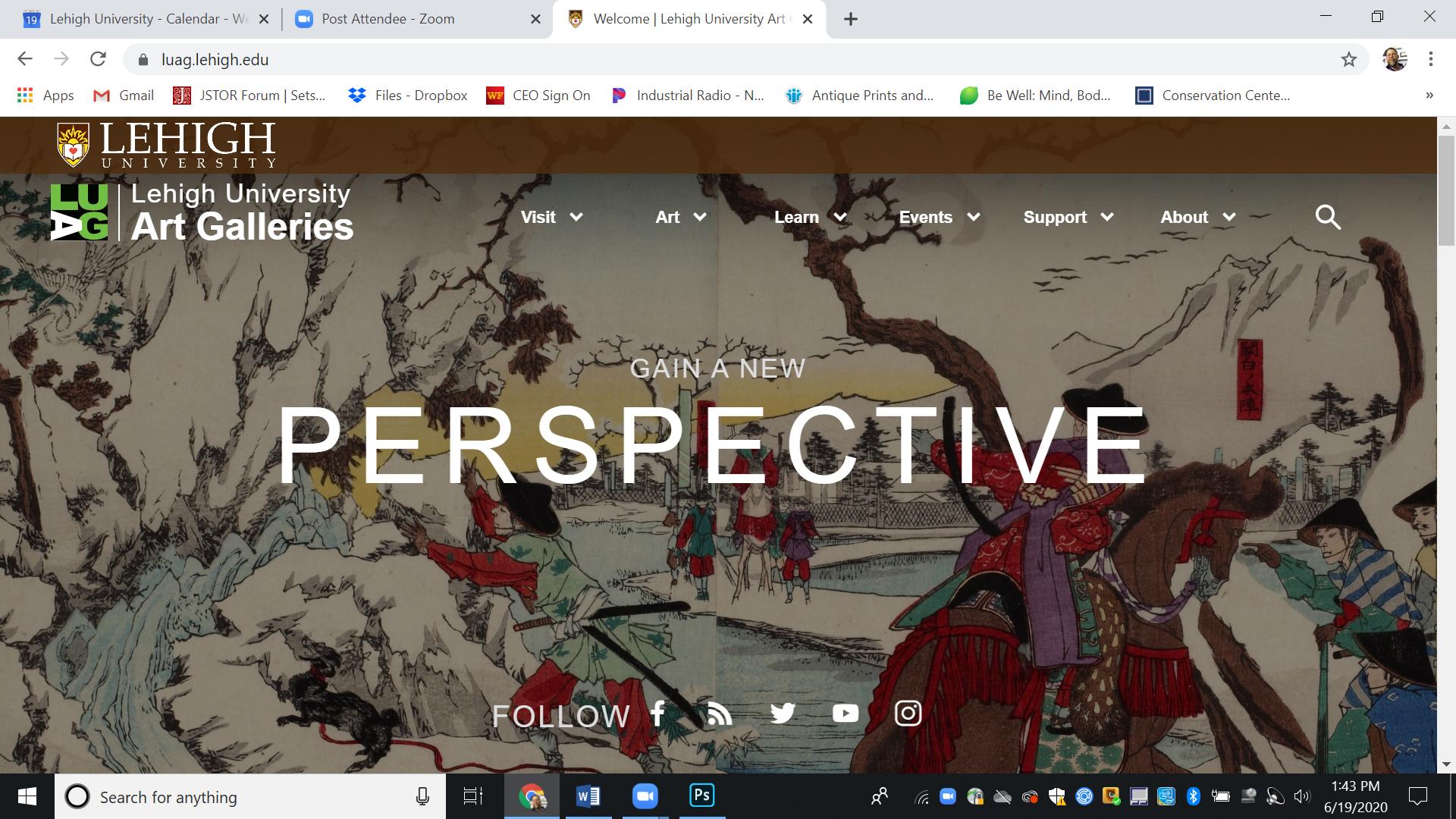